How church works
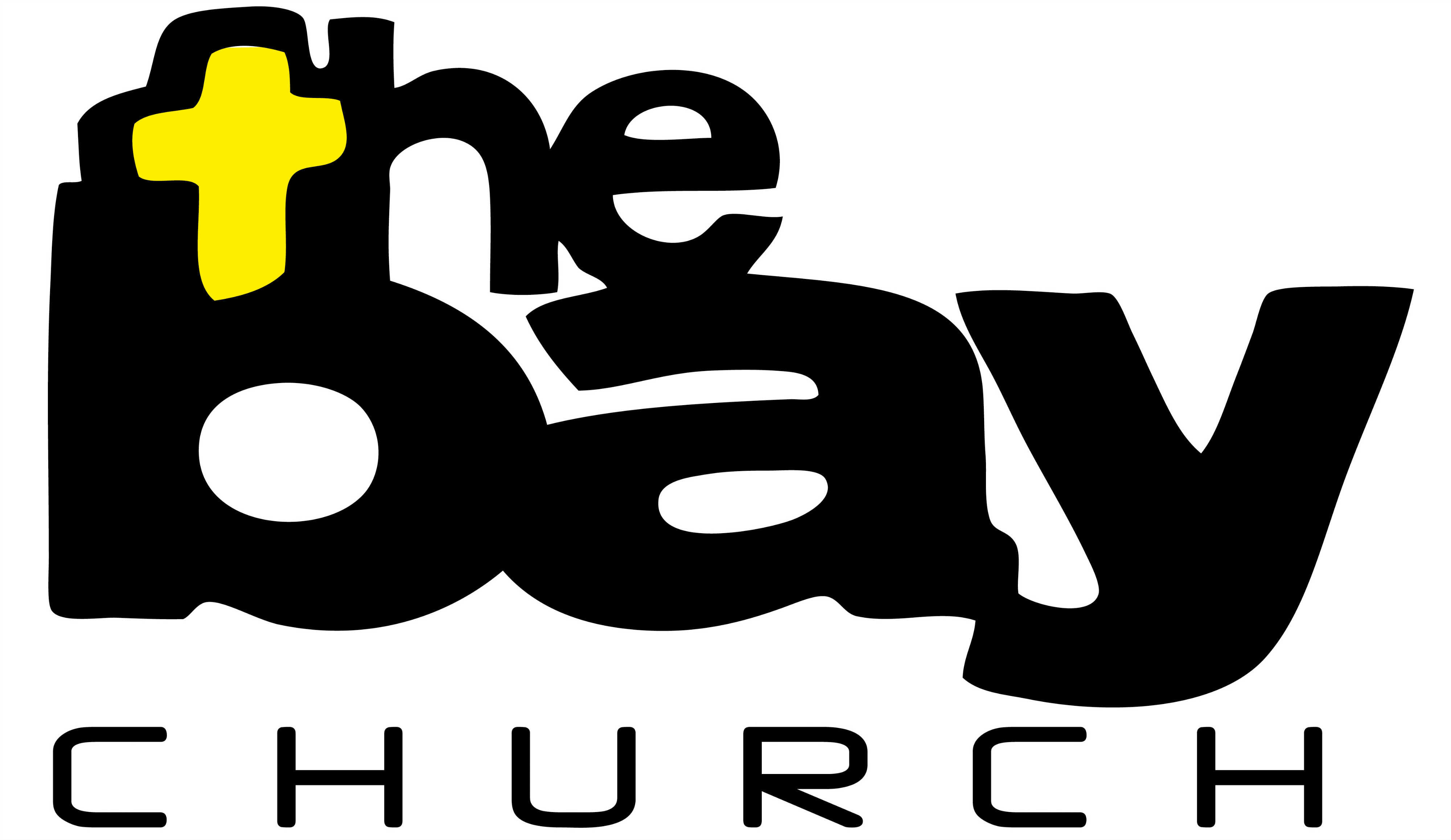 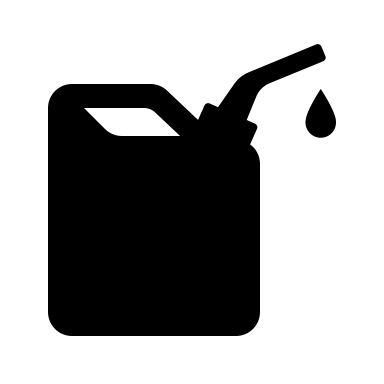 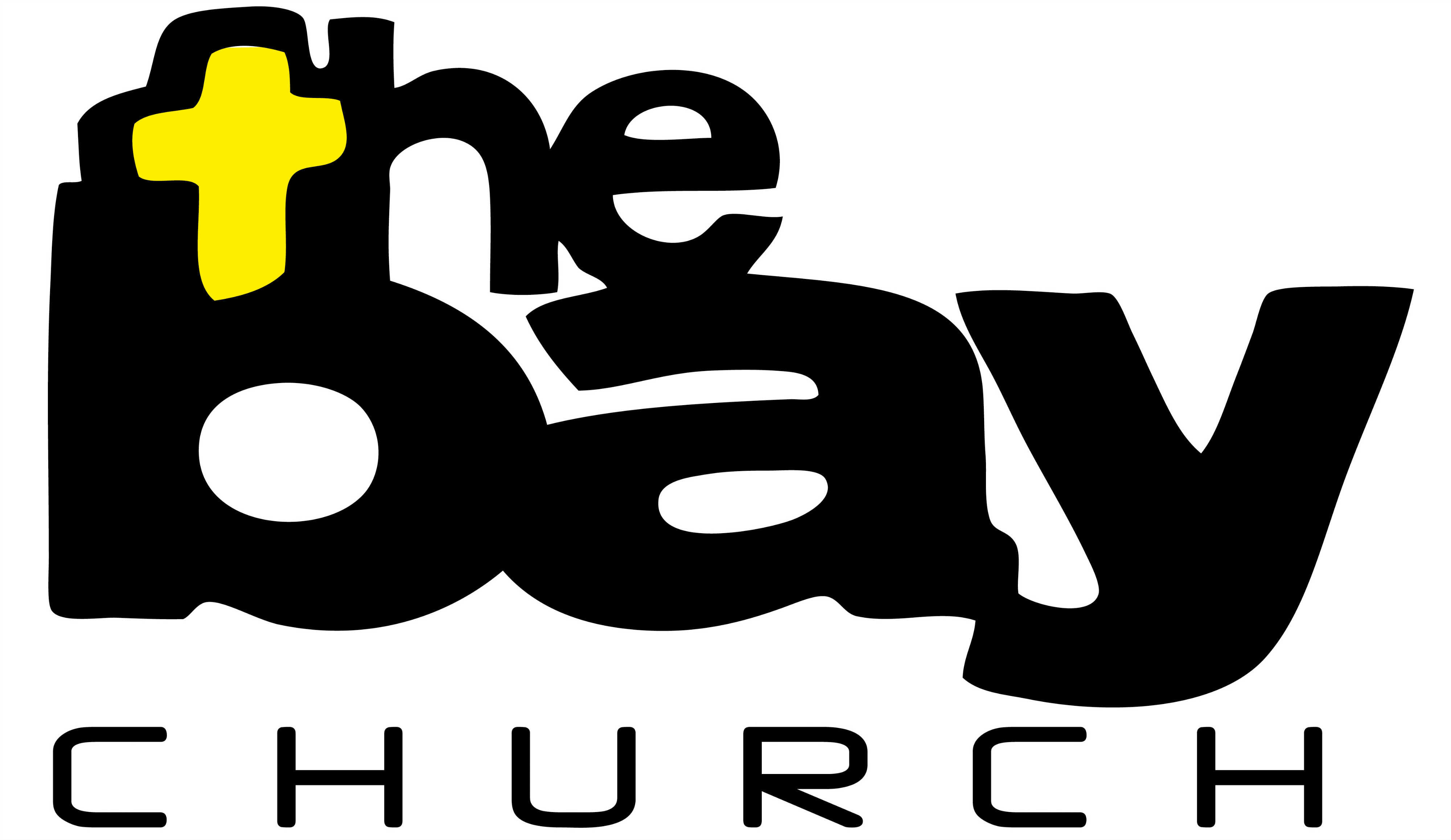 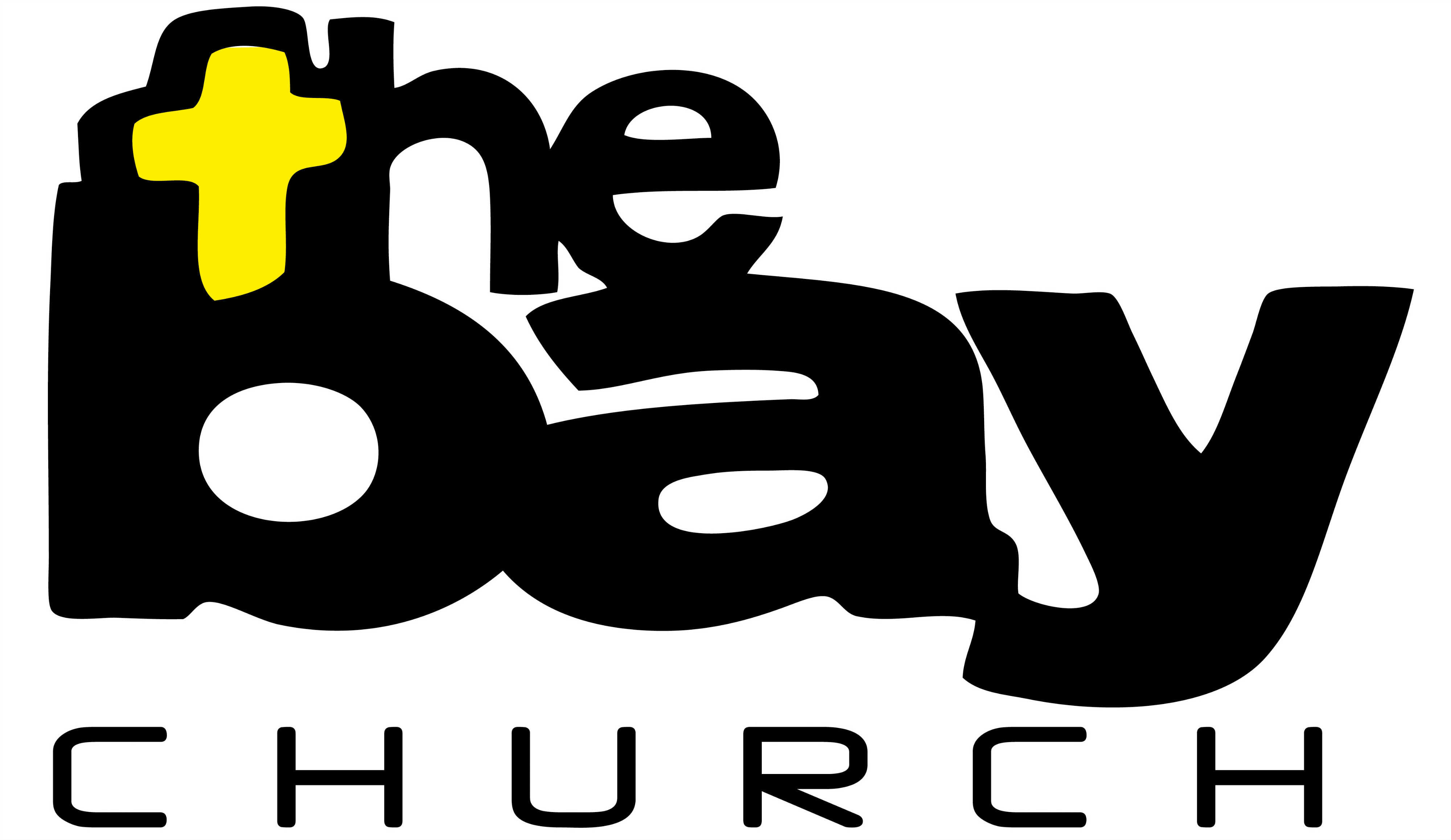 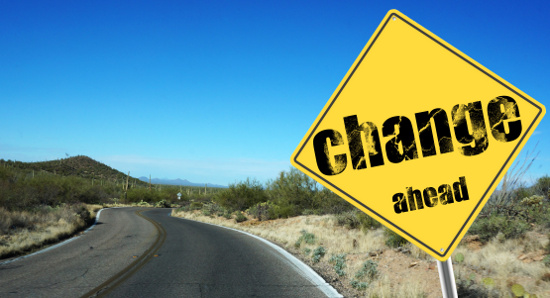 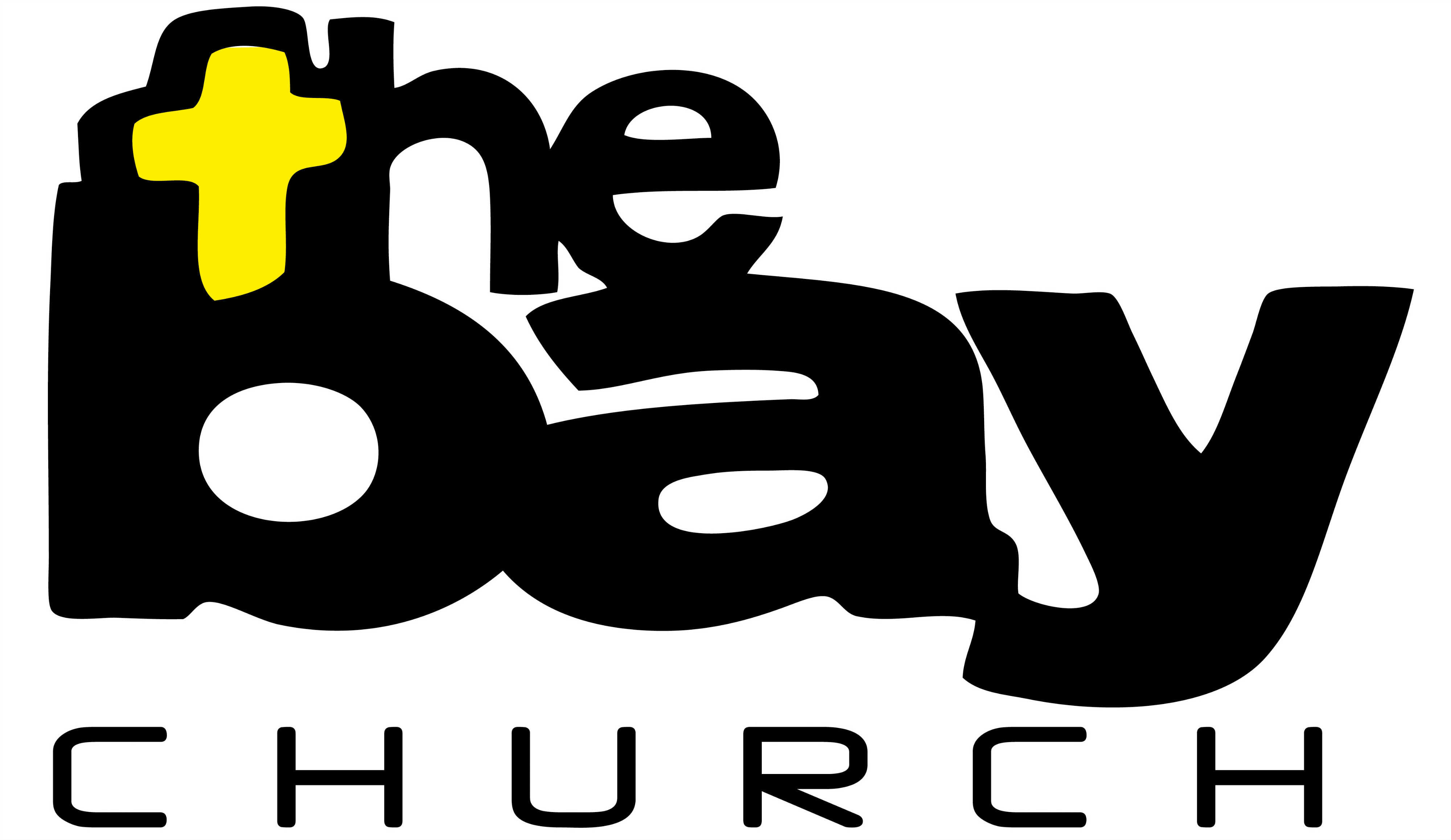 How church works – The aim of Church
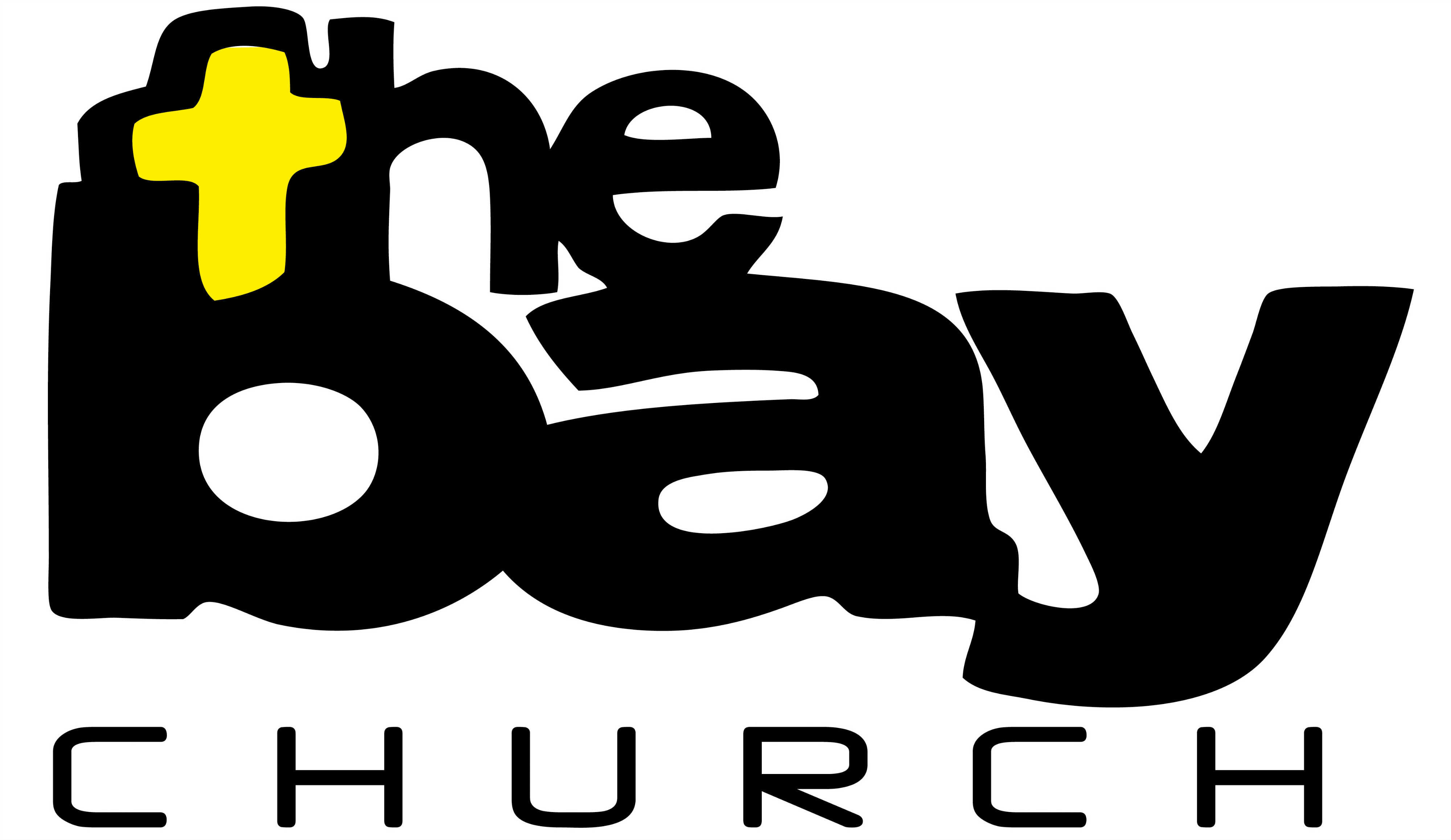 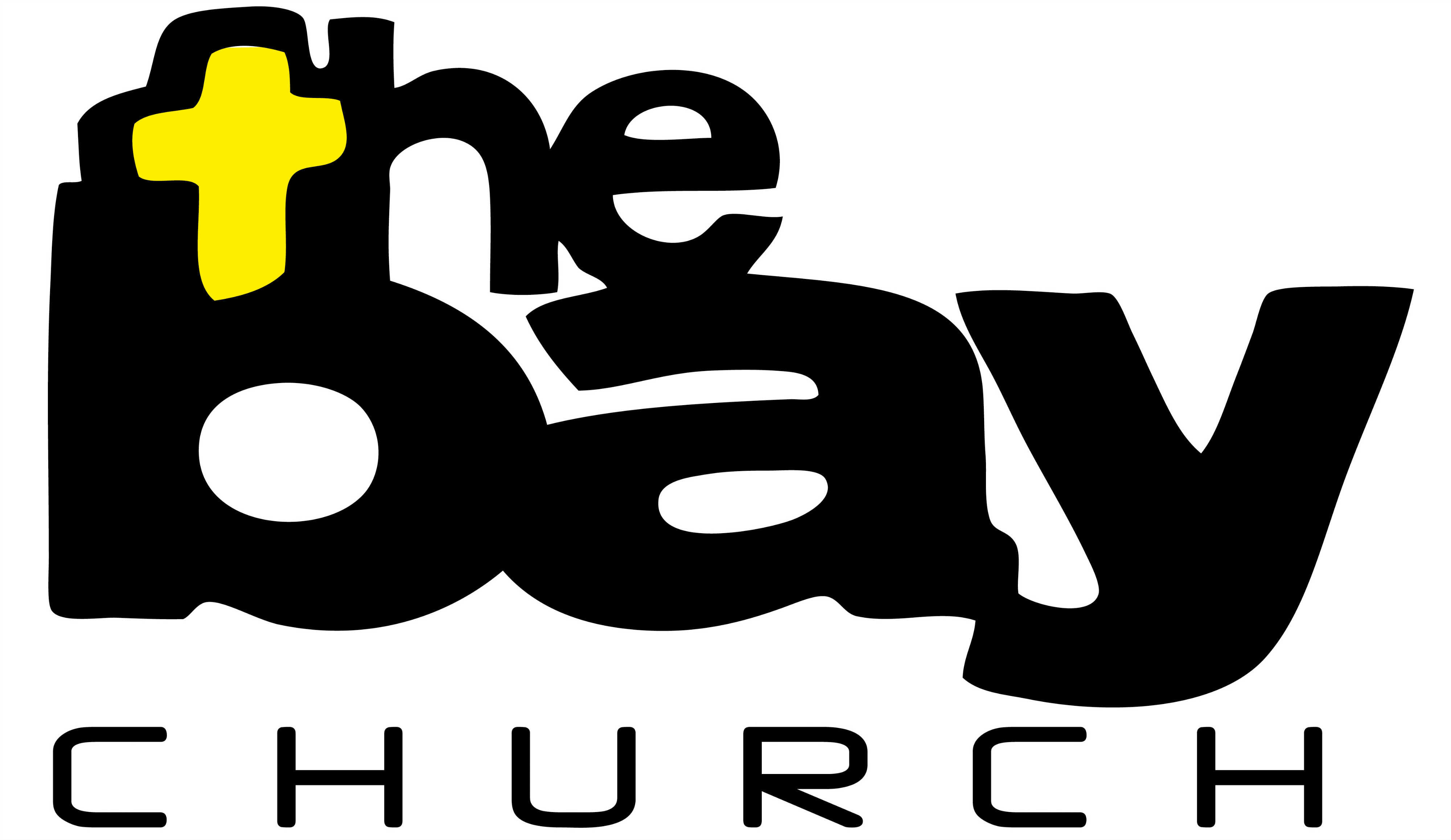 What’s the difference?

Converts are those who have accepted Jesus as Lord
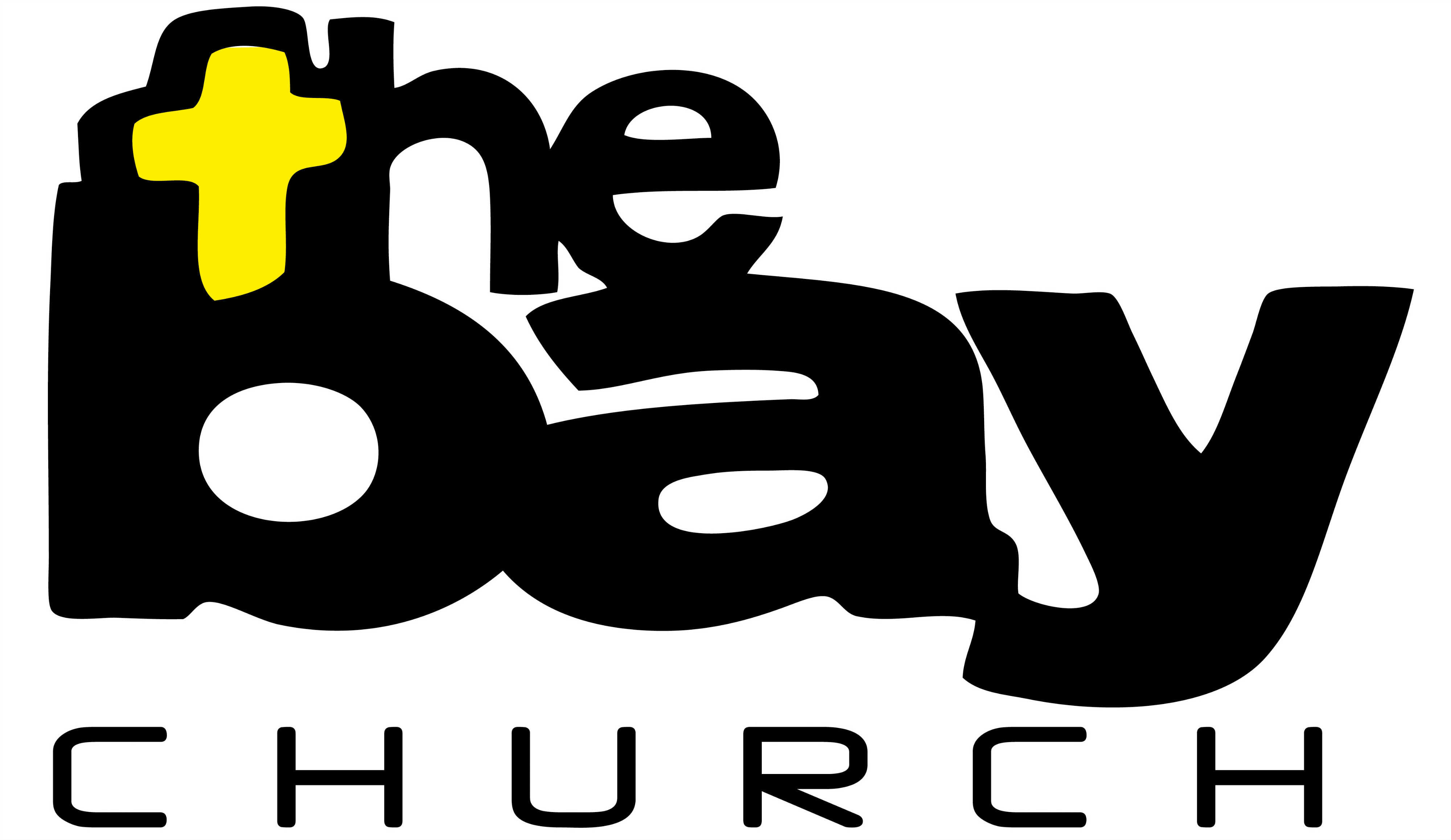 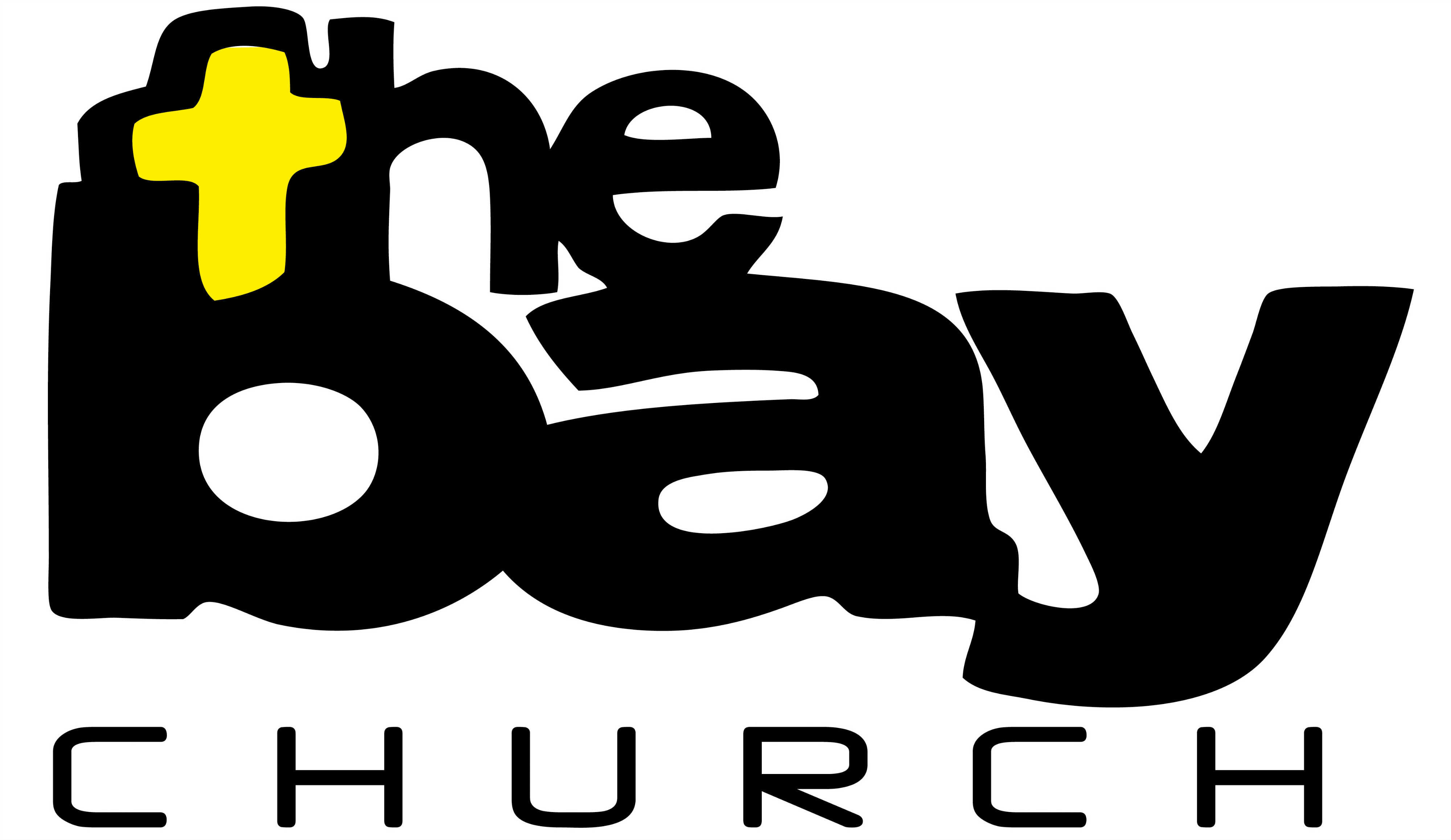 Jesus, who brought
the kingdom of heaven
into ordinary,
everyday life
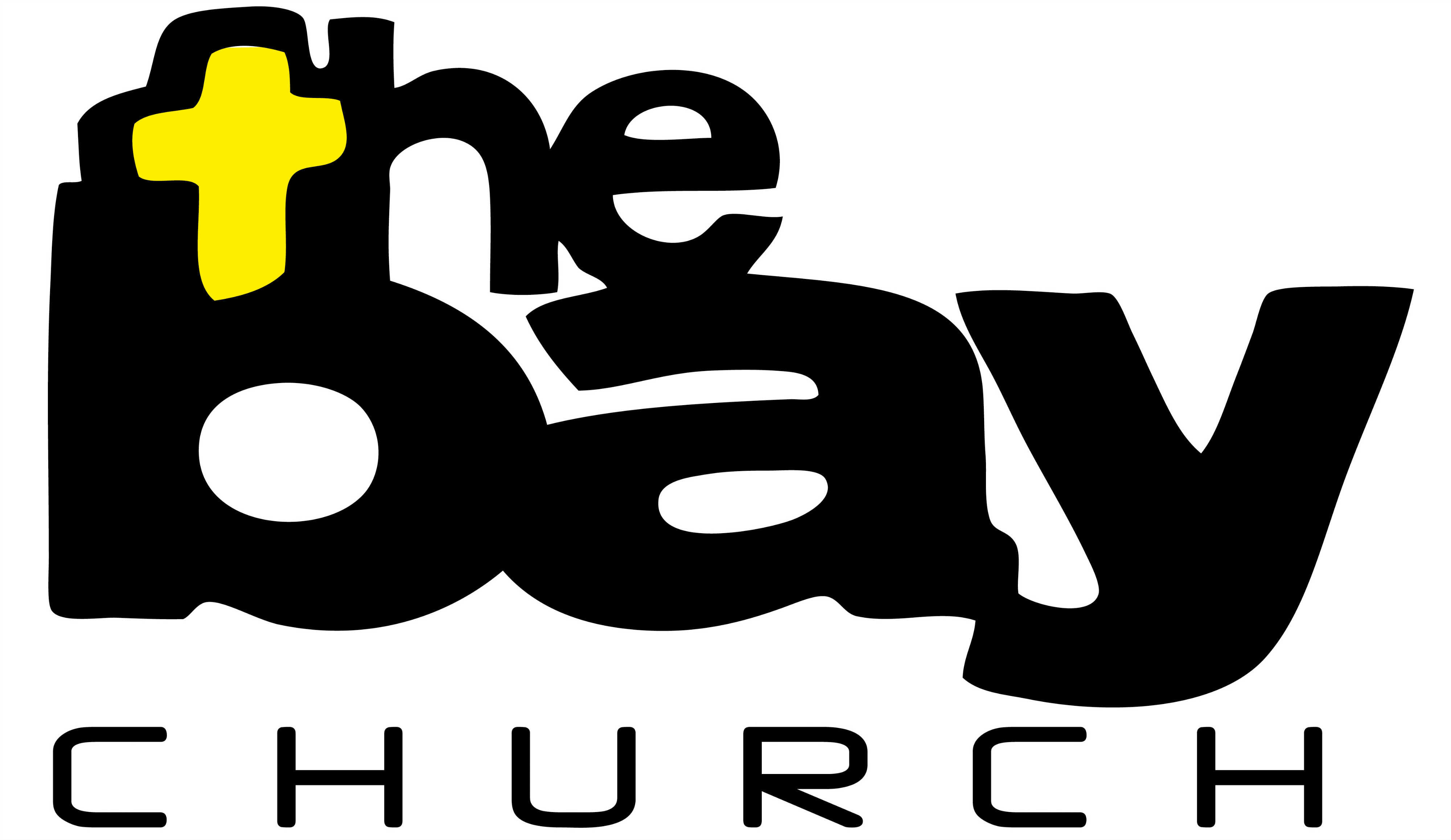 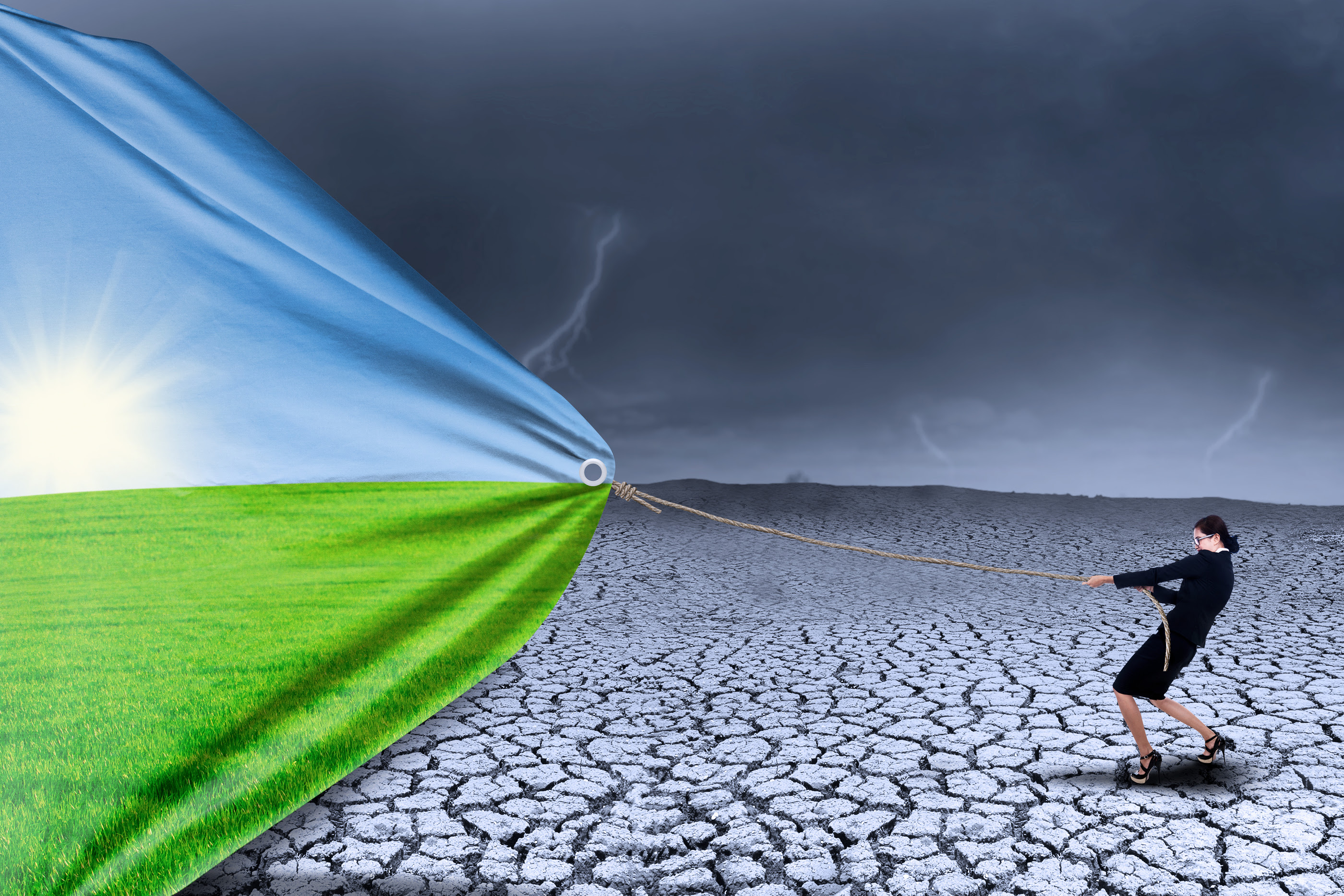 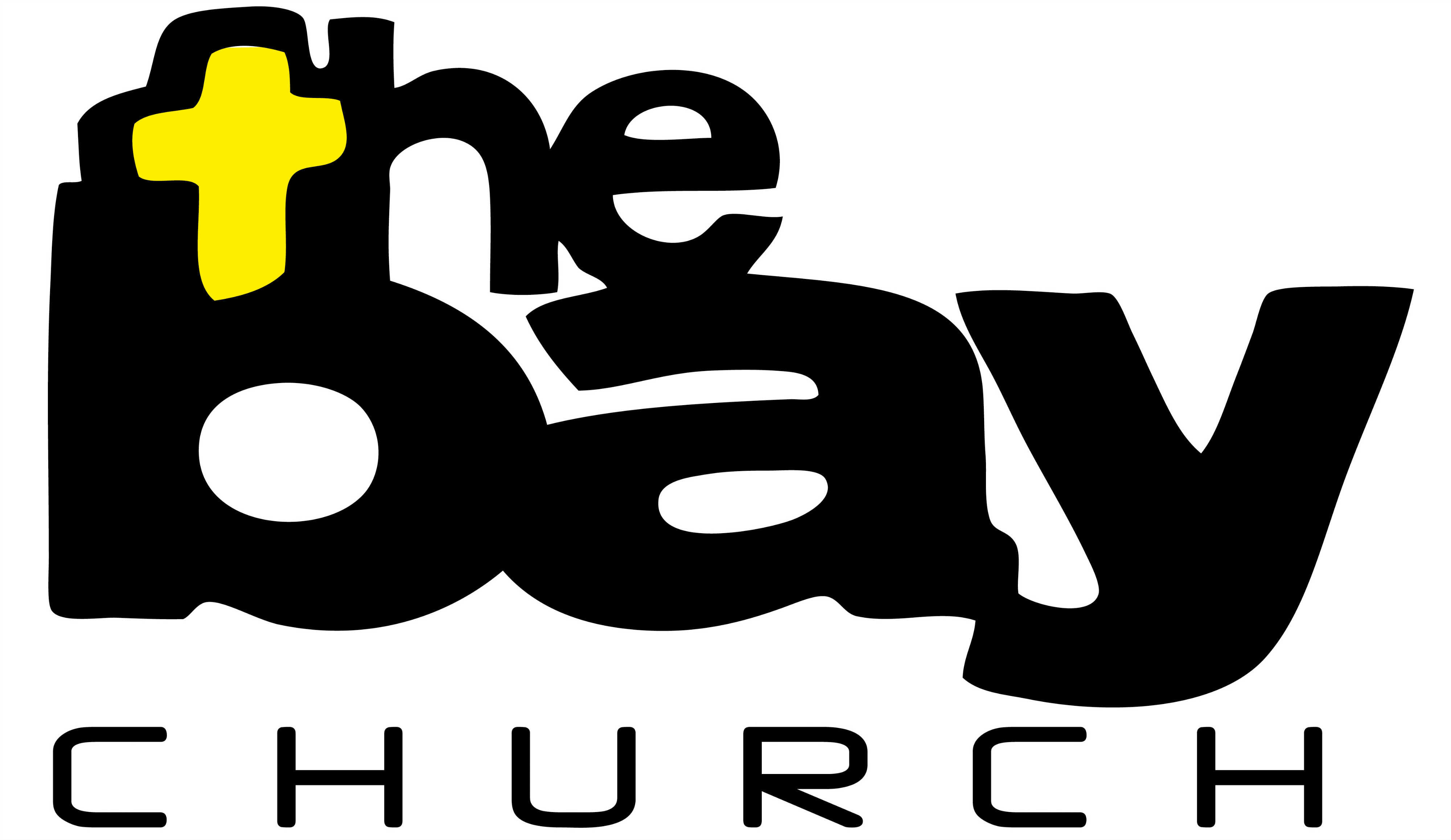 This Photo by Unknown Author is licensed under CC BY
That’s the mission of the church

That’s why we are church

That’s our job, together
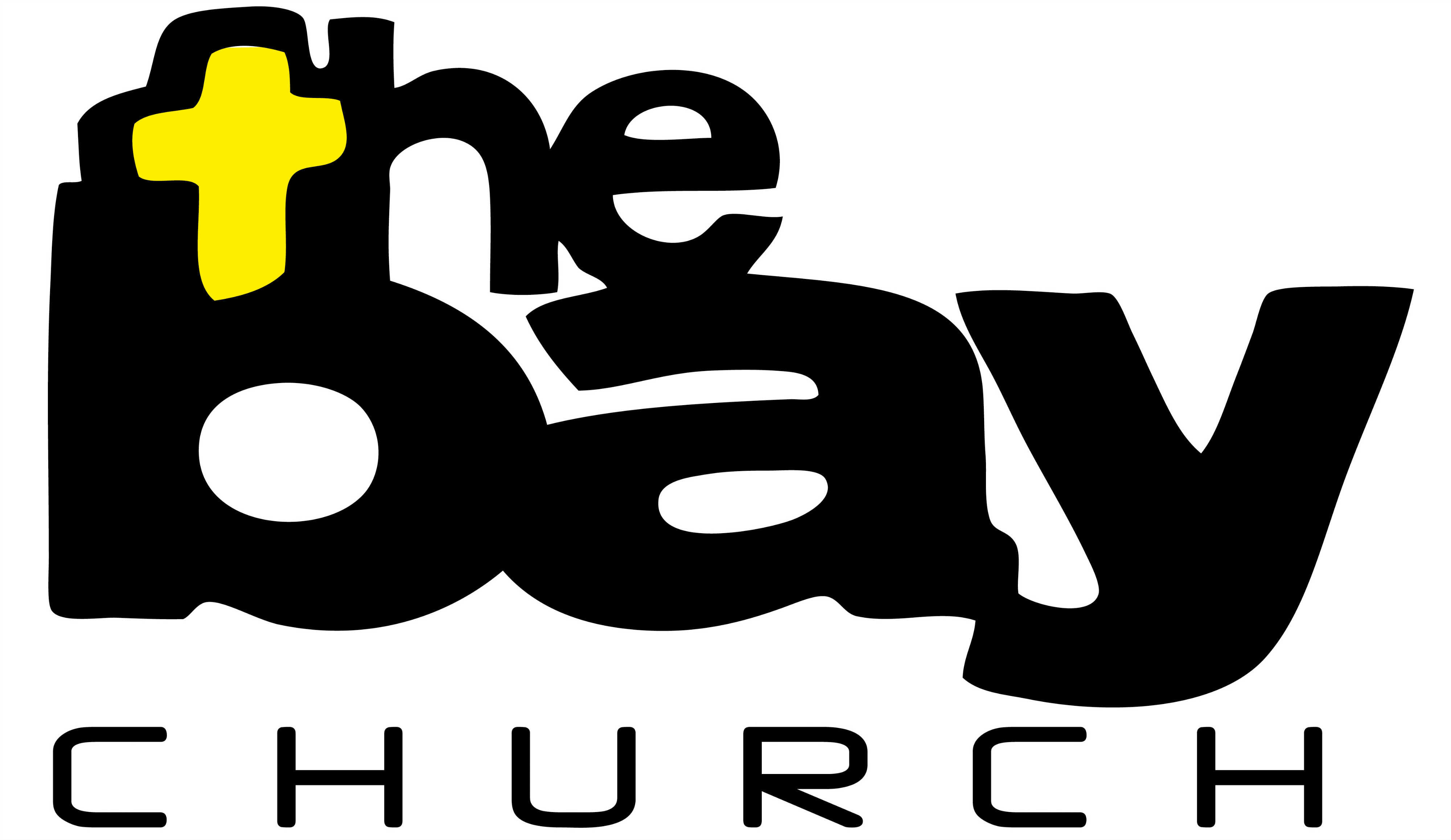 How church works – Who does it?
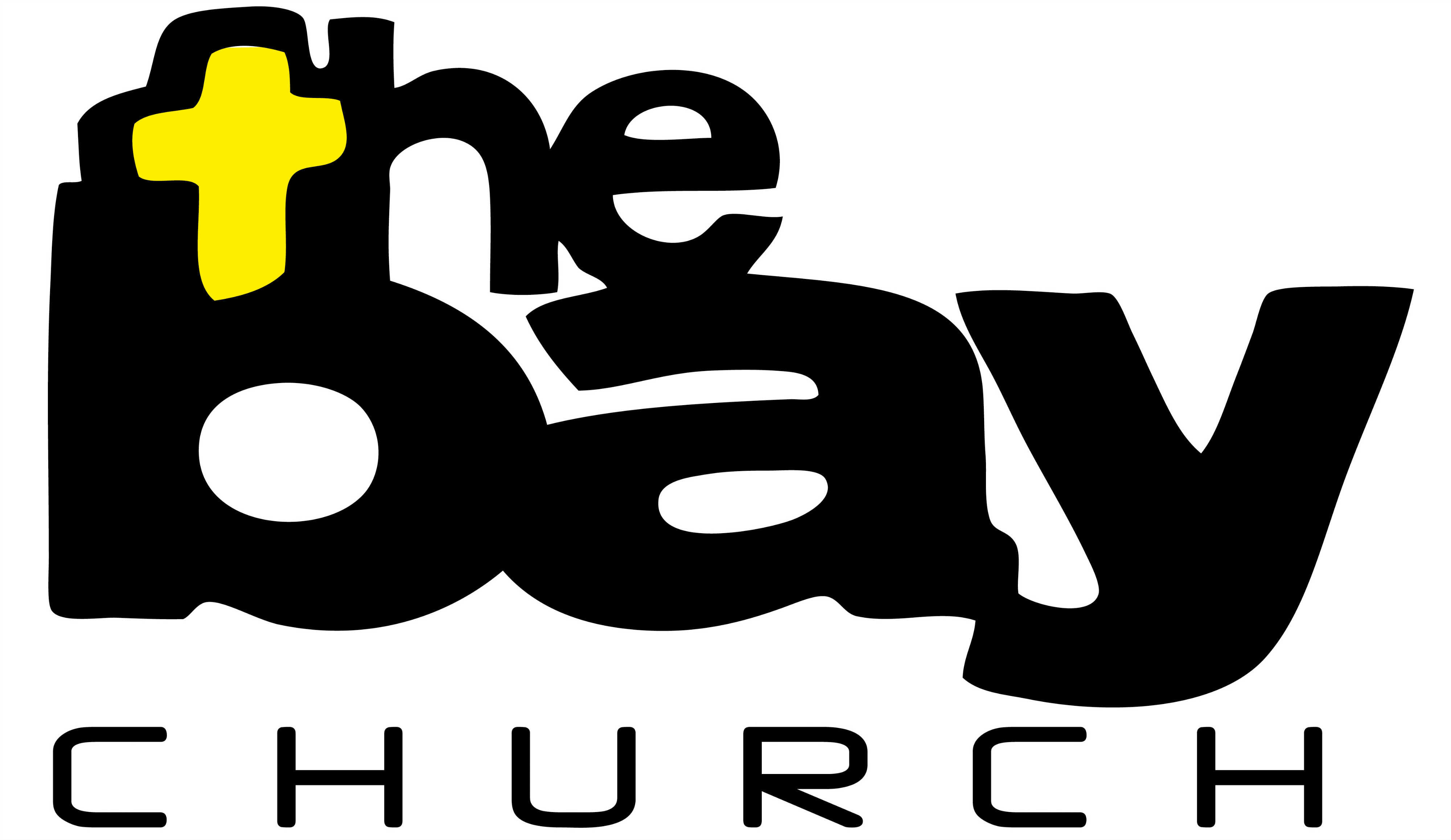 And we all need each other to all be doing our jobs because Eph 4:12
And their calling is to nurture and prepare all the holy believers to do their own works of ministry, and as they do this they will enlarge and build up the body of Christ.
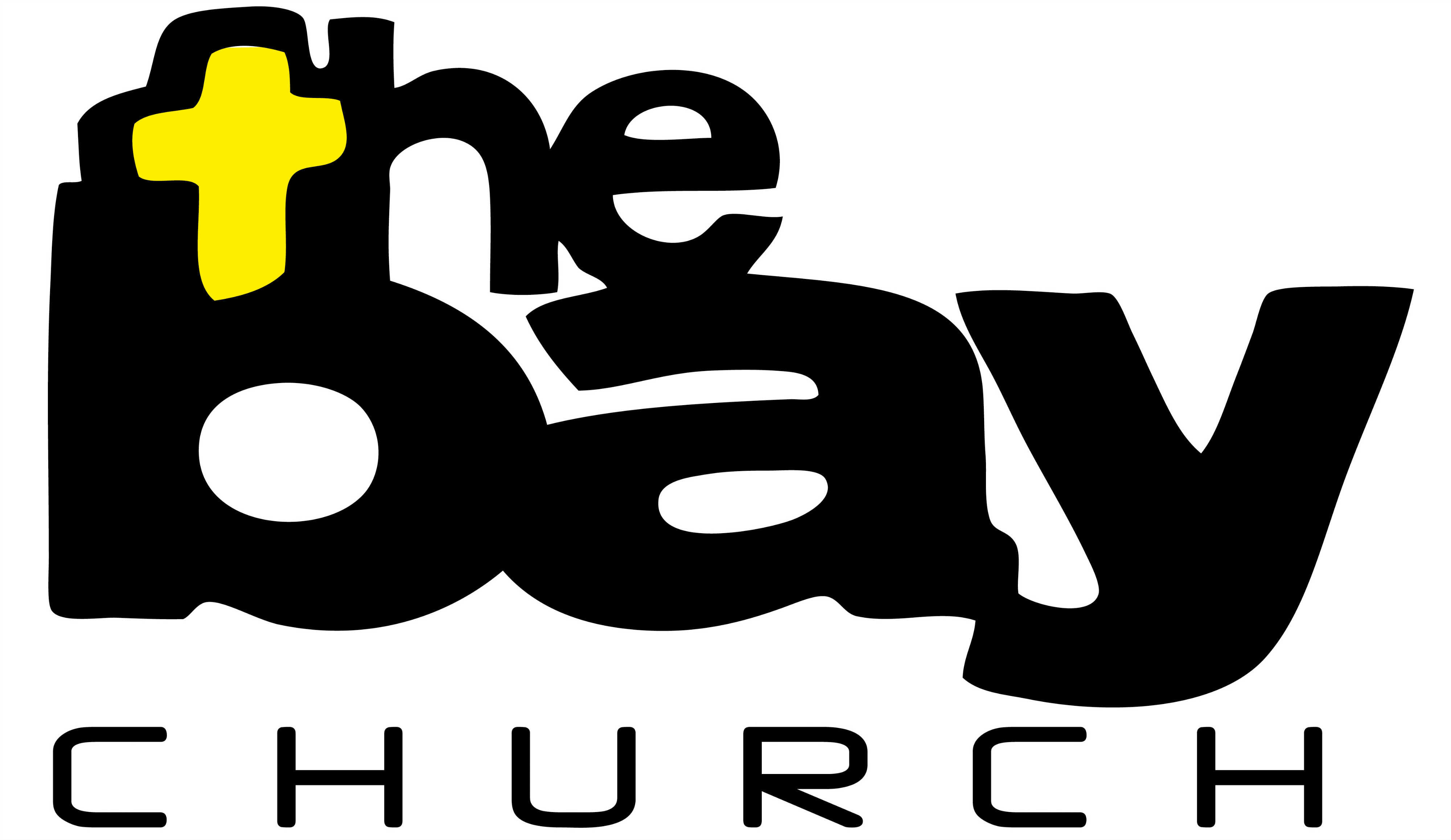 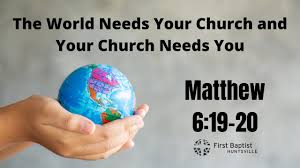 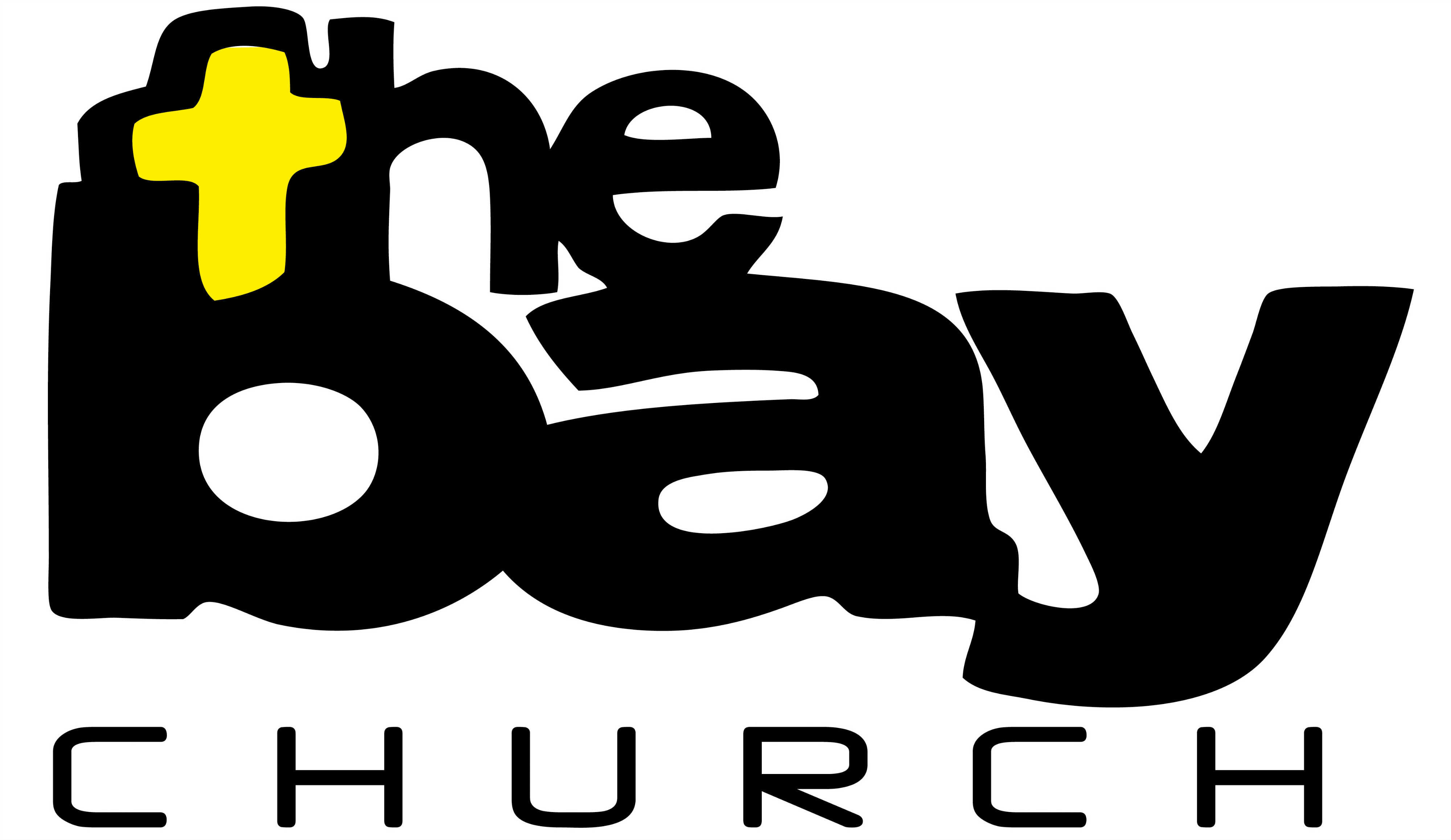 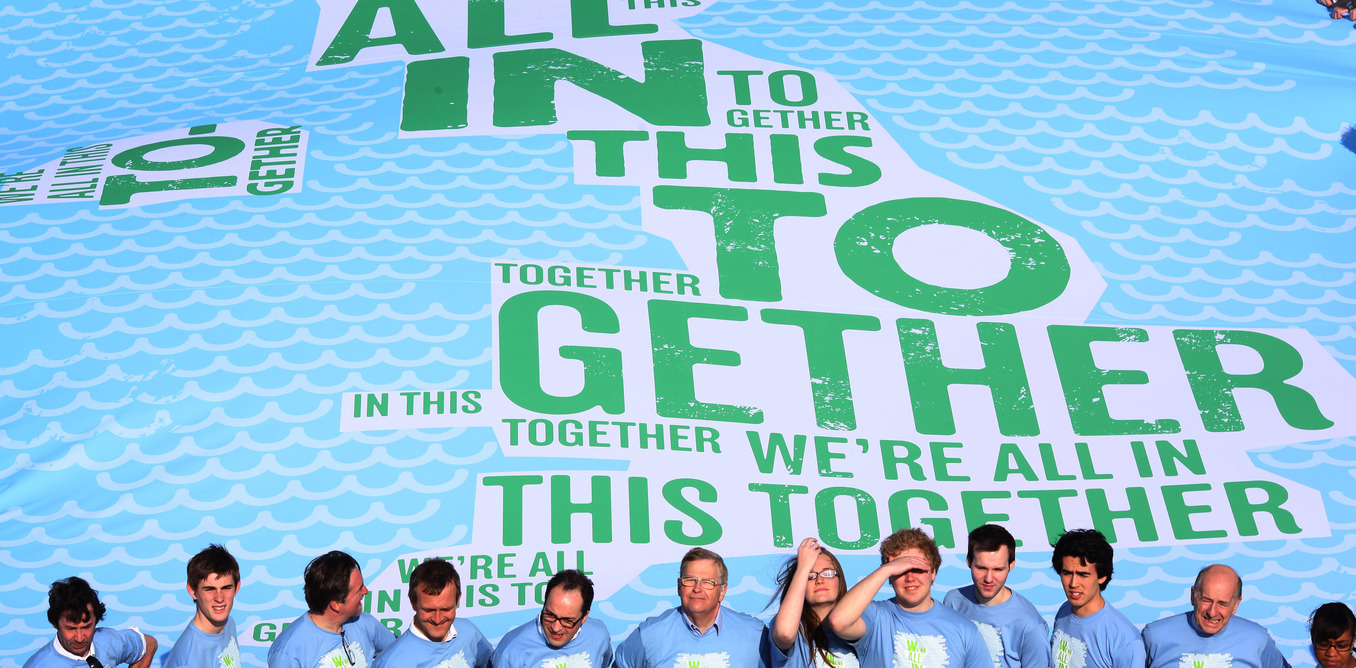 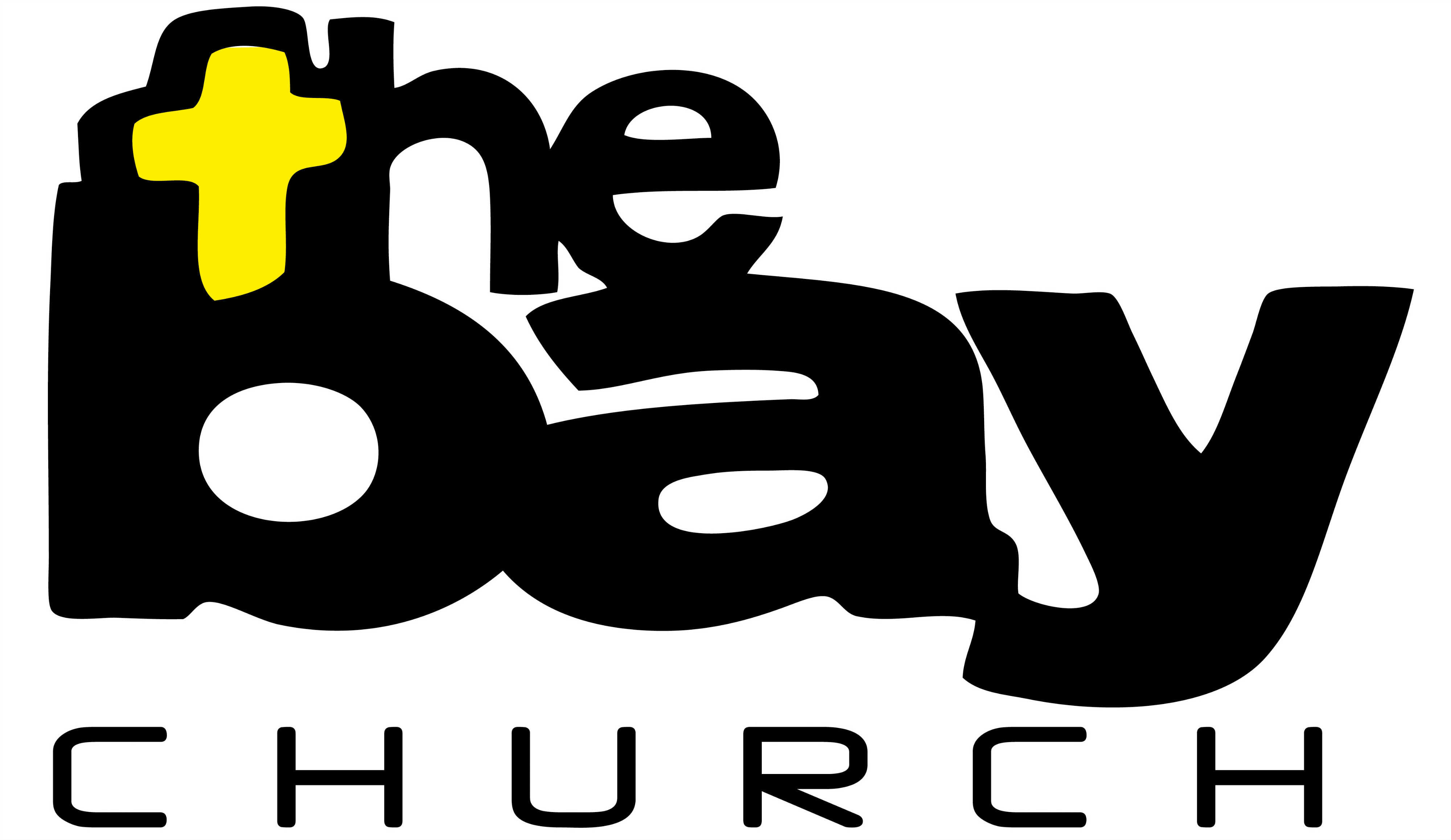 This Photo by Unknown Author is licensed under CC BY-ND
How church works – the foundation
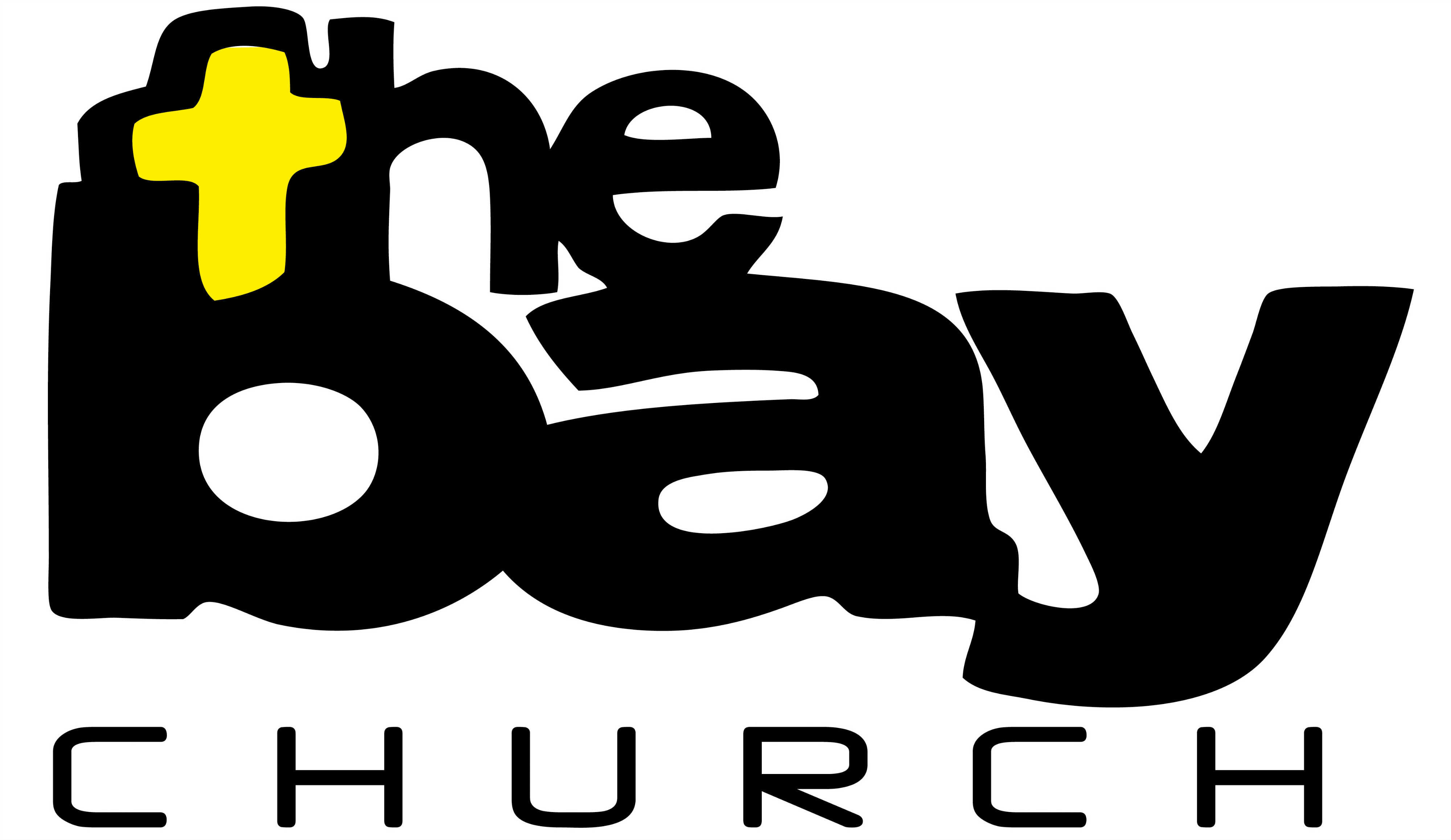 All aspects of church life
do at least these 3 things
simultaneously:

They give us a place,
together:
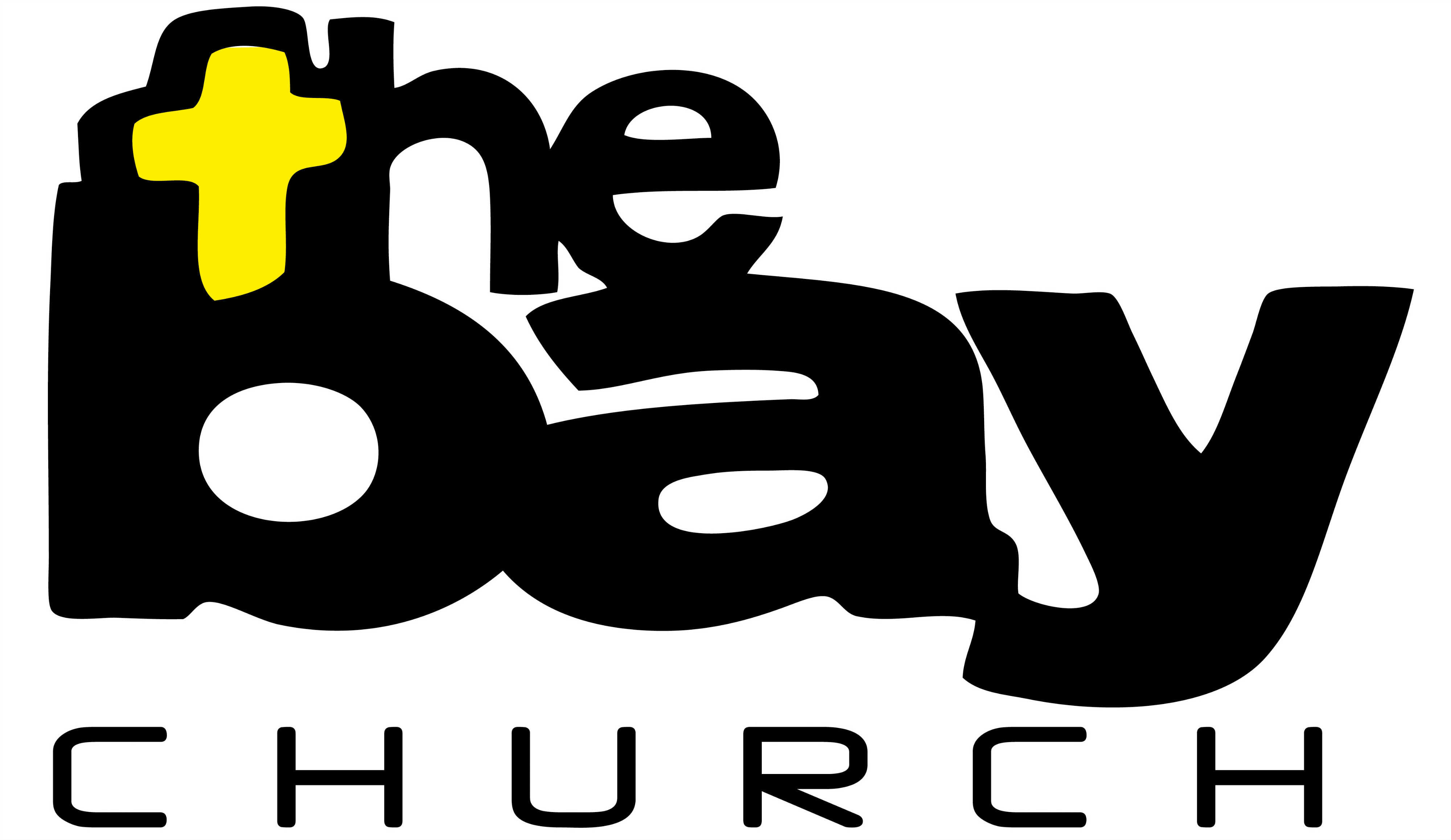 a) to encounter God & learn His life & ways – be transformed into Jesus’ likeness
b) to live that out
c) to pass it on
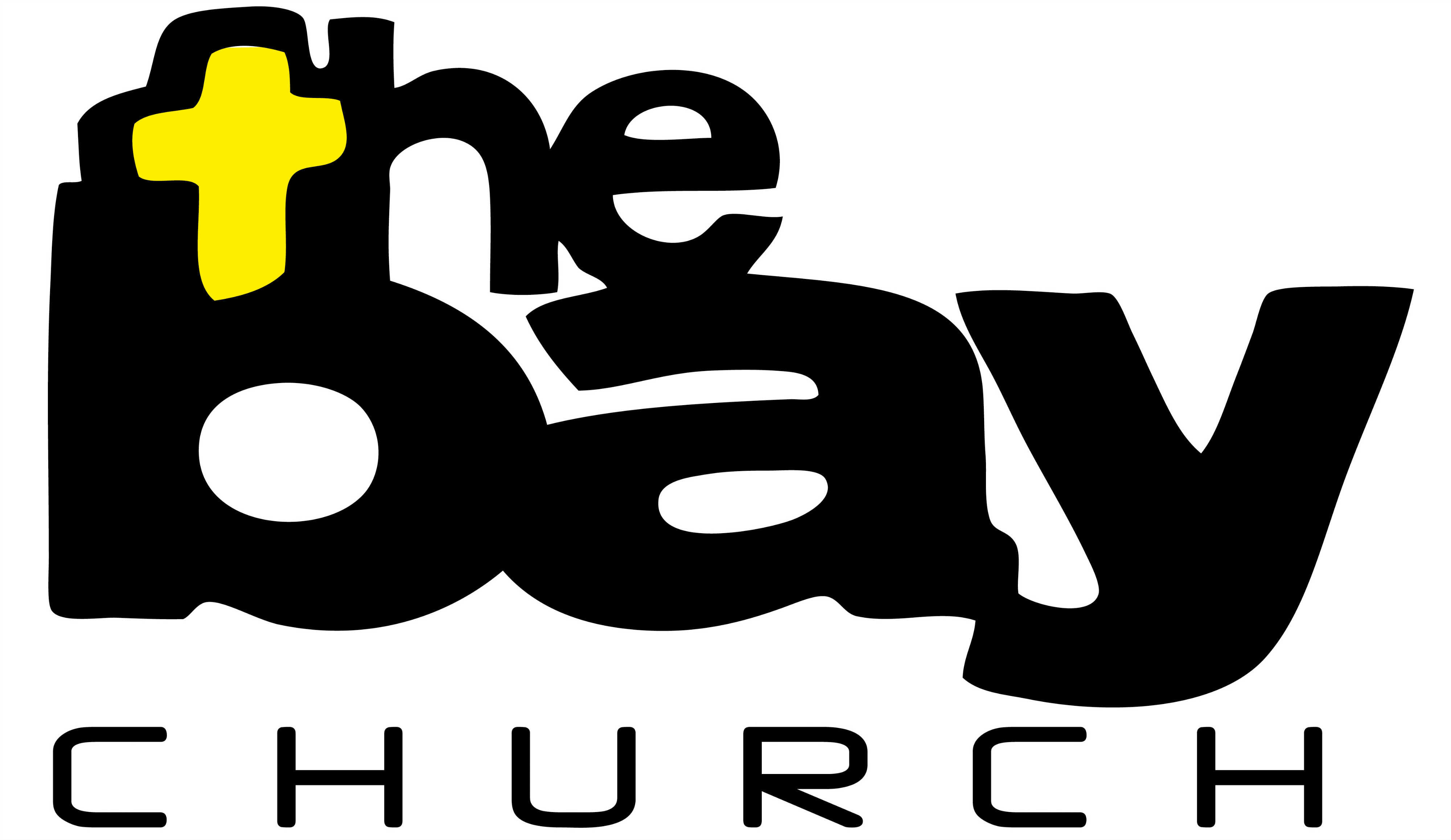 That is one definition of discipling
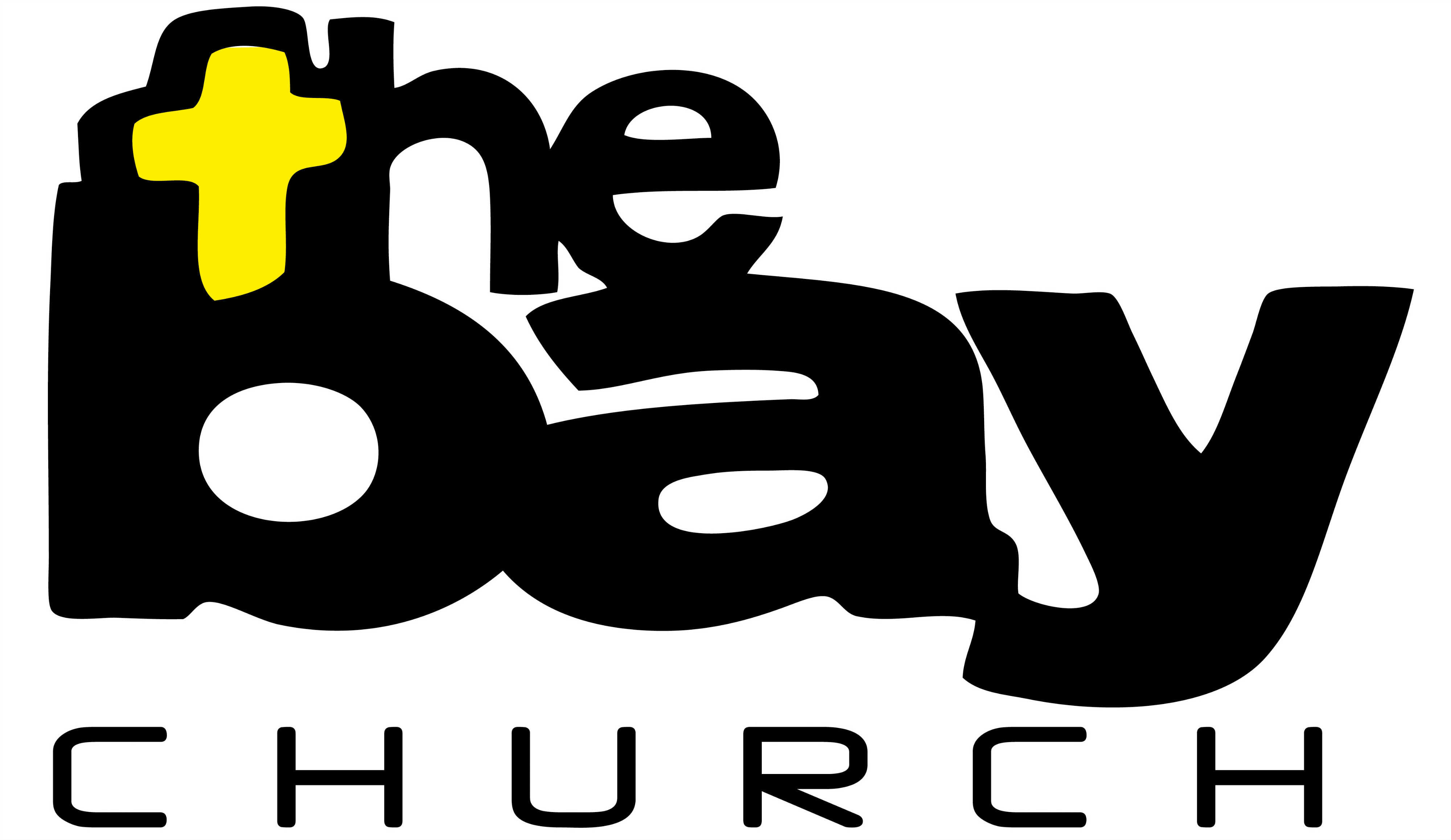 The church is built on the foundation of the apostles and prophets, with Christ Jesus himself as the chief cornerstone.  Eph 2:20
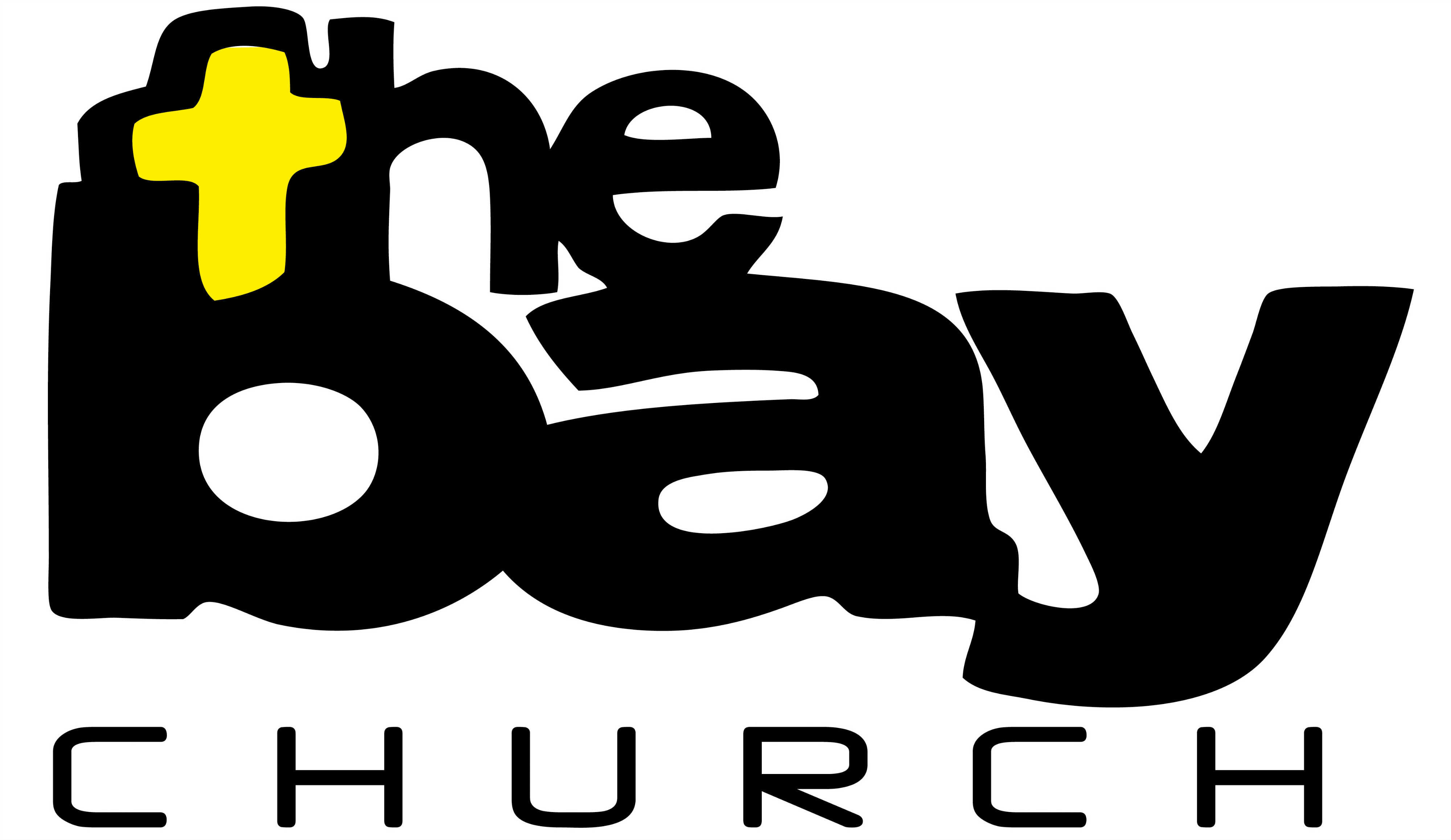 The apostolic stream
Like parents in a family who help us grow to maturity, this stream creates the safe place where we can learn to be like Jesus and pass that on
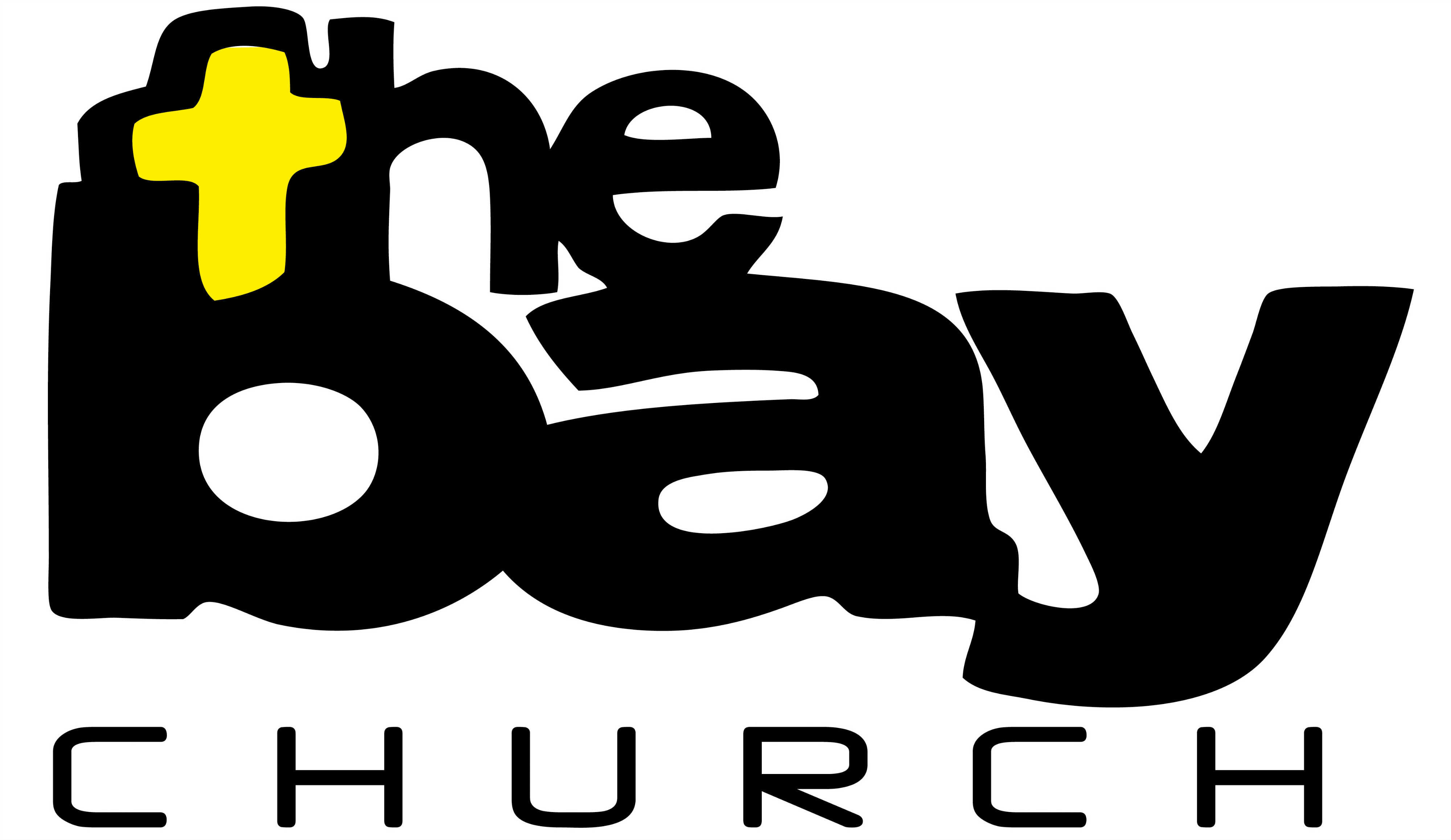 The prophetic stream
brings the word of God for the church body in encouragement,
upbuilding, comfort,
direction & correction.
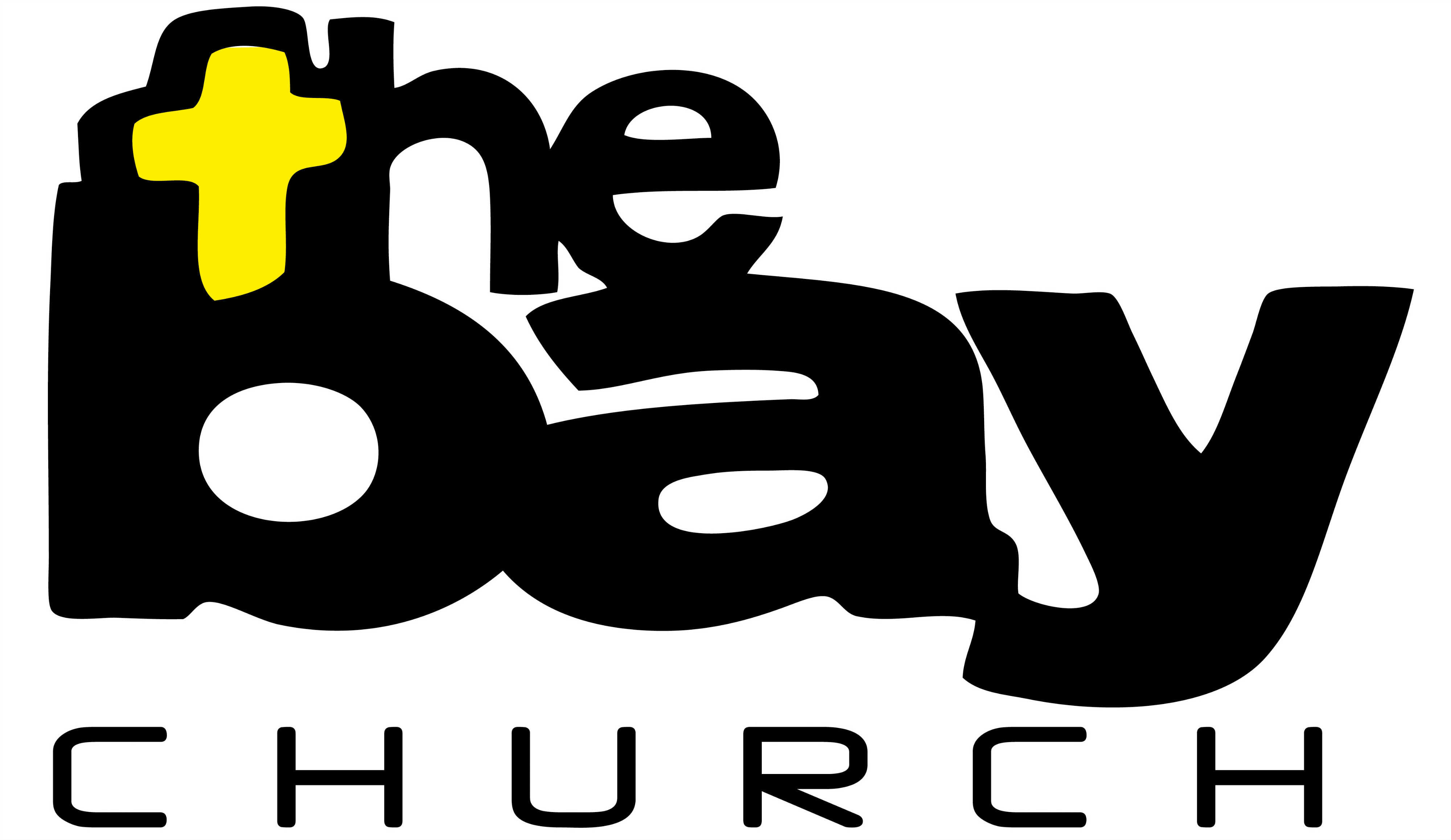 How church works – built on that foundation
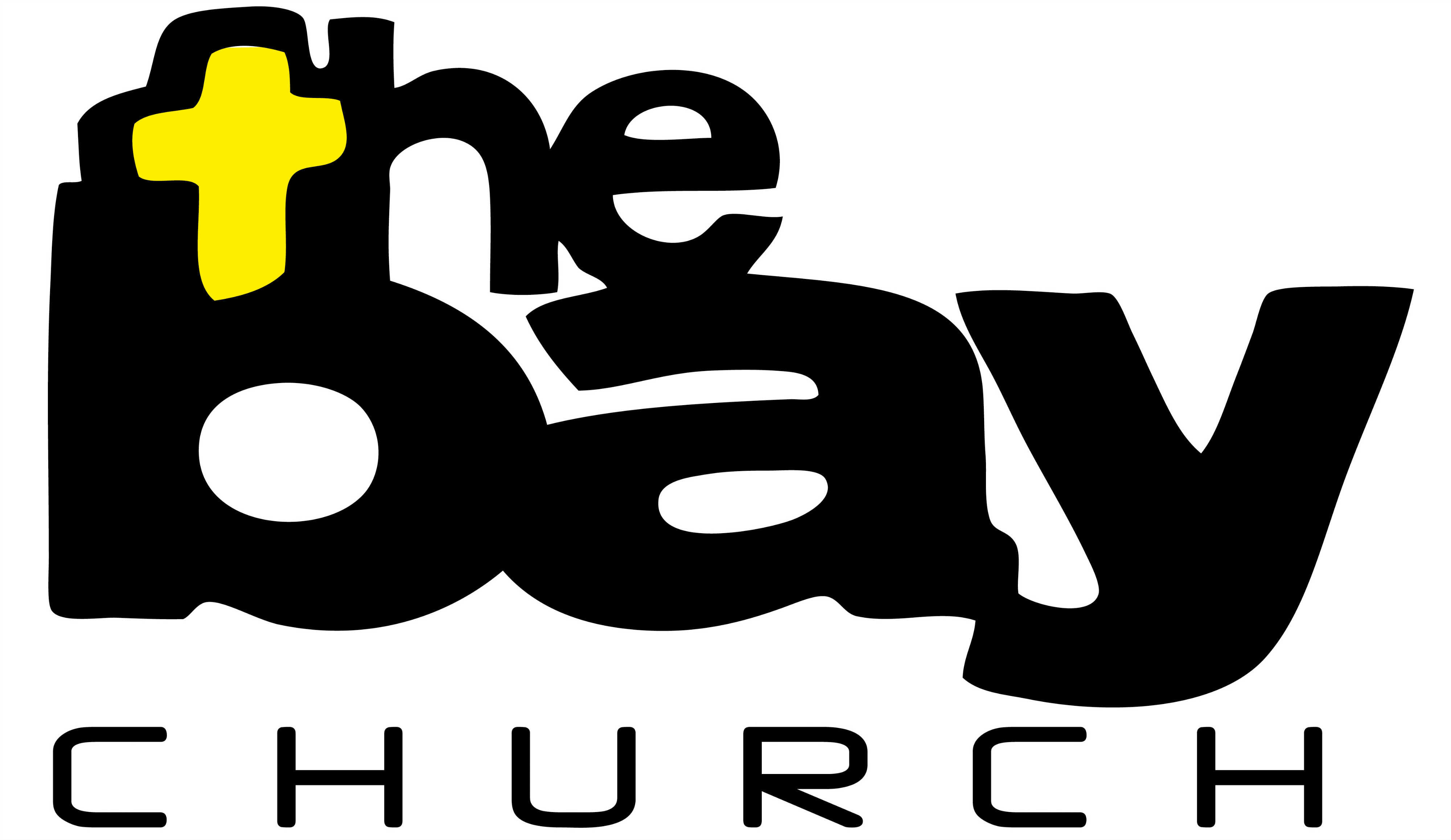 The pastoral stream
The glue of family life as church
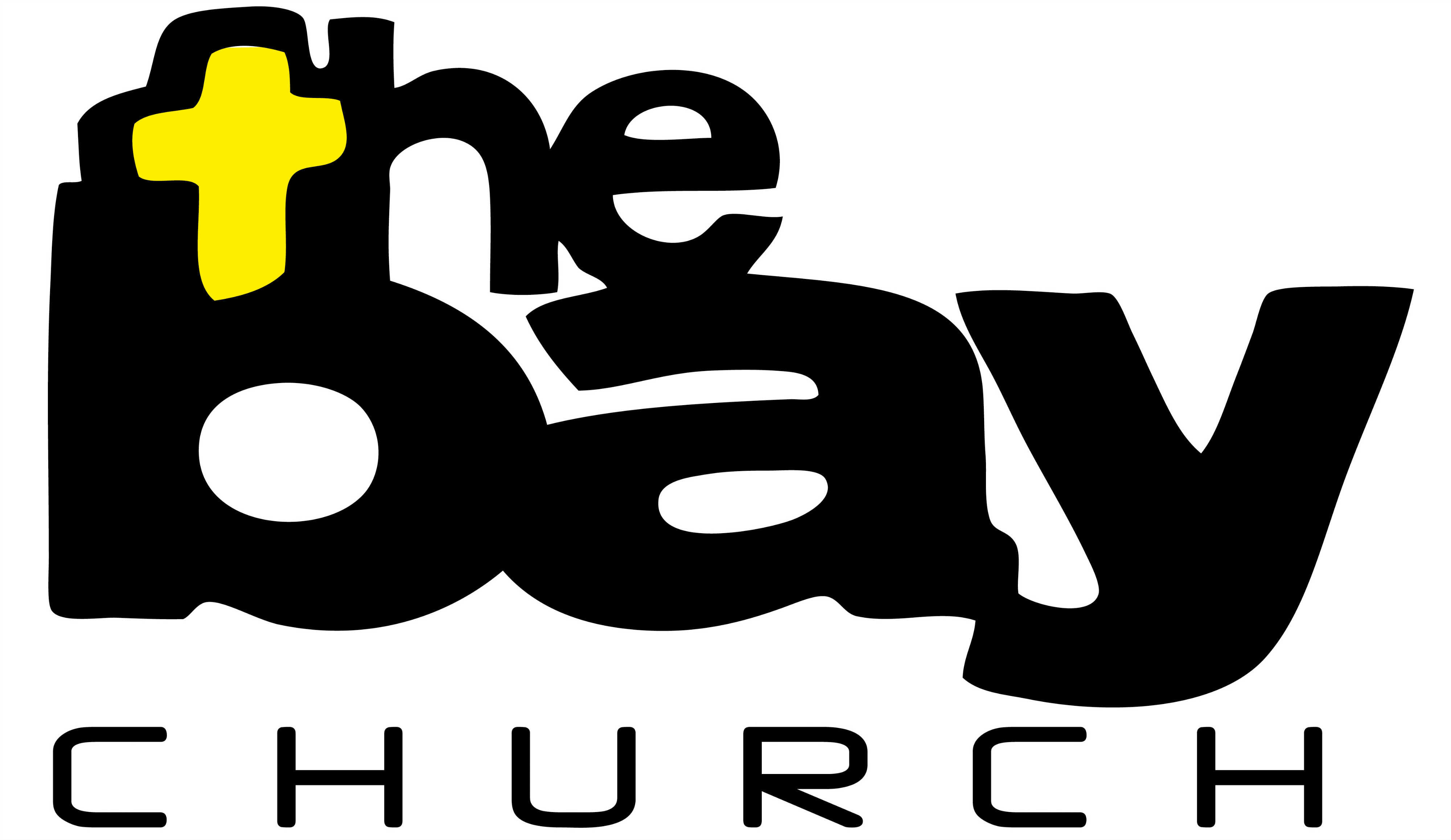 The teaching stream
Helps us understand our faith more
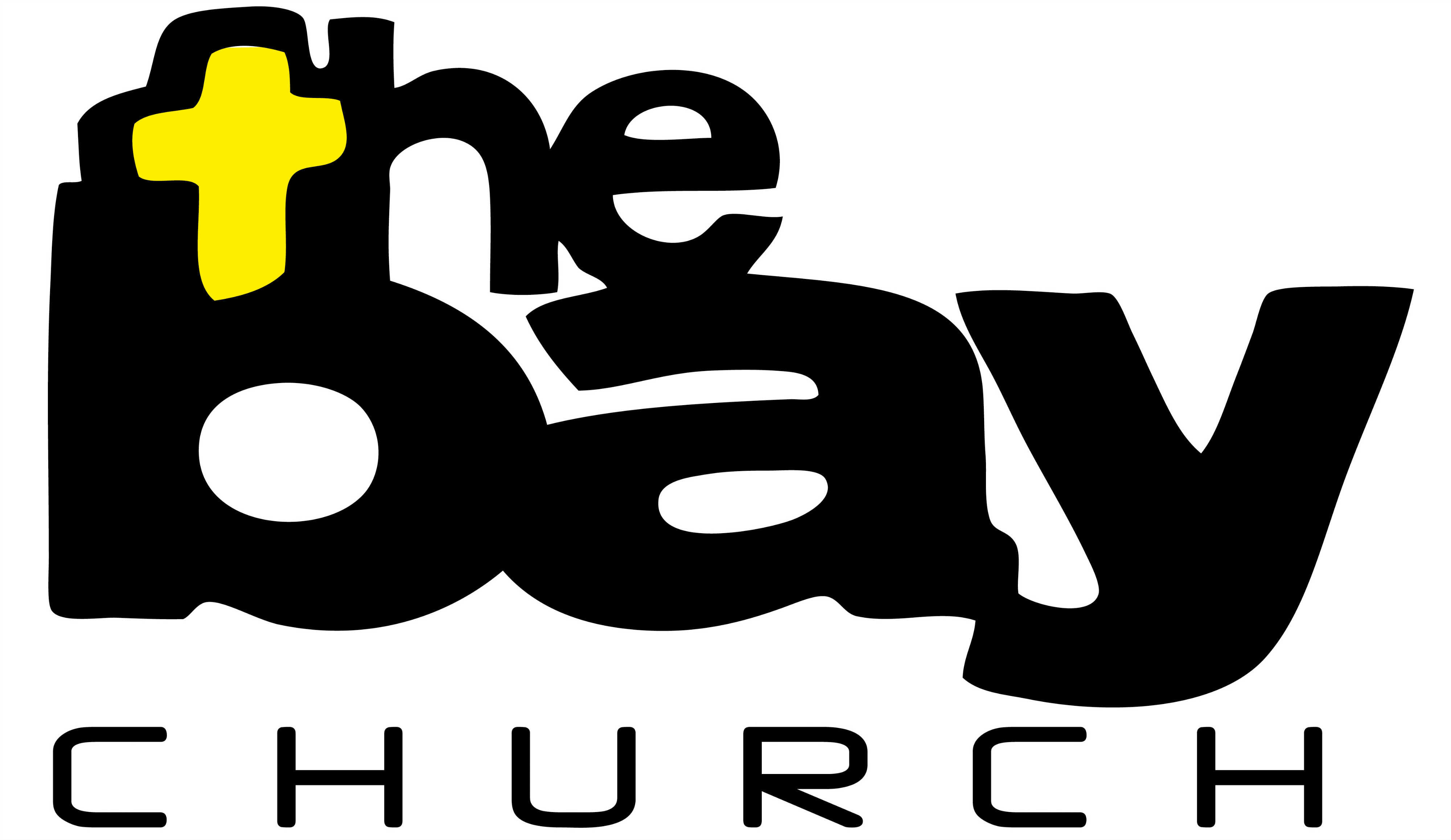 The evangelistic stream
Helps us tell others how great Jesus is –
so that they join the family
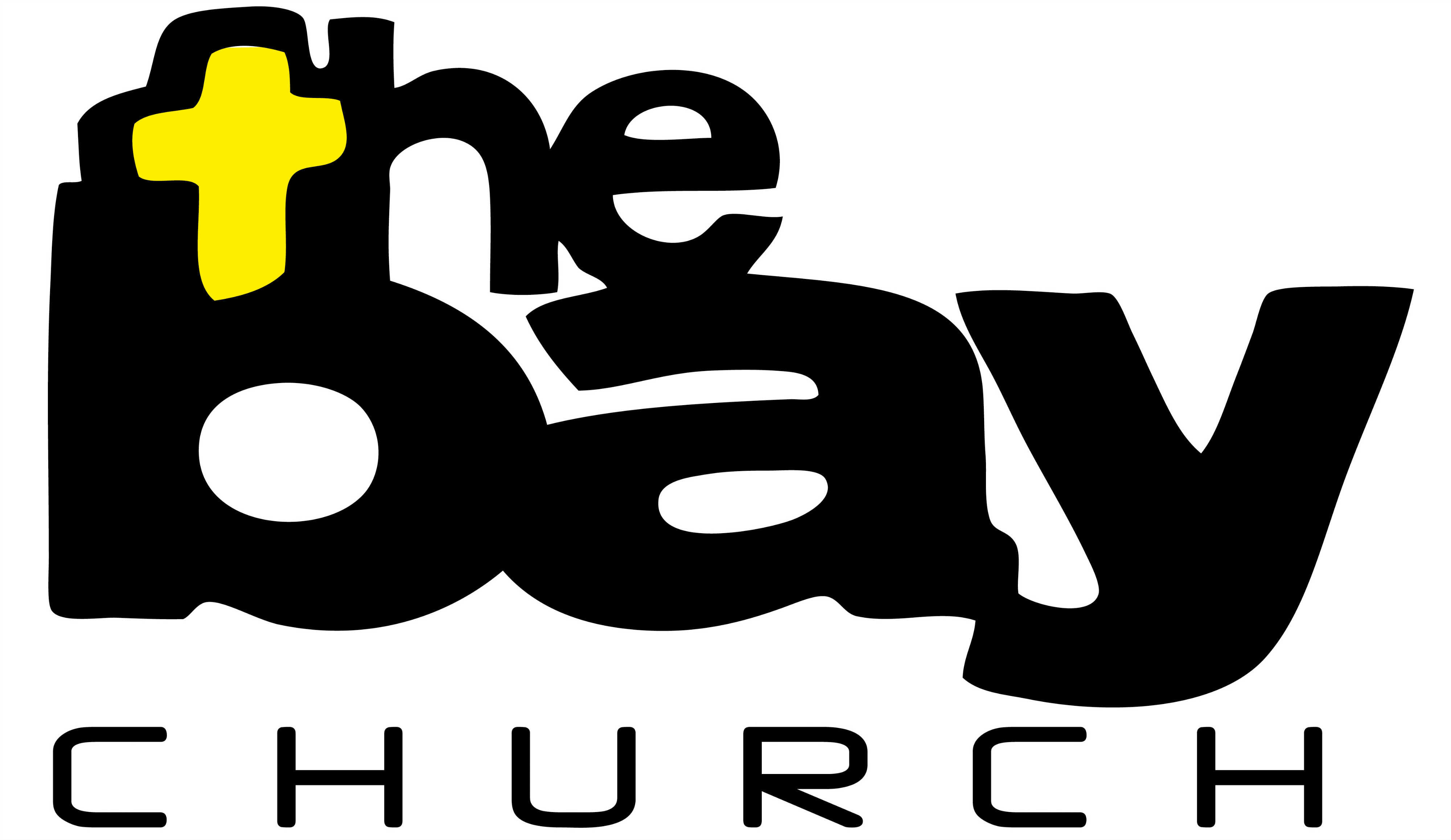 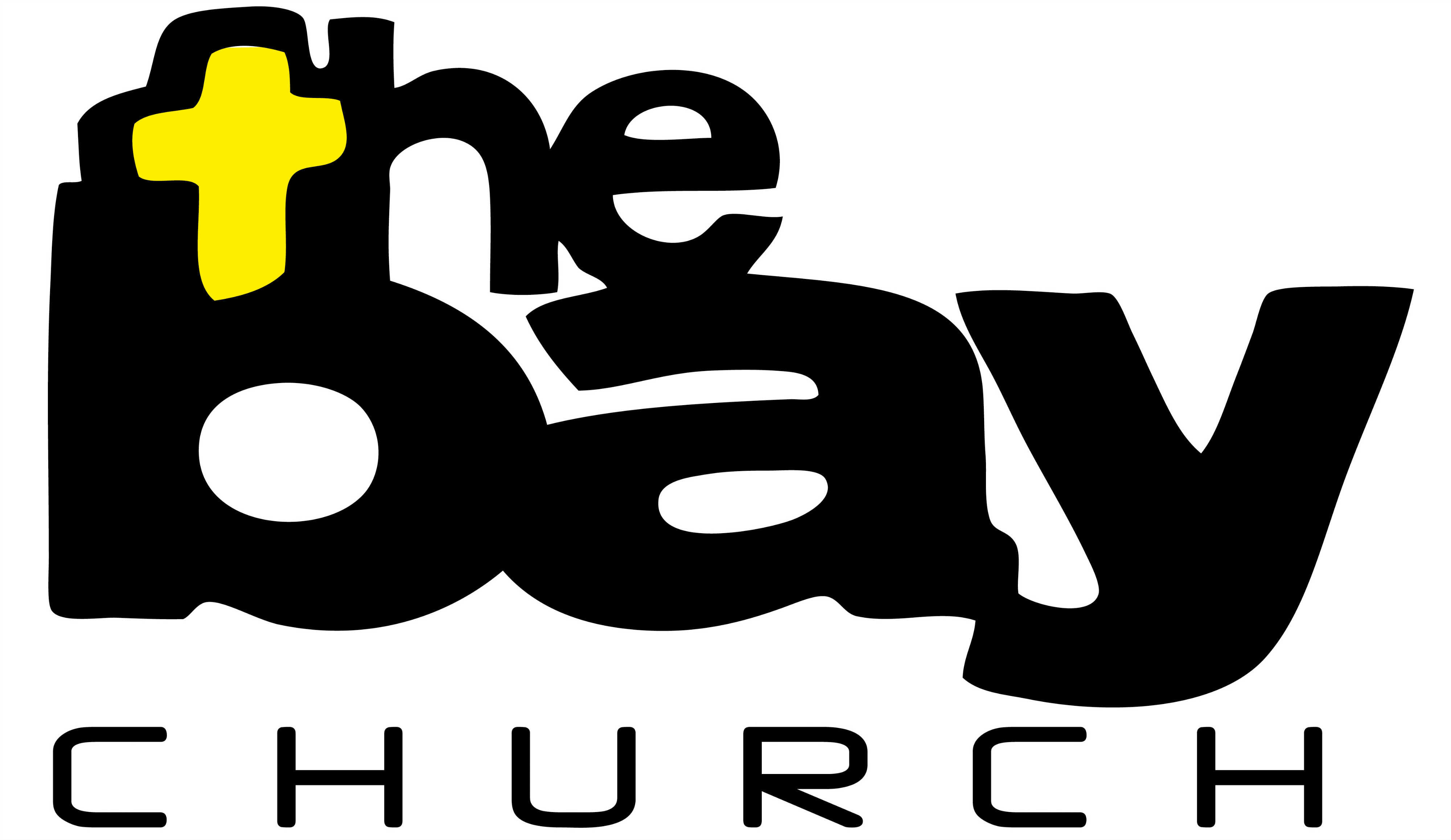 That is …
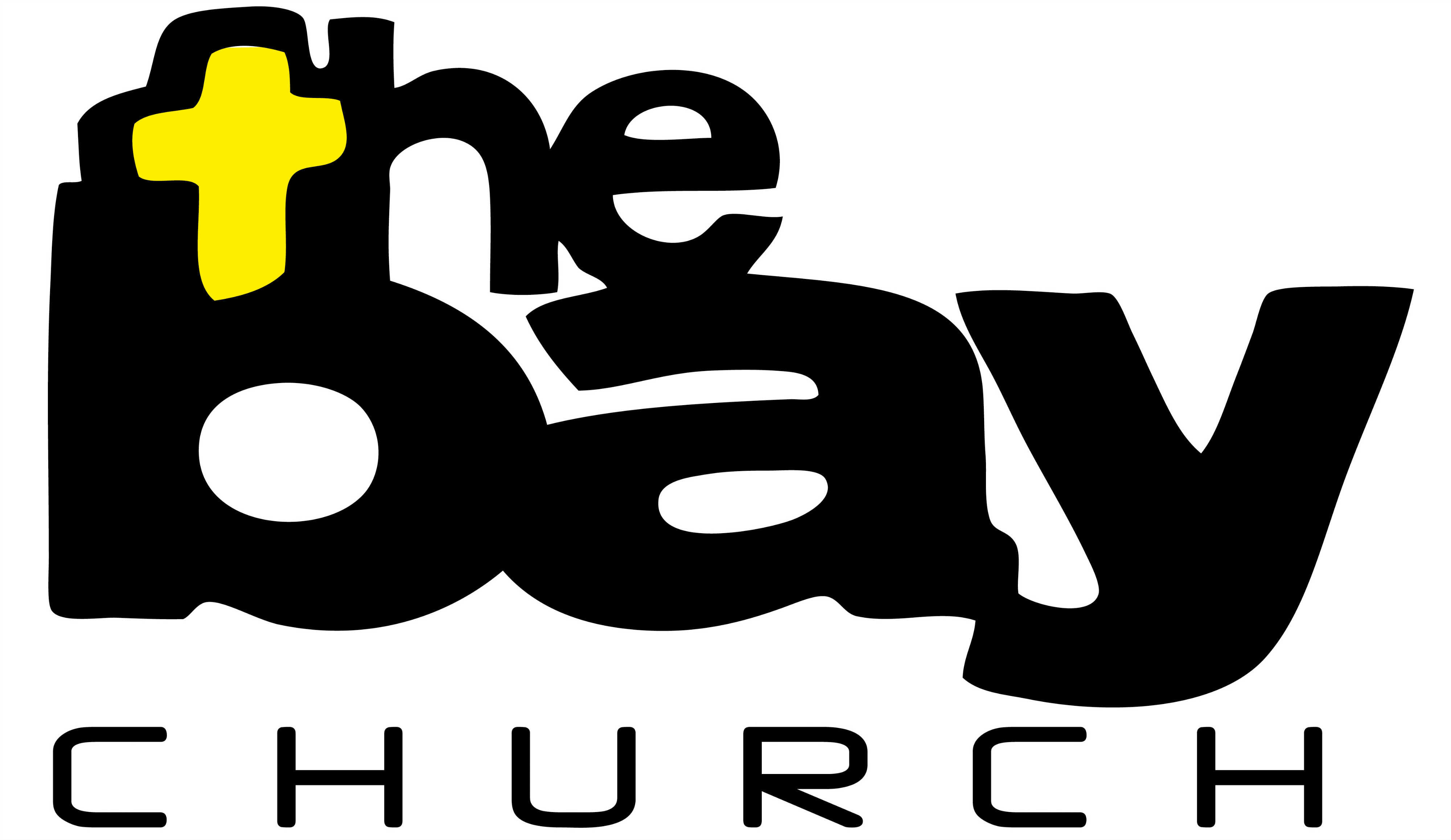 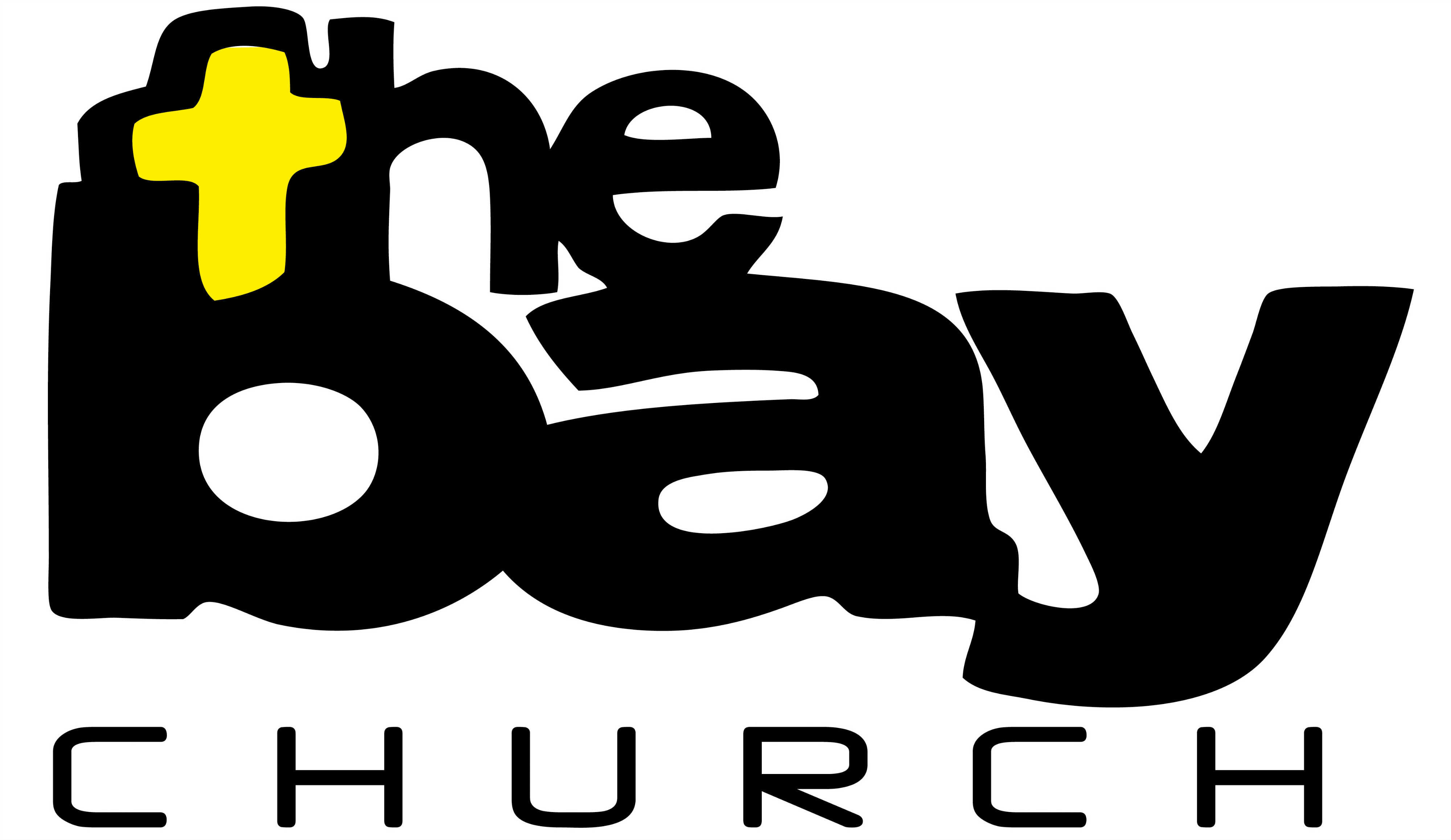 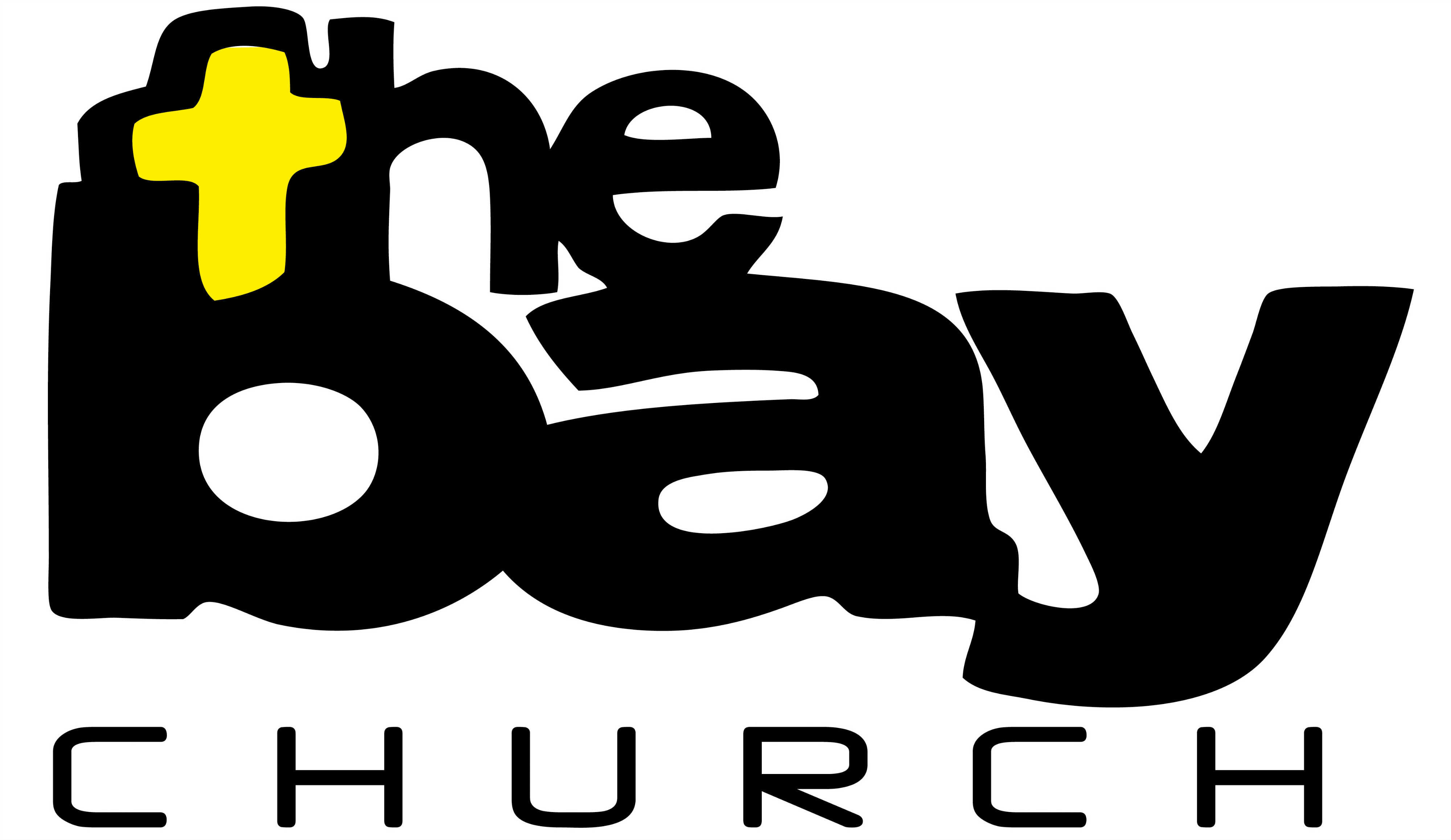 So what is the aim of leadership?
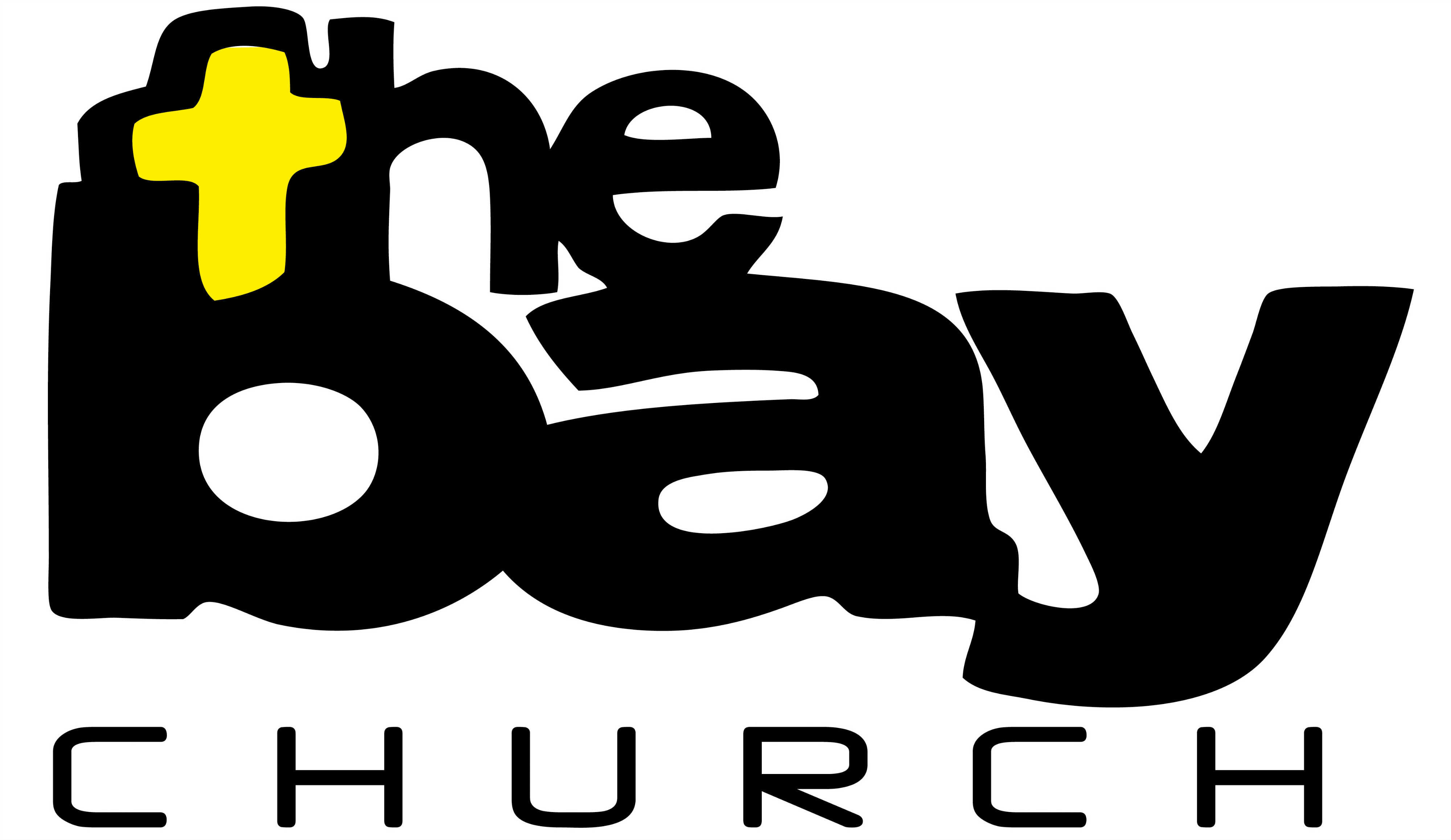 And we all need each other to all be doing our jobs because Eph 4:12
And their calling is to nurture and prepare all the holy believers to do their own works of ministry, and as they do this they will enlarge and build up the body of Christ.
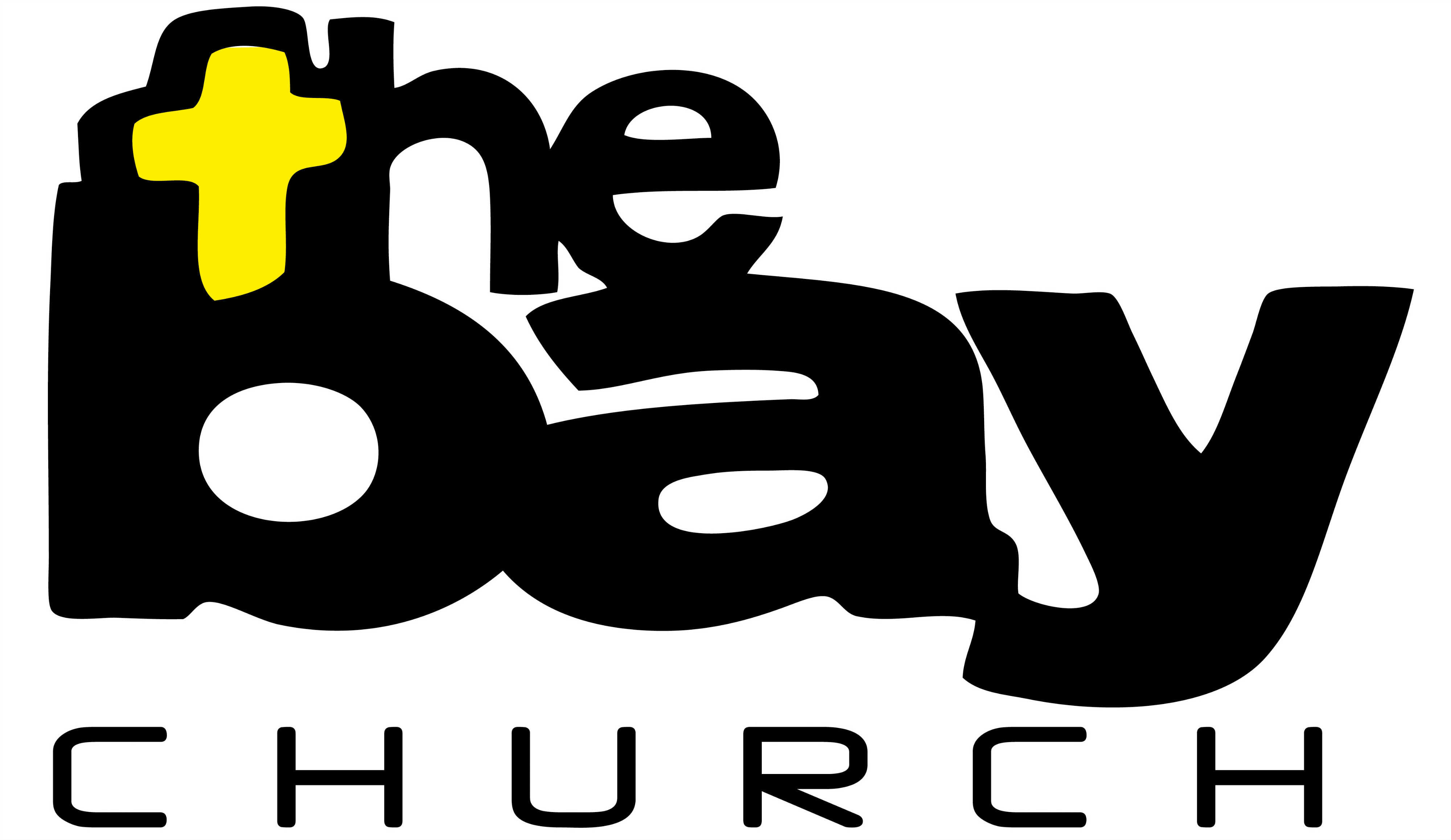 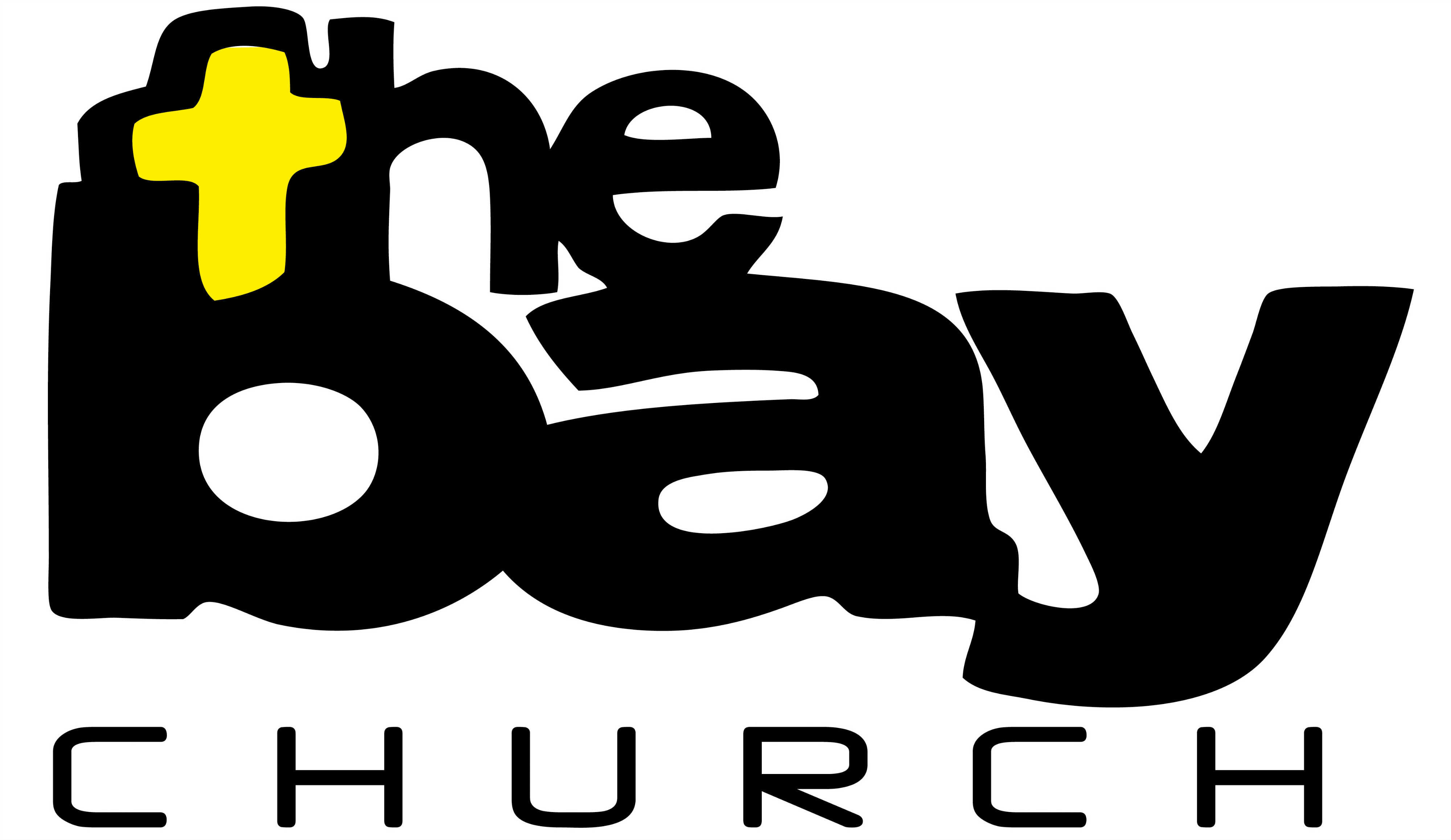 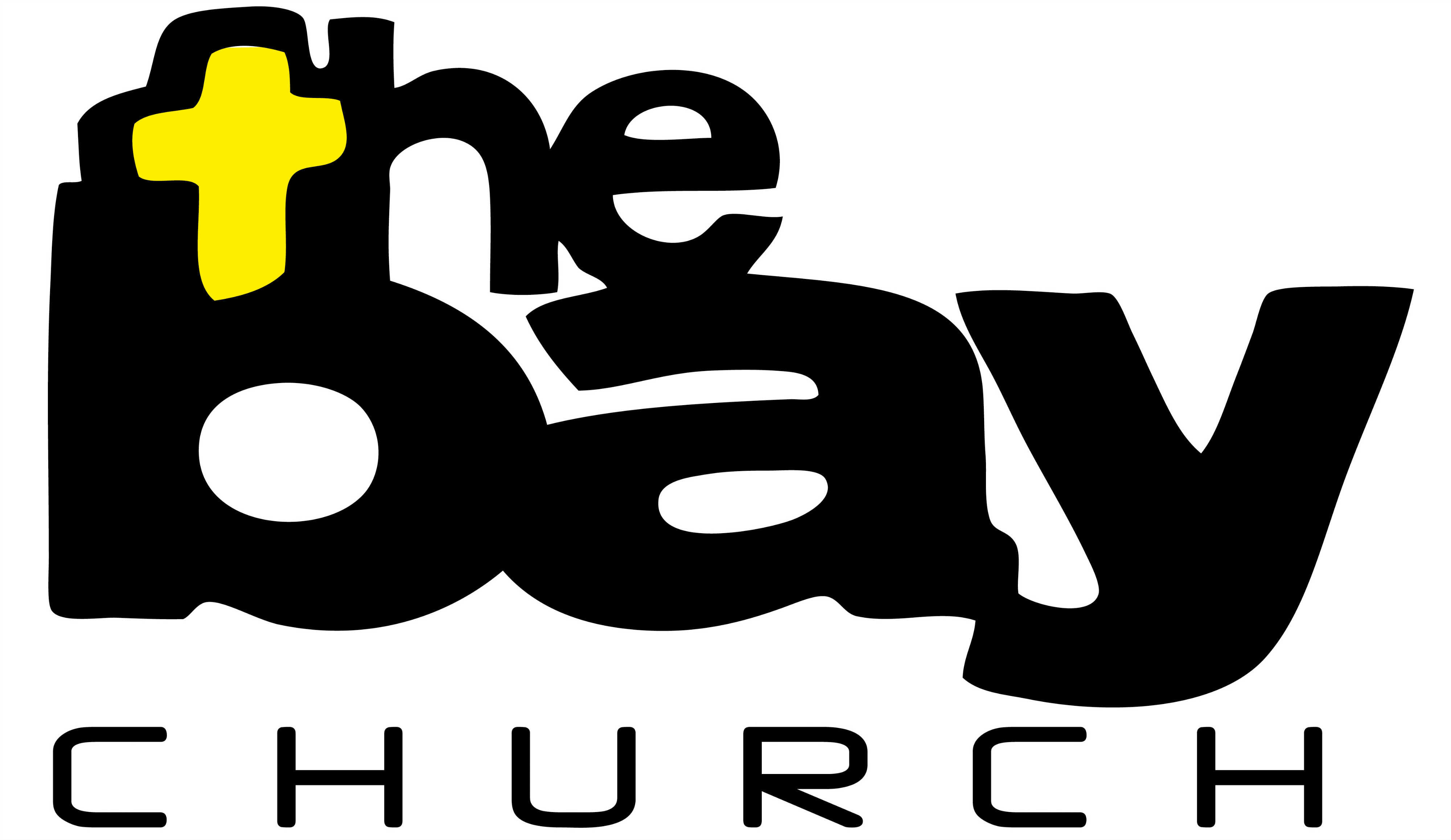 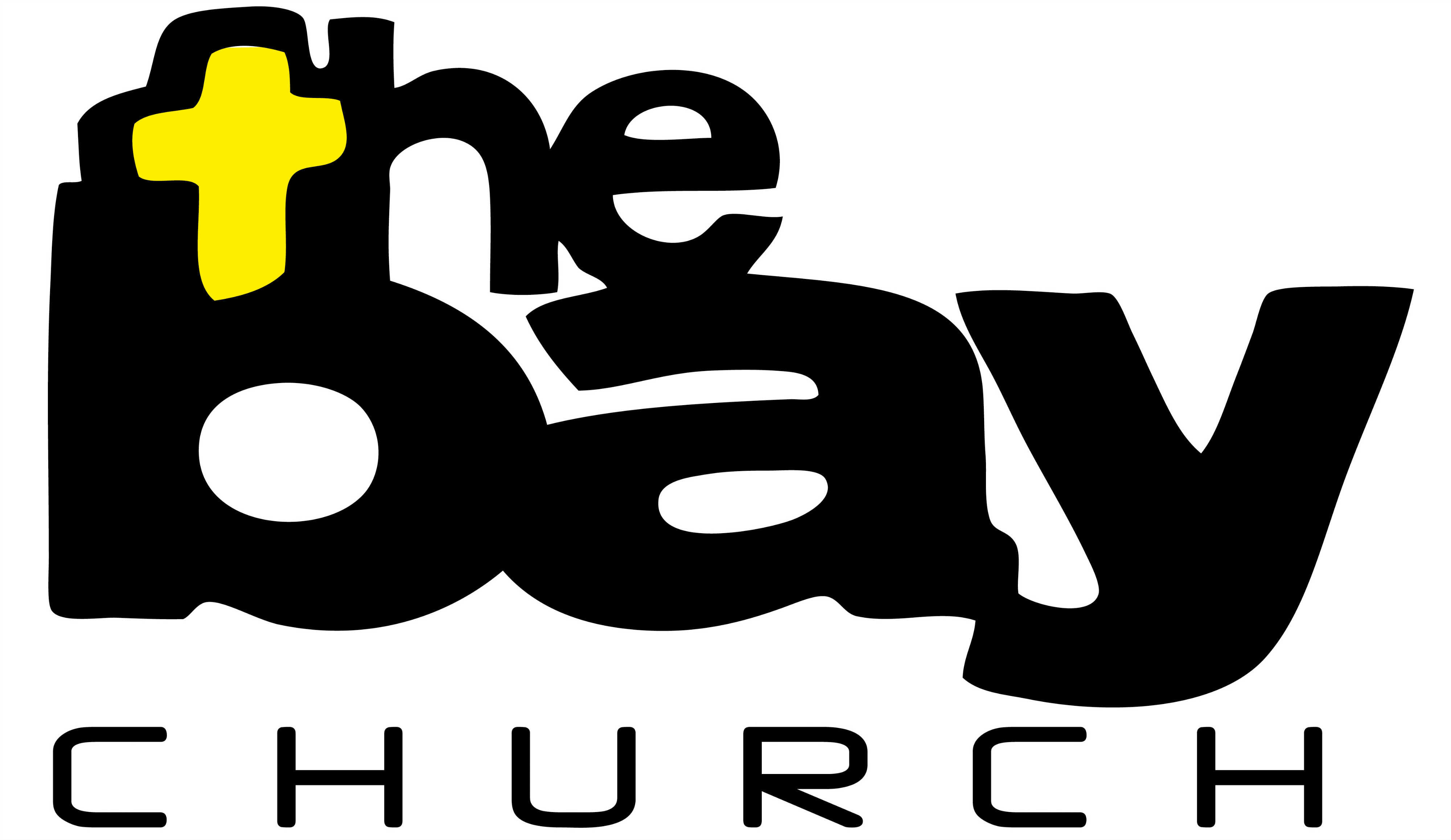 So what does that mean for our Leadership Team?

We’re to help create the safe place where we all learn to be like Jesus and pass that on
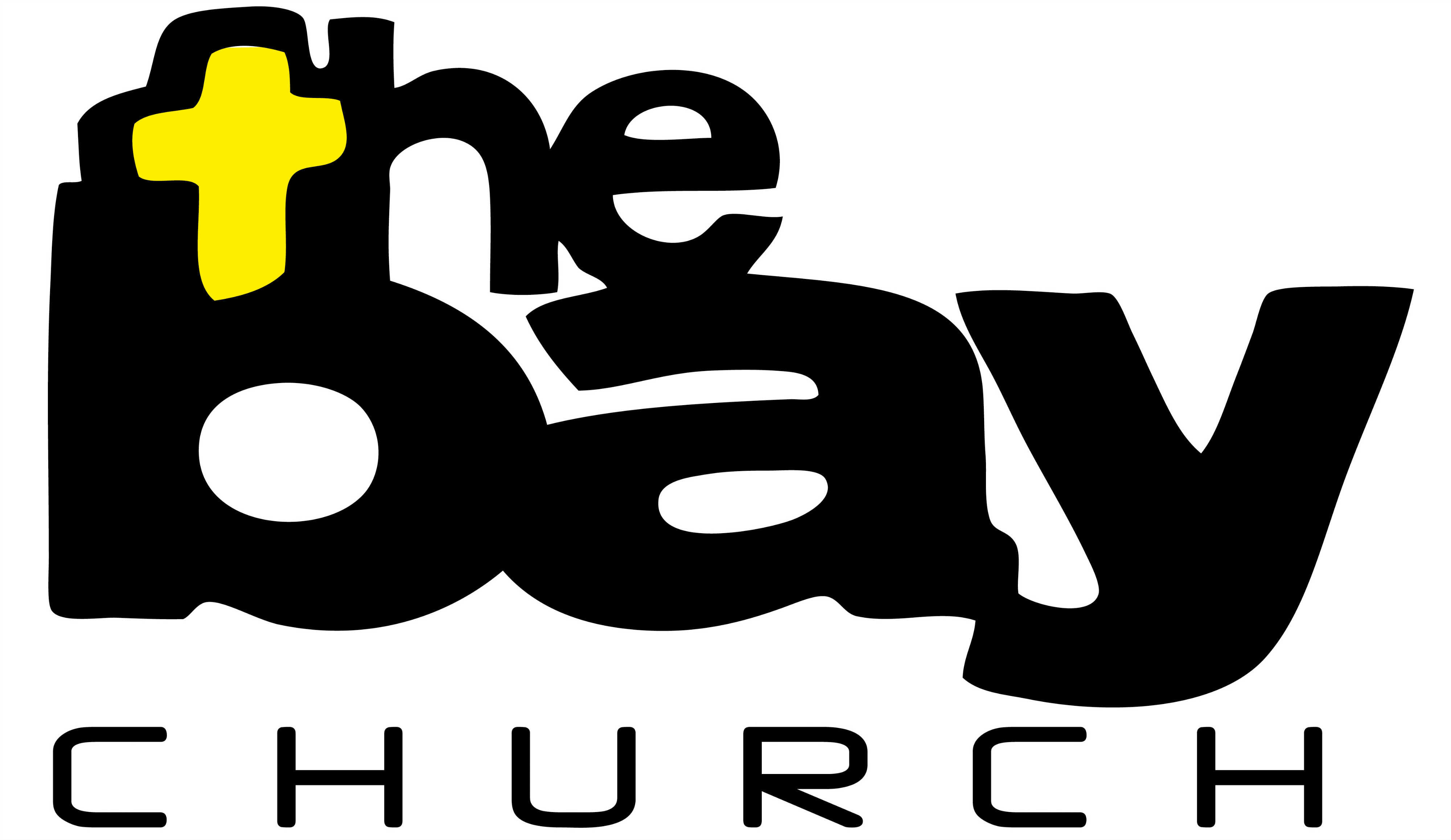 To help each of us fly as high as we can

To help each of us be the best we can be
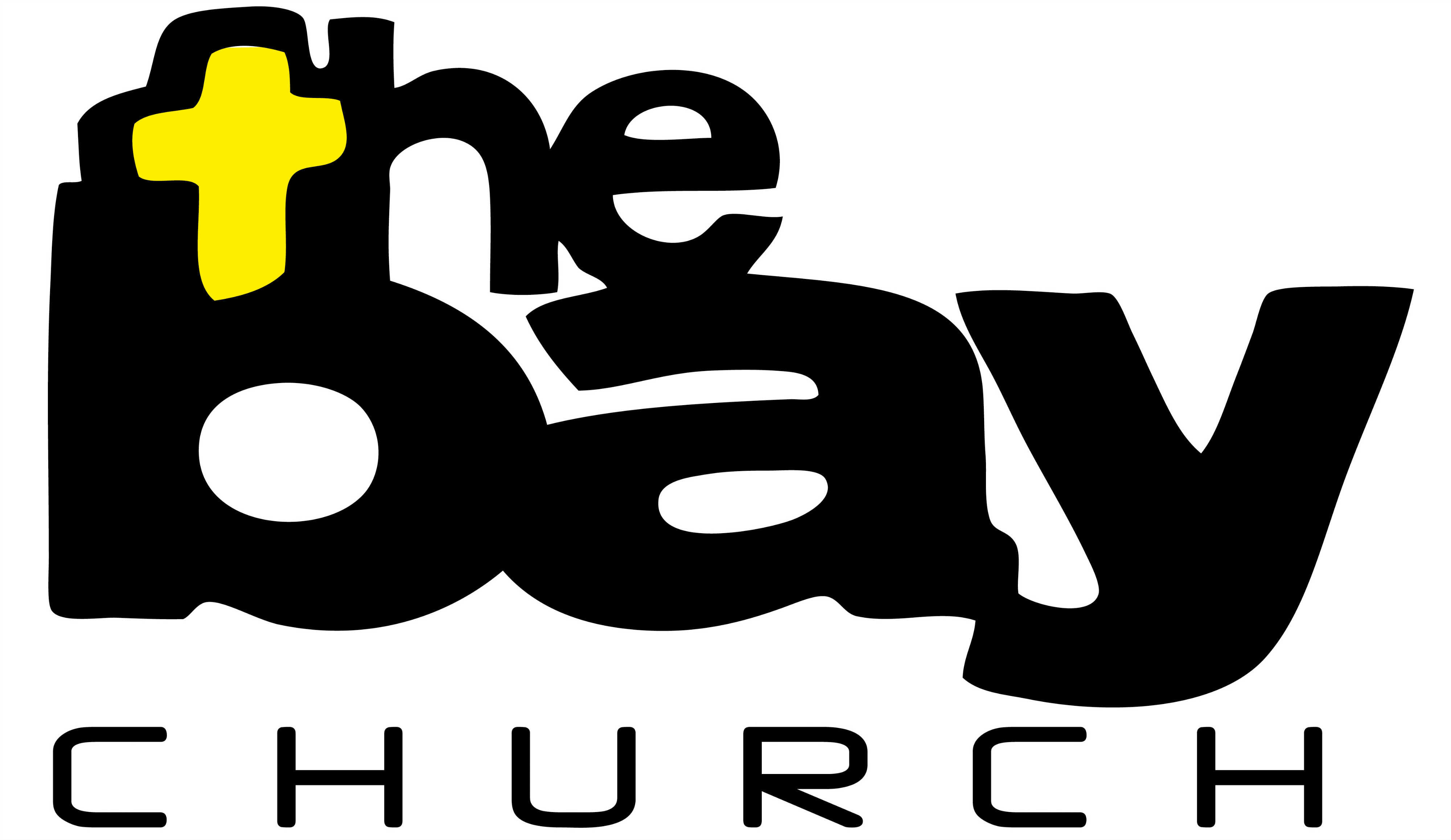 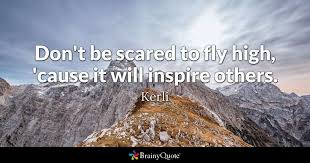 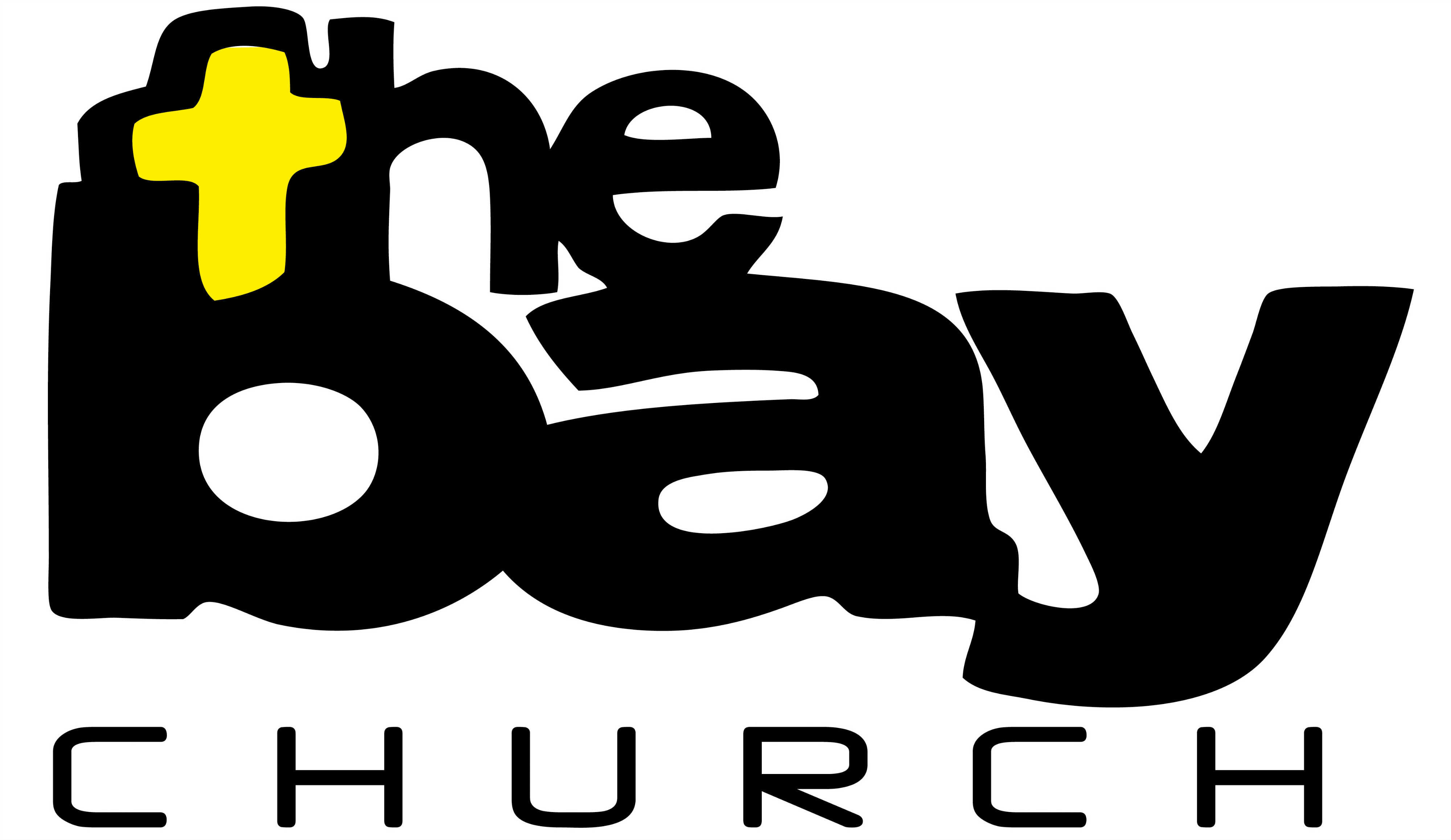 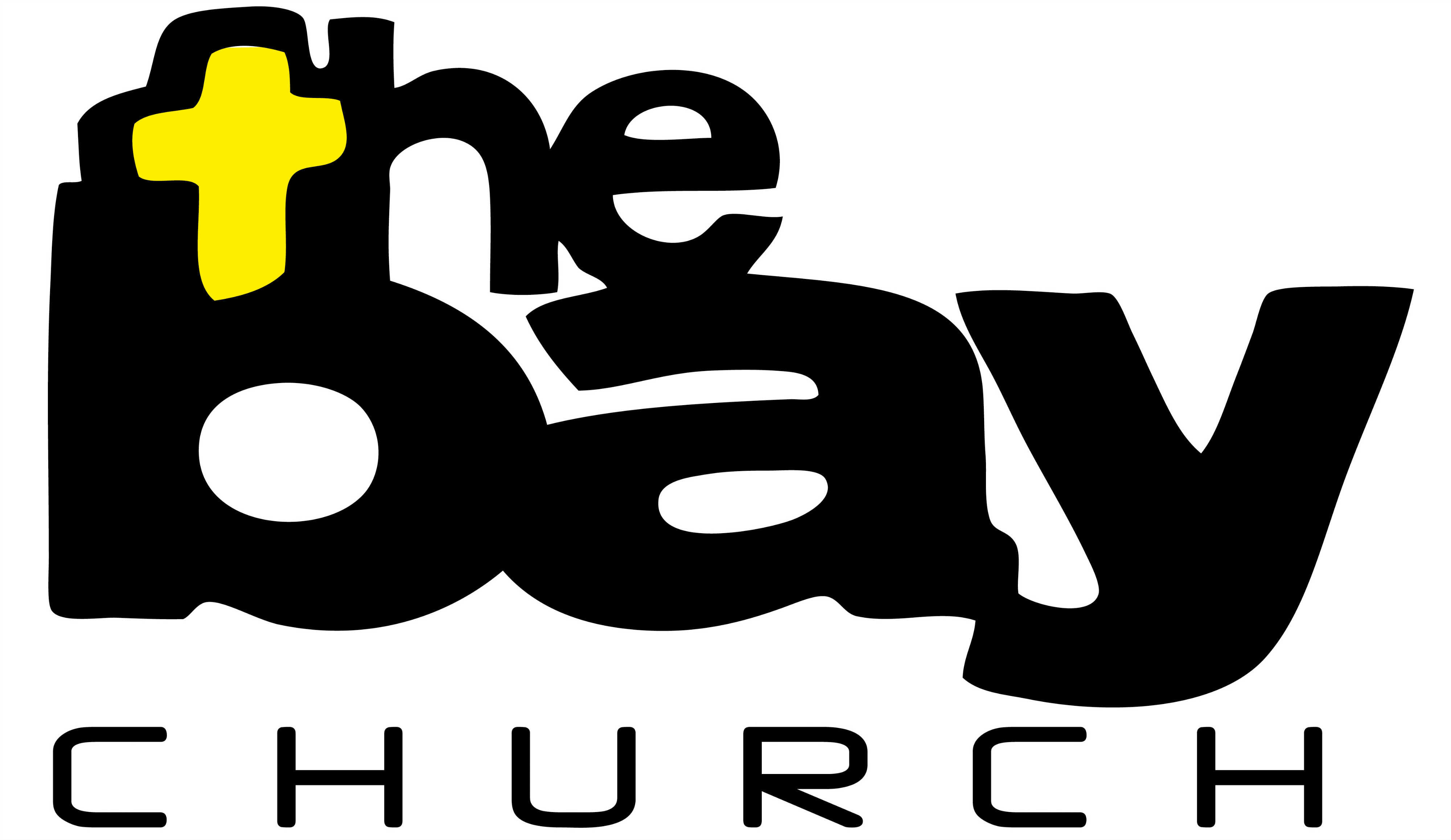 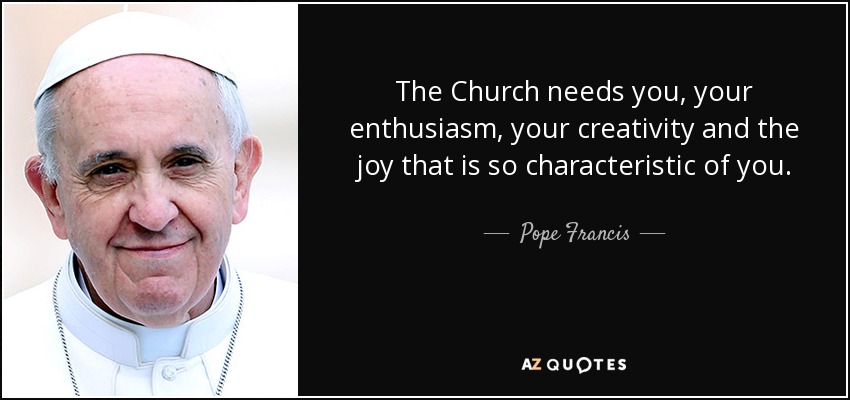 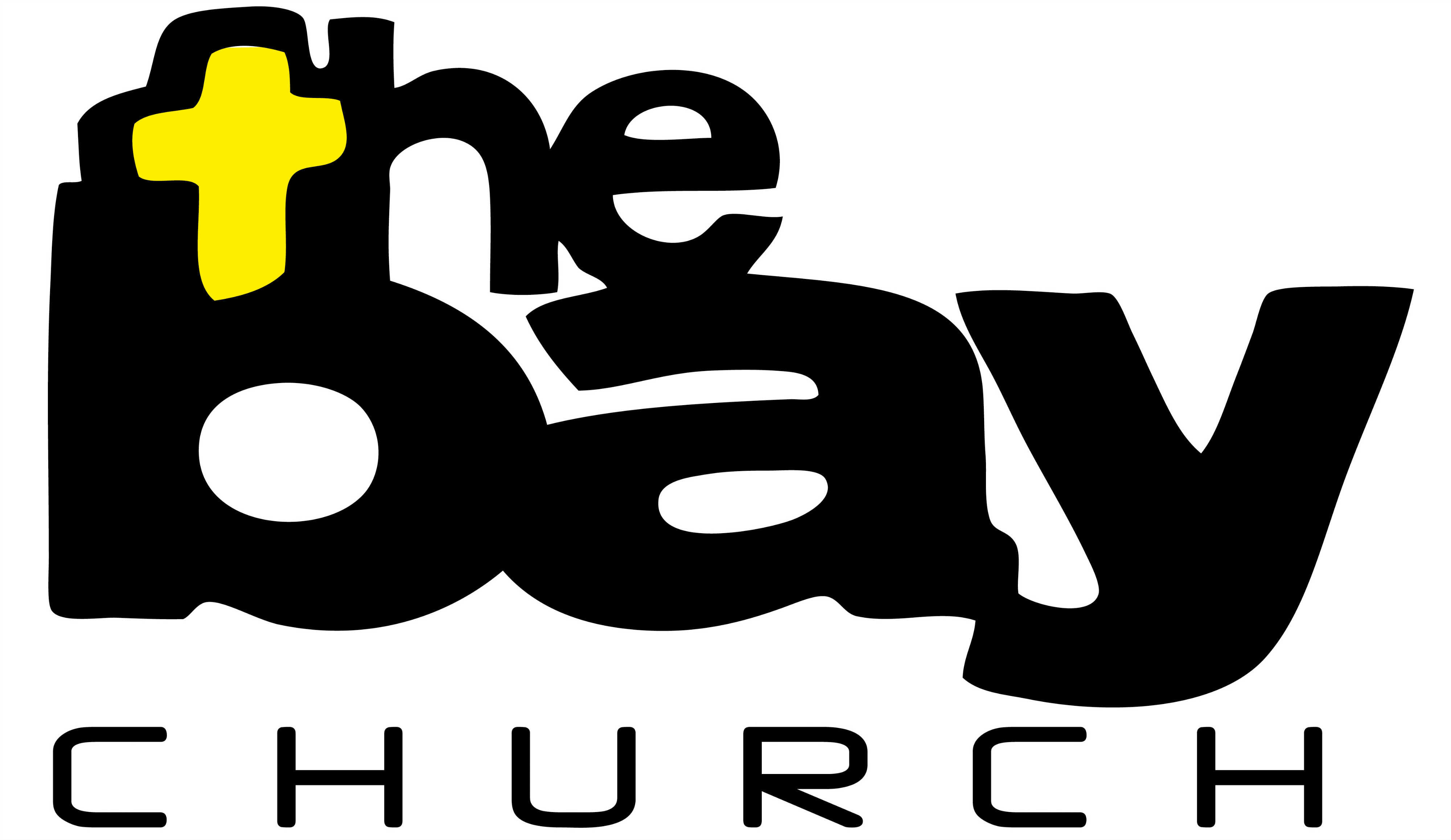 So, within this every-church format
the leadership
must keep the unique mandate of their church
firmly in the forefront of their planning
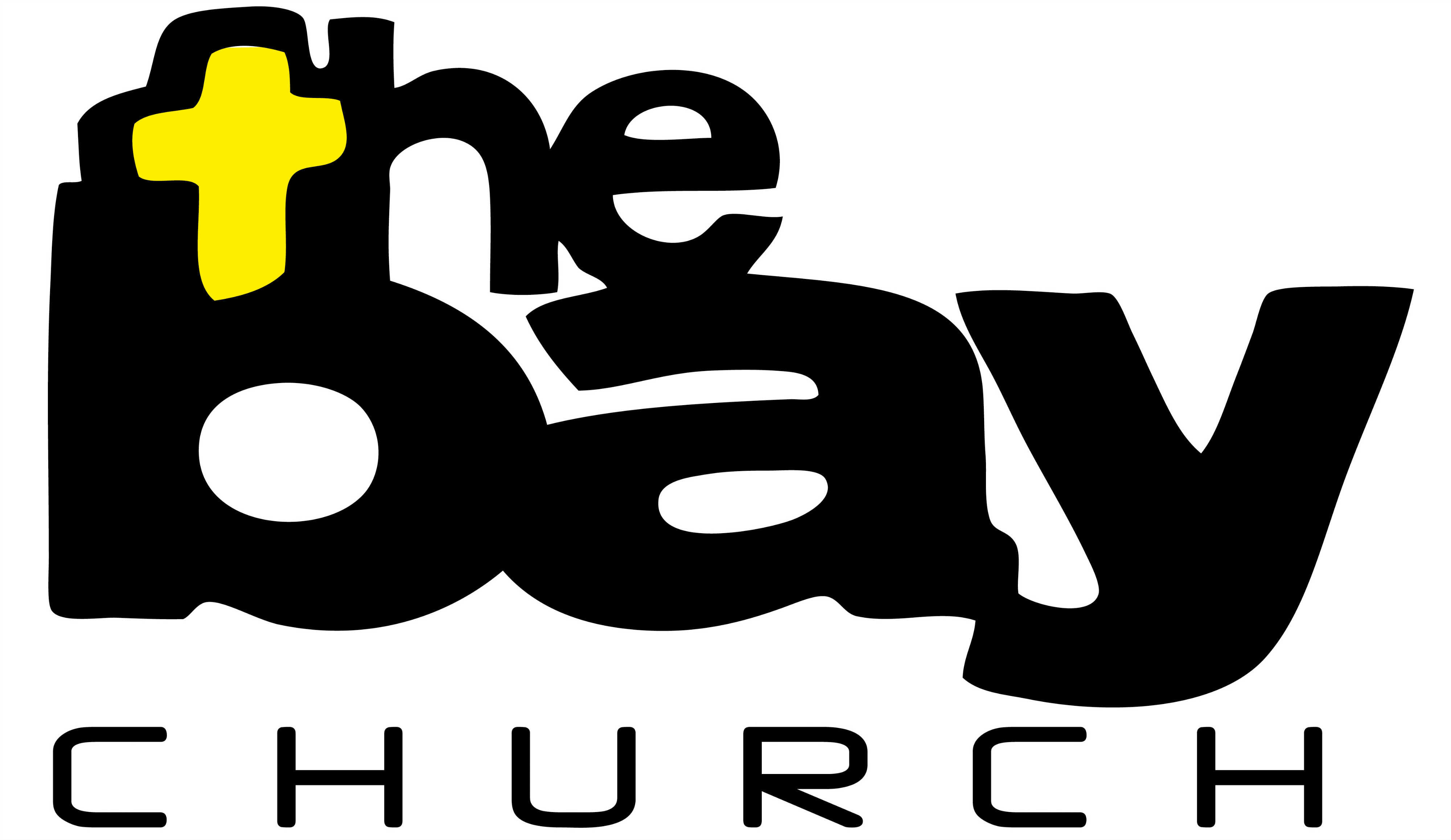 As The Bay’s mandate is so varied
the leadership must keep cohesion
around what we get up to at any given point
=
there will be many ideas but we won’t run with all of them instantly (maybe never)
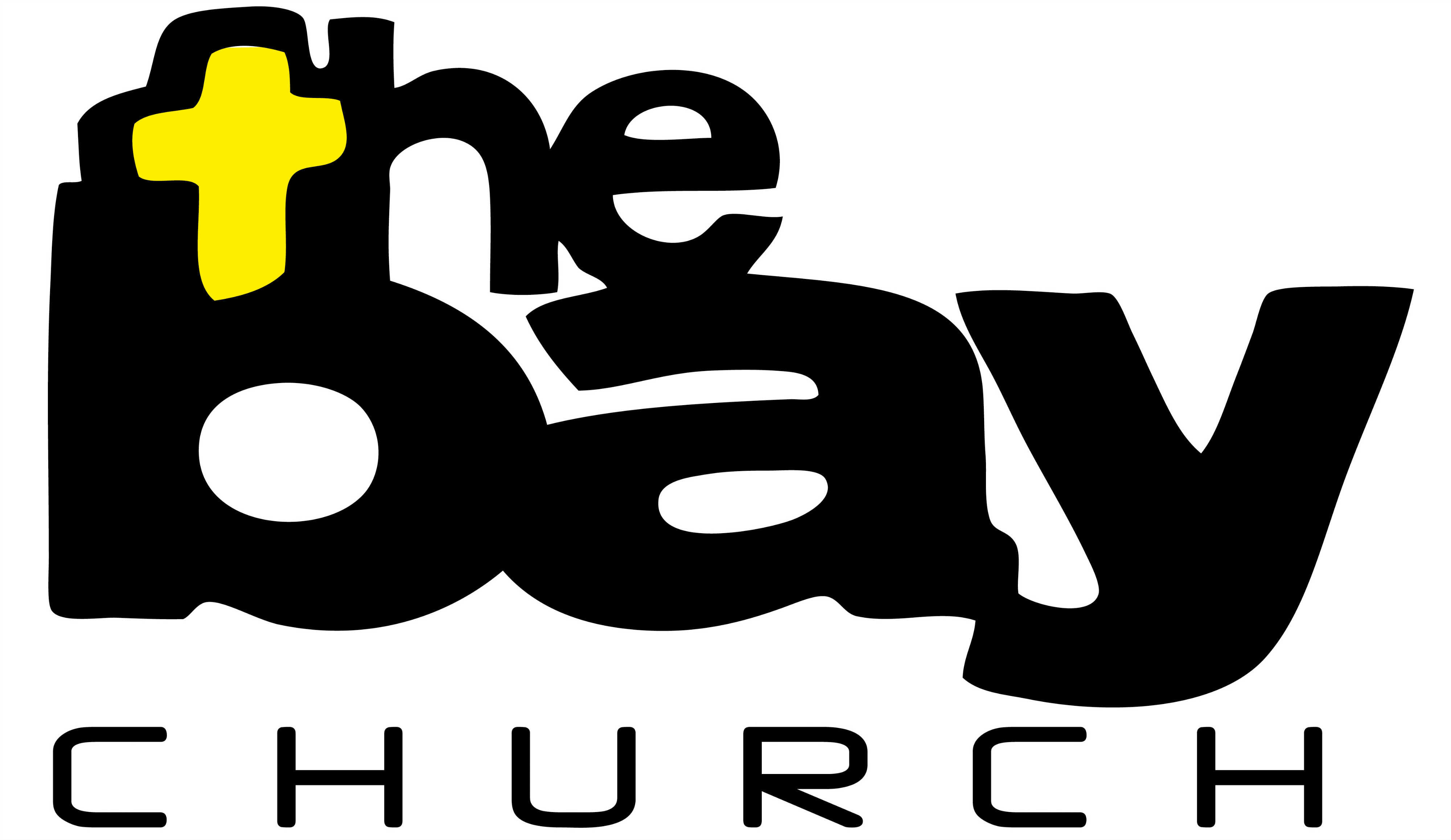 Therefore
the Leadership Team
sets the direction and facilitates
all of us
to do the stuff to fulfill the mandate
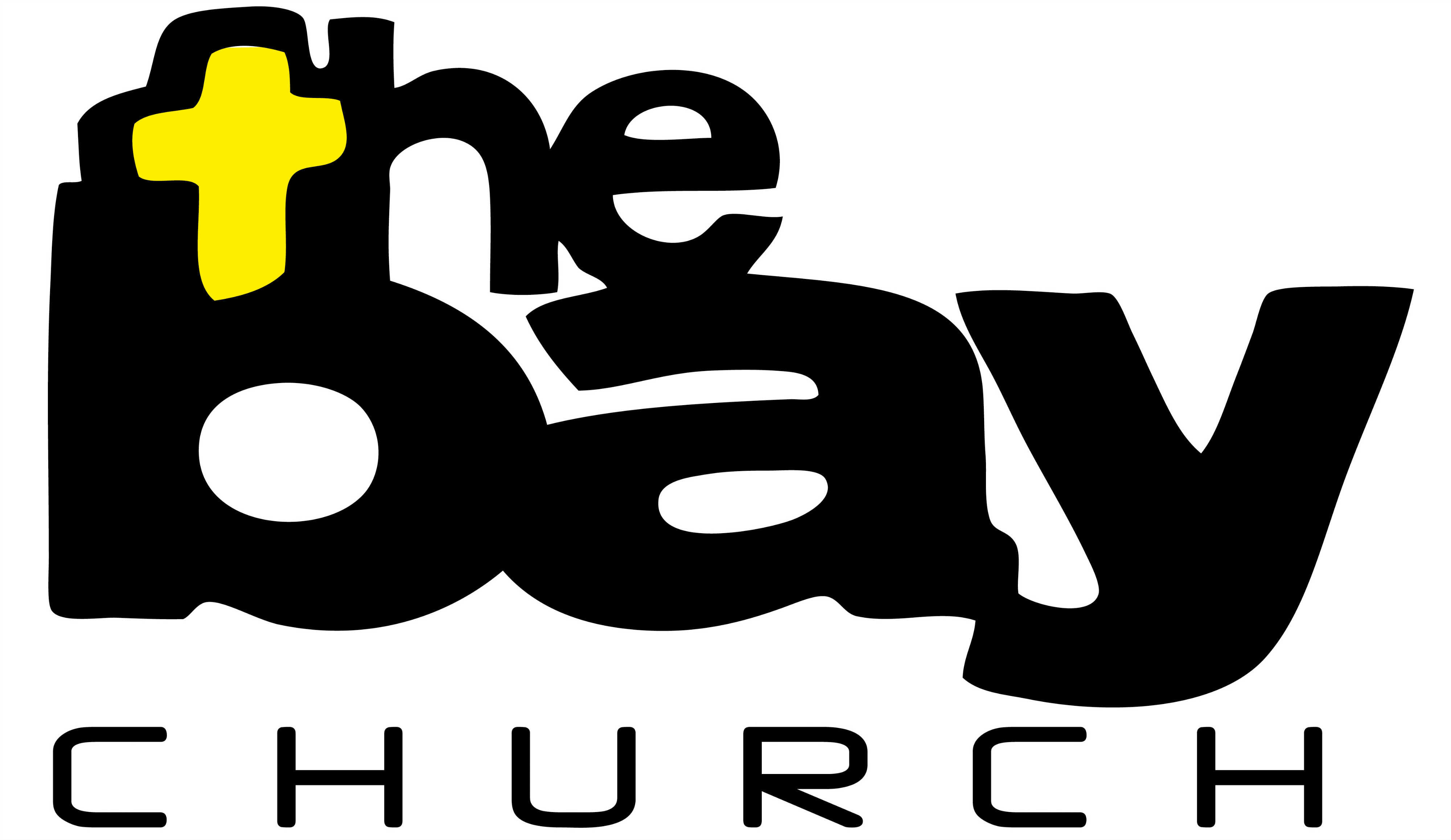 And undergirding this is a church family that
prays 
&
worships …
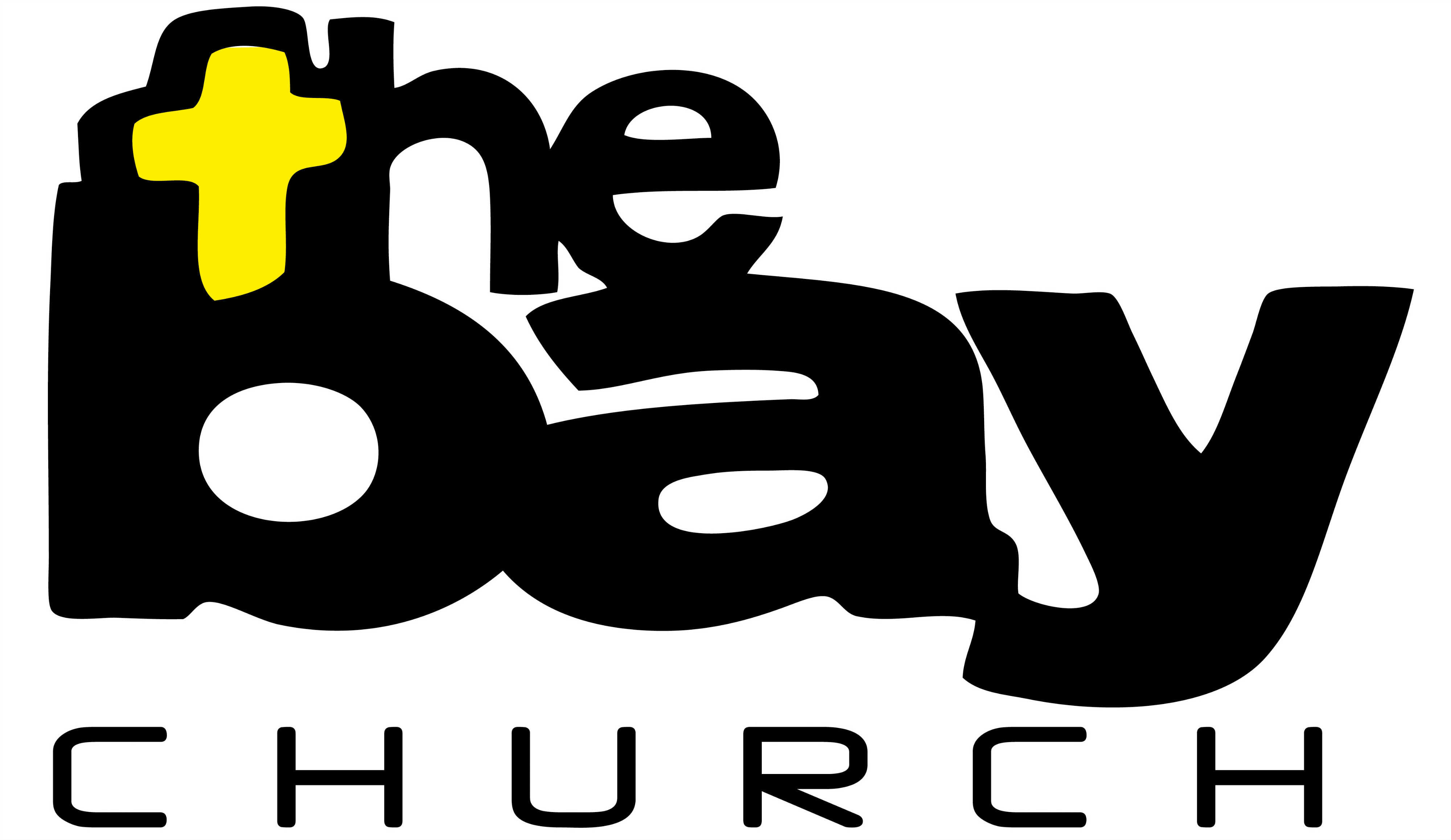 .. on our own
.. in groups
.. in church
.. at work/supermarket/wherever
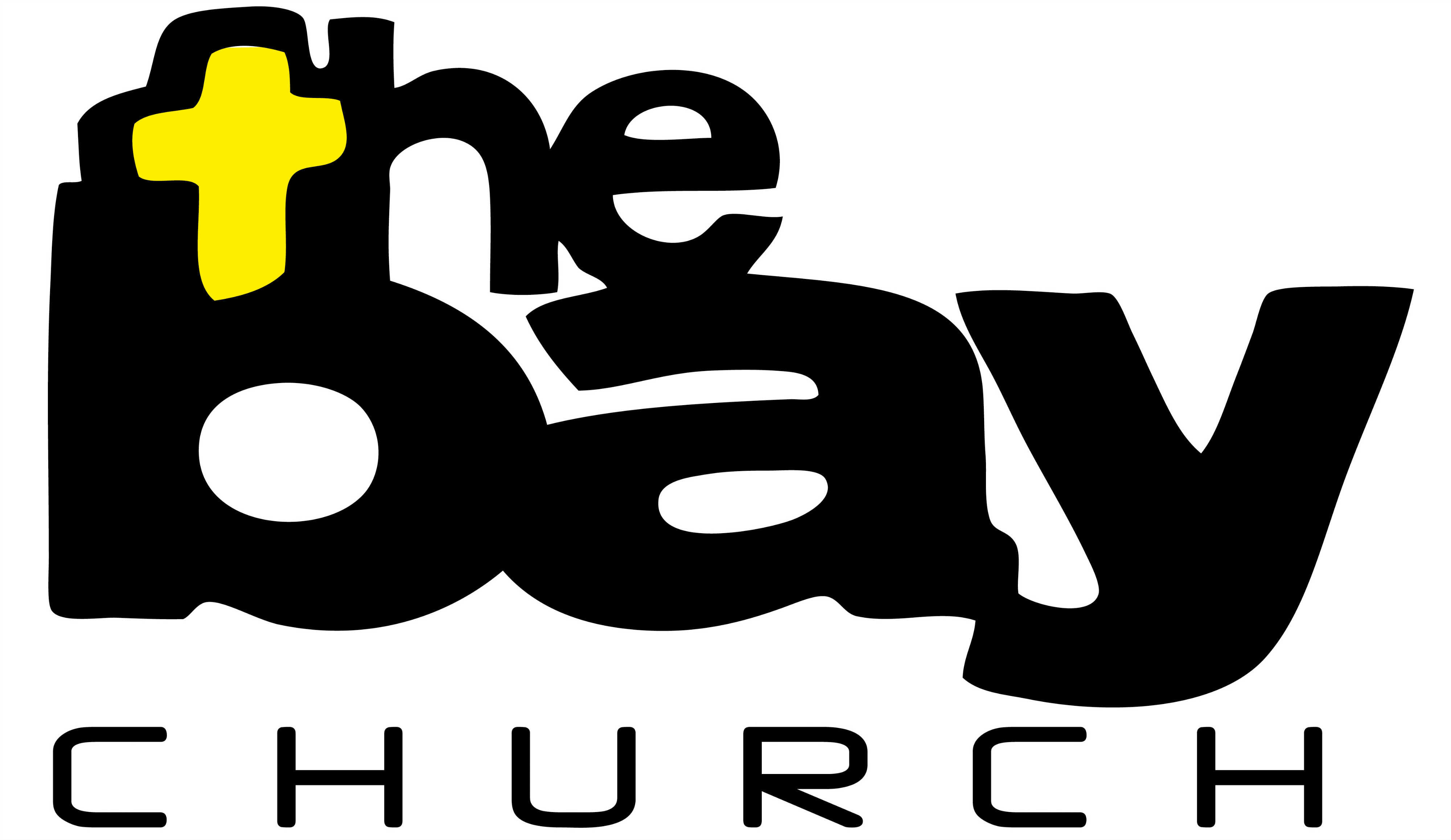 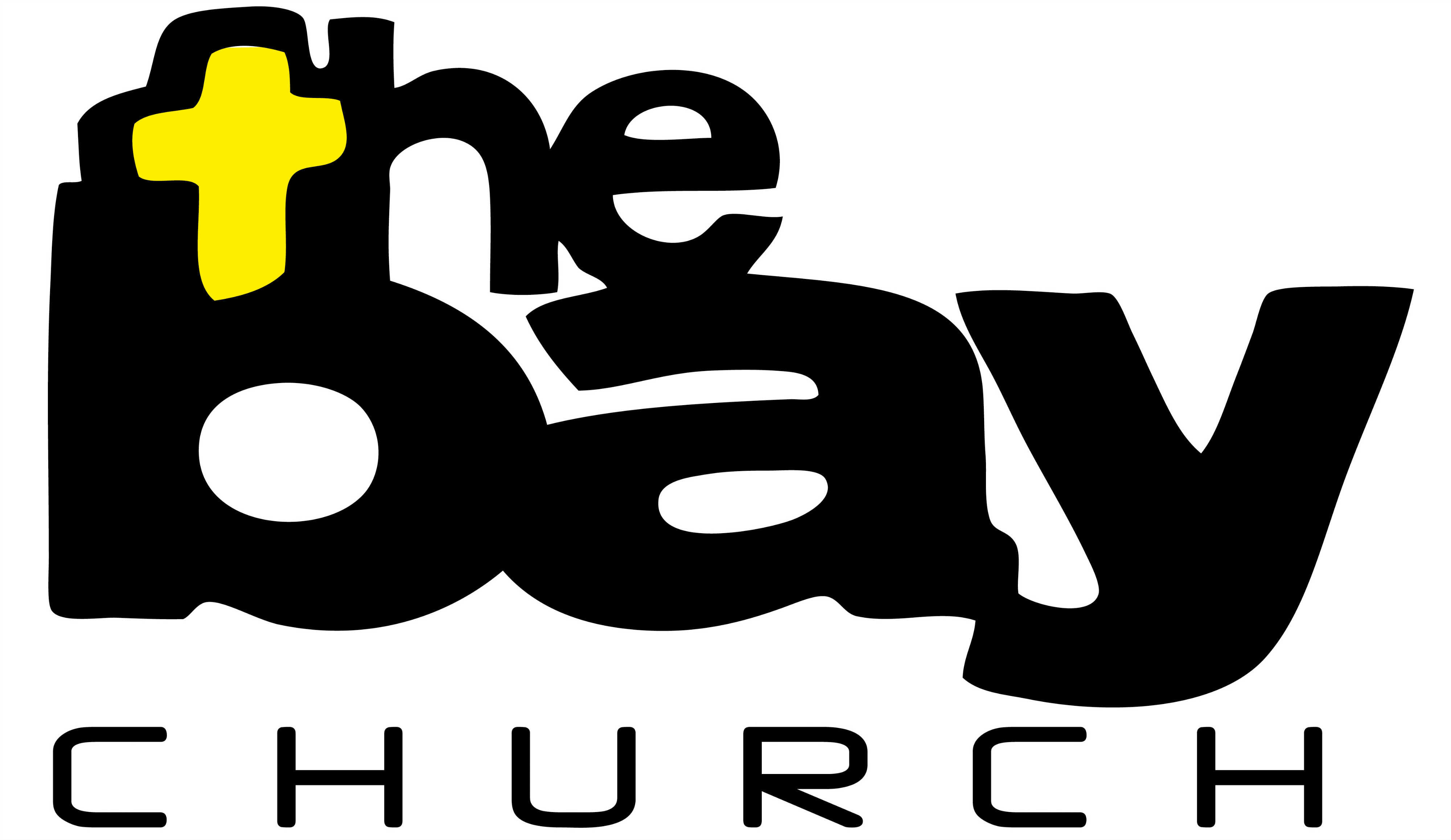 A very important aside … 

There are those who need rest & recuperation and they will find that here
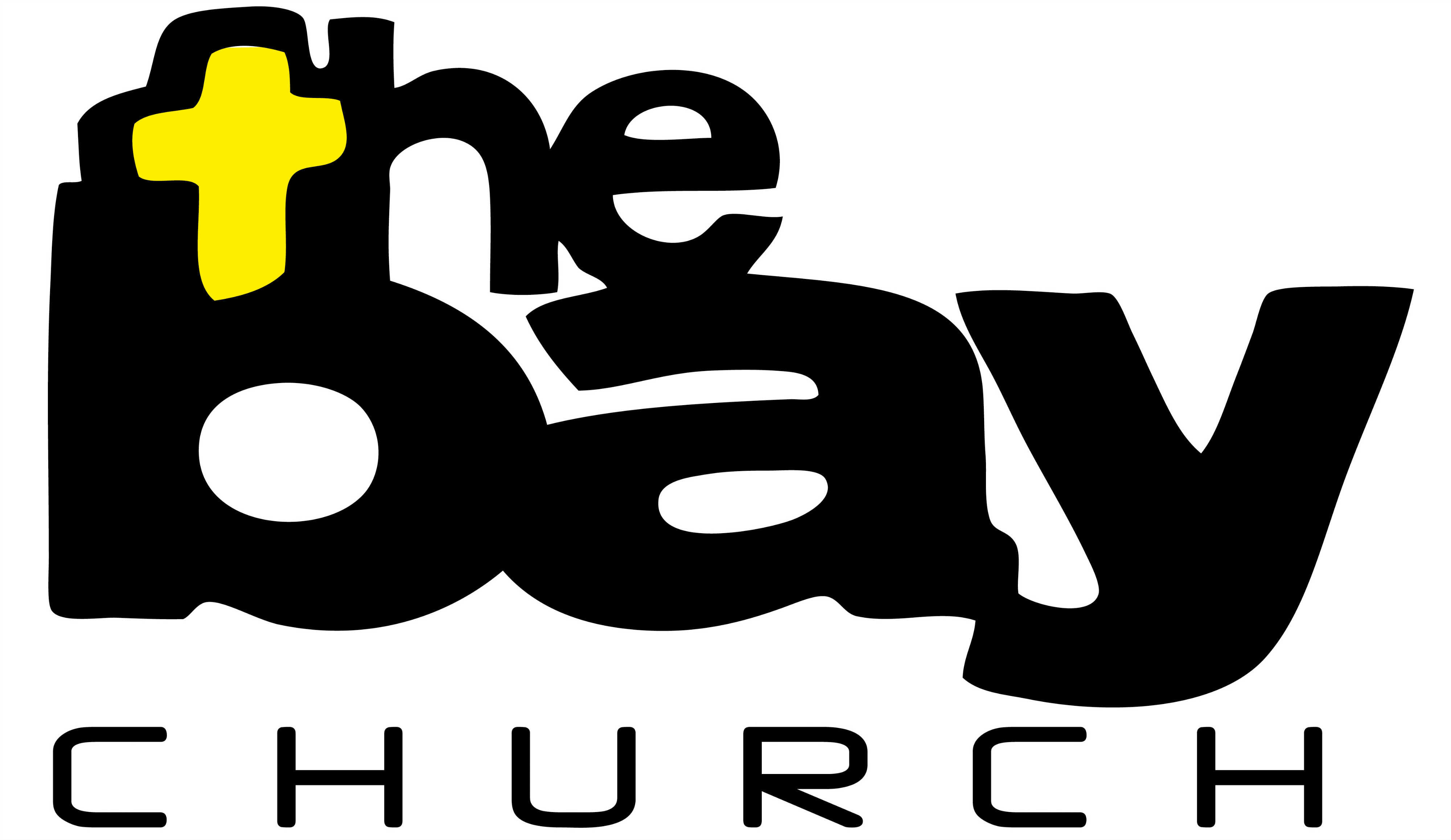 What’s your part?

Coz as you serve the church by fulfilling it

then ….
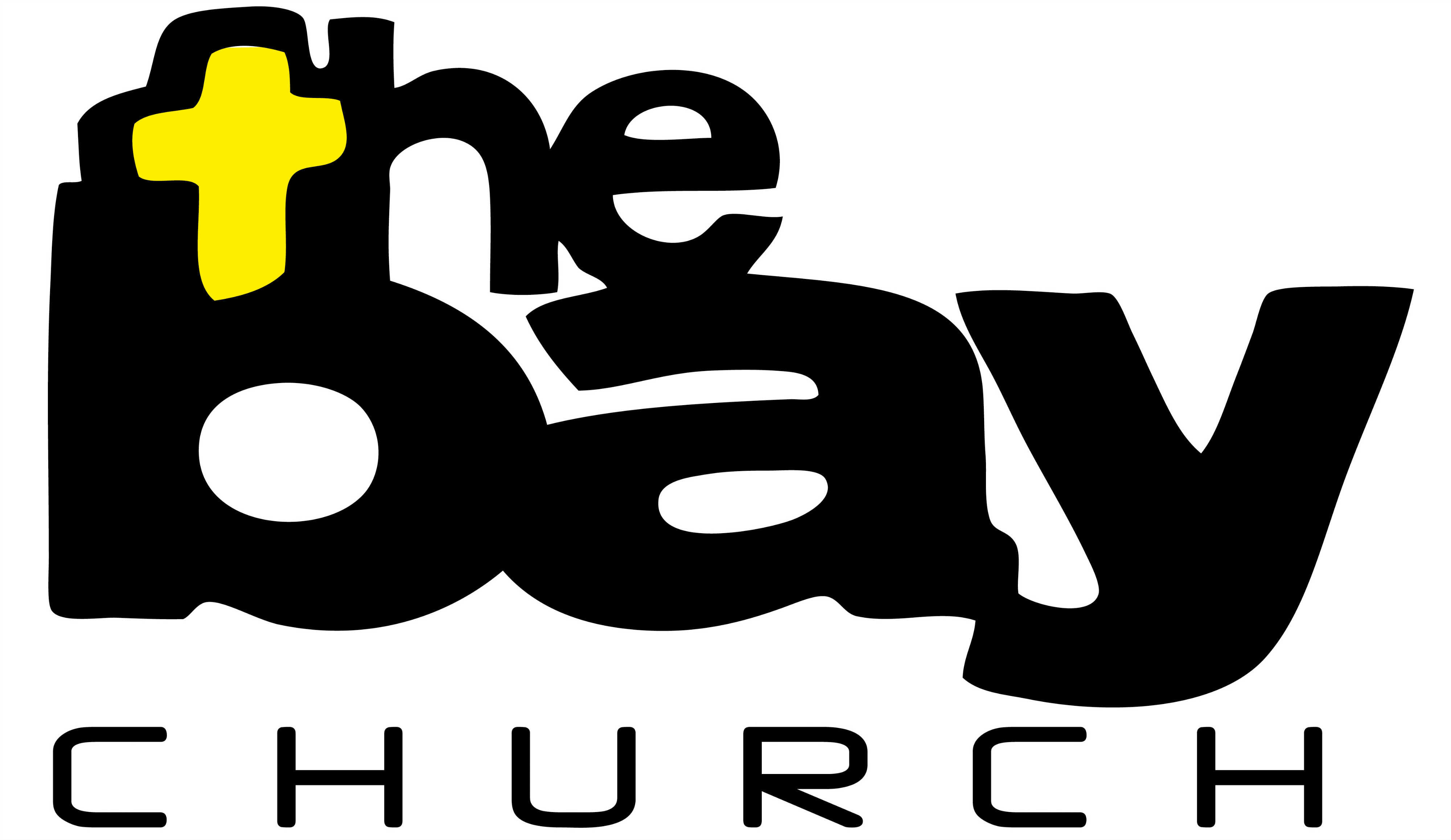 That’s How the bay church works
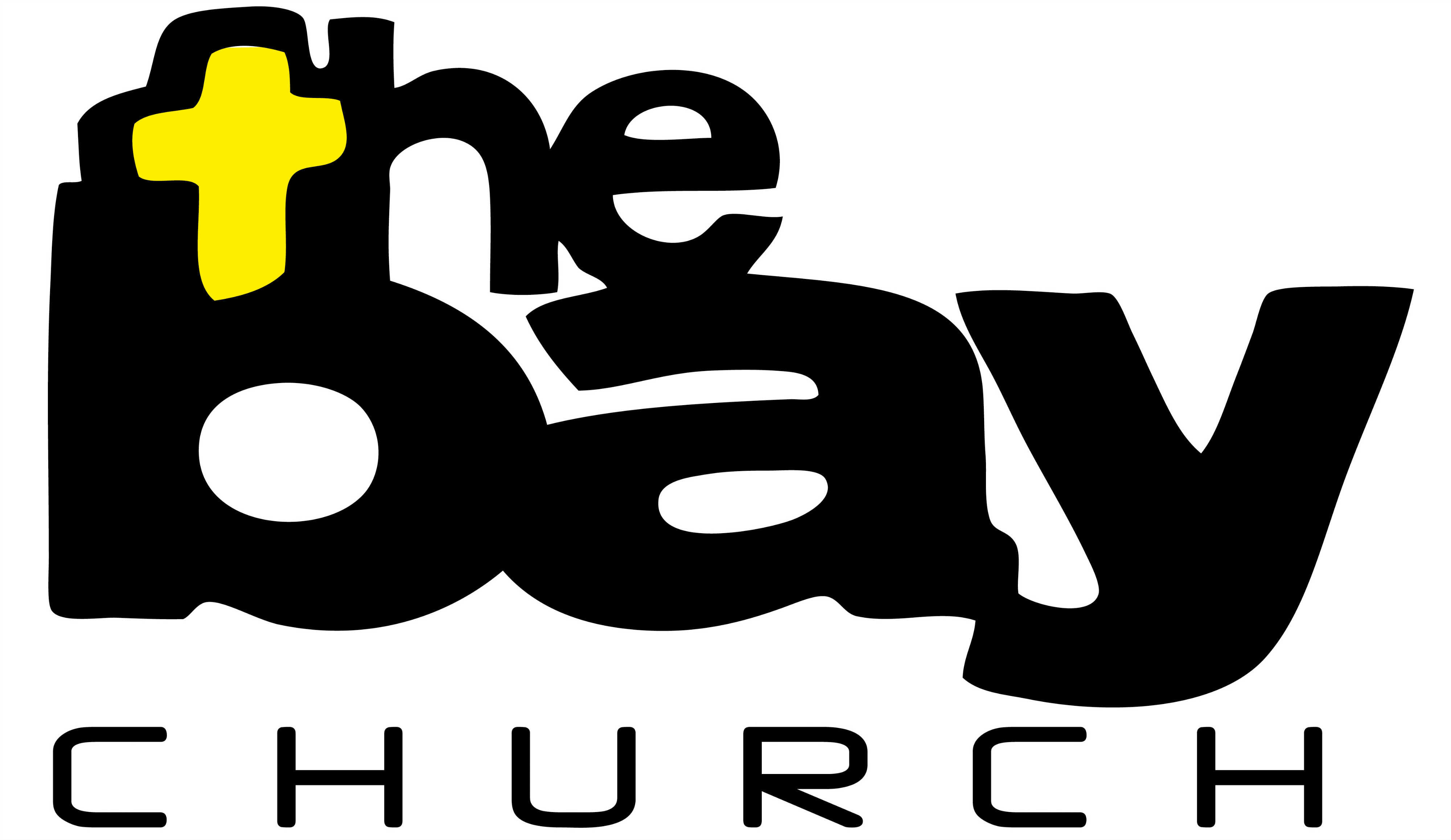 This Autumn we look at ..
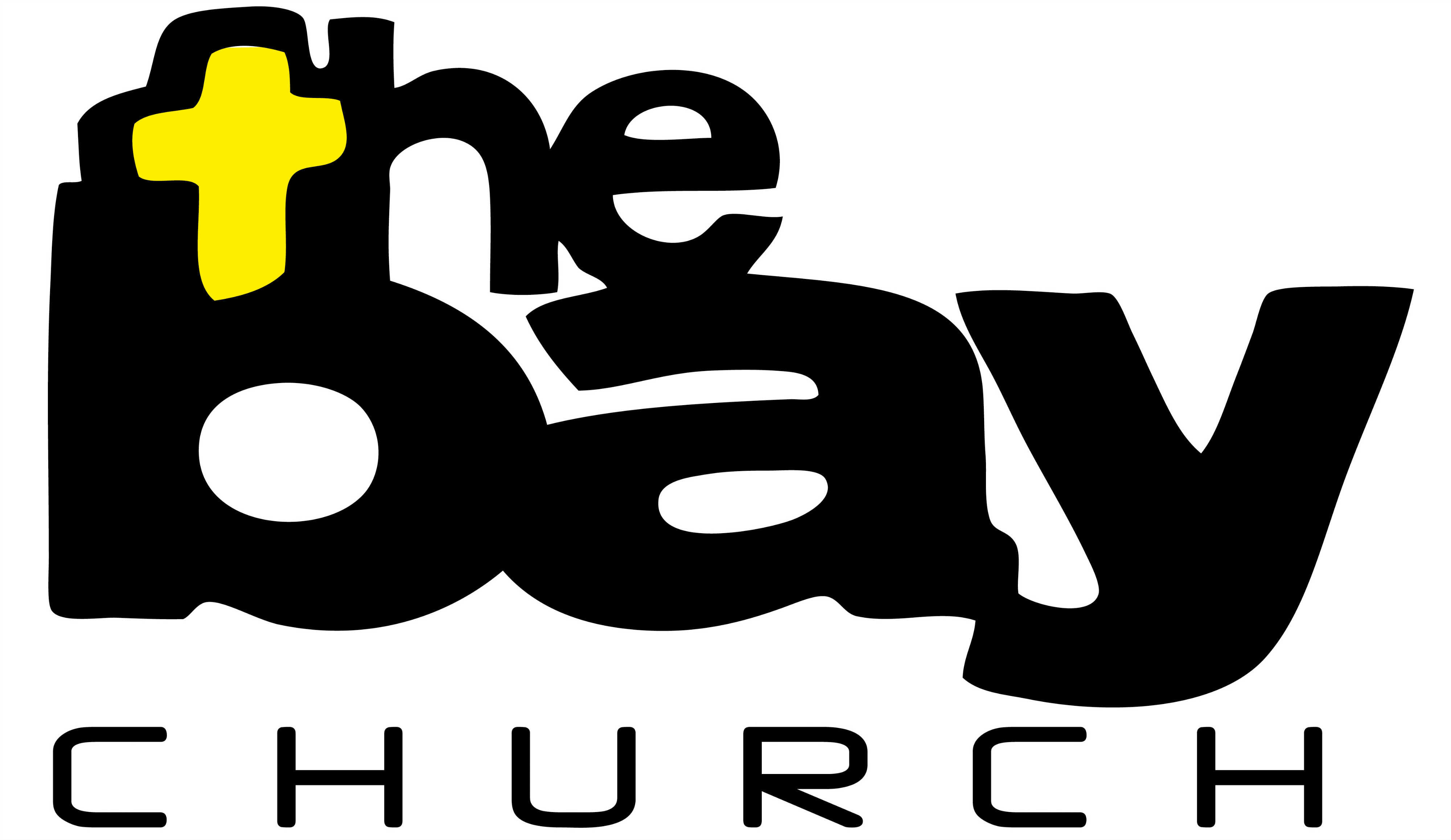 As we dwell together in Him so He releases his power through us
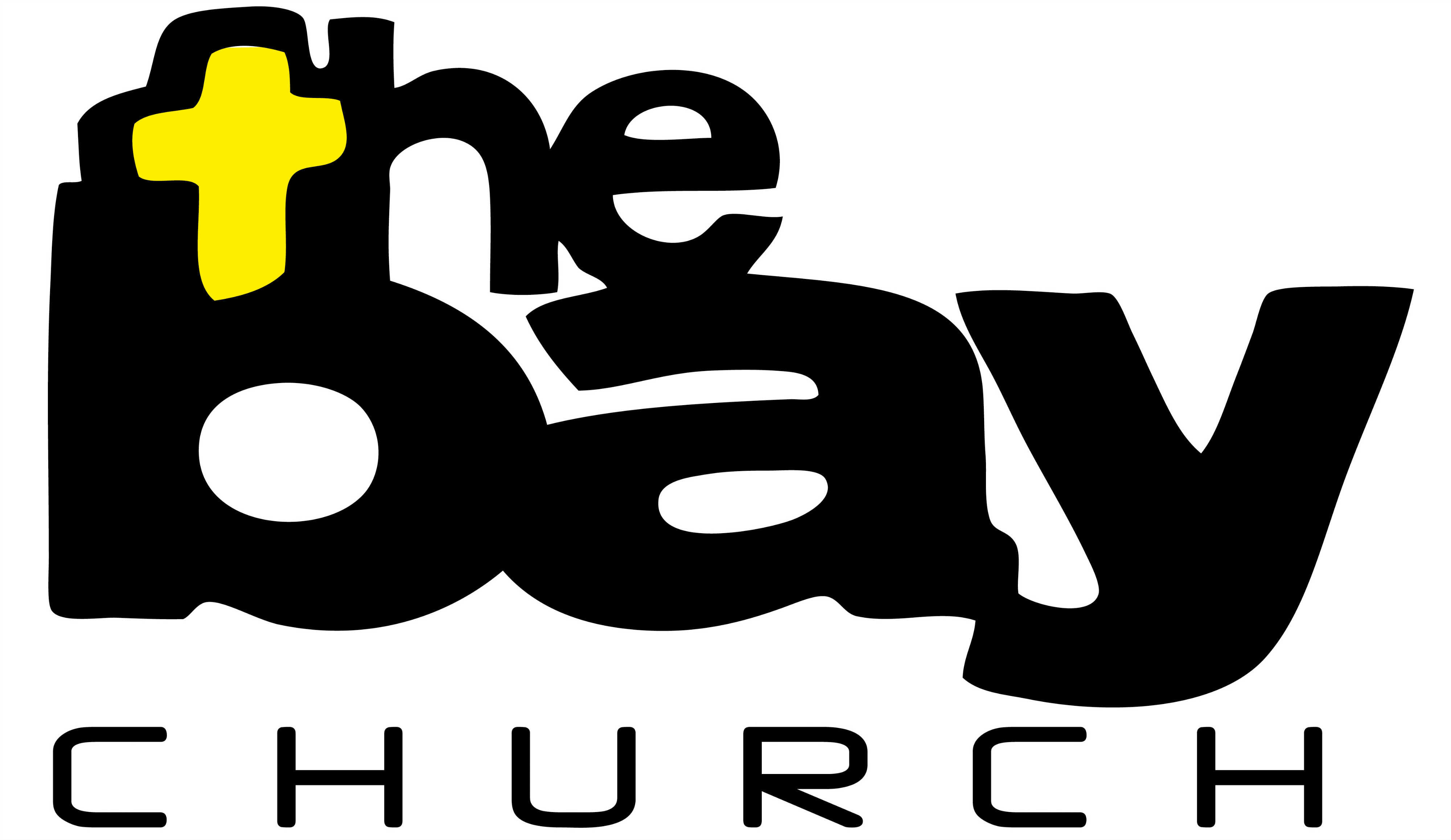 As the early church was formed by them all dwelling together and waiting on God and then the power exploded …
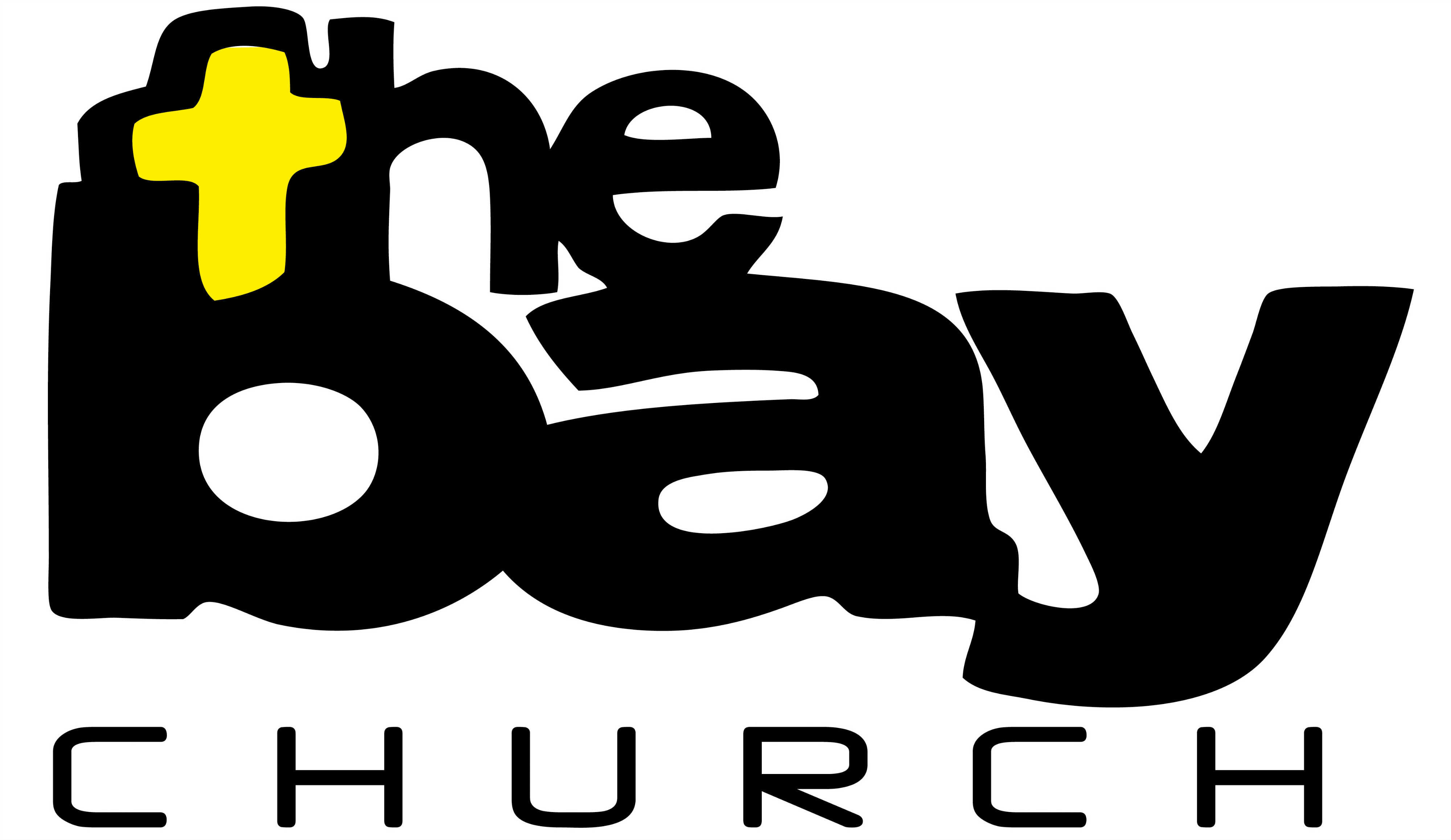 … so we now become intentional around
Being together
Doing our part alongside each other
Looking to see our circles of influence be affected by His power through us
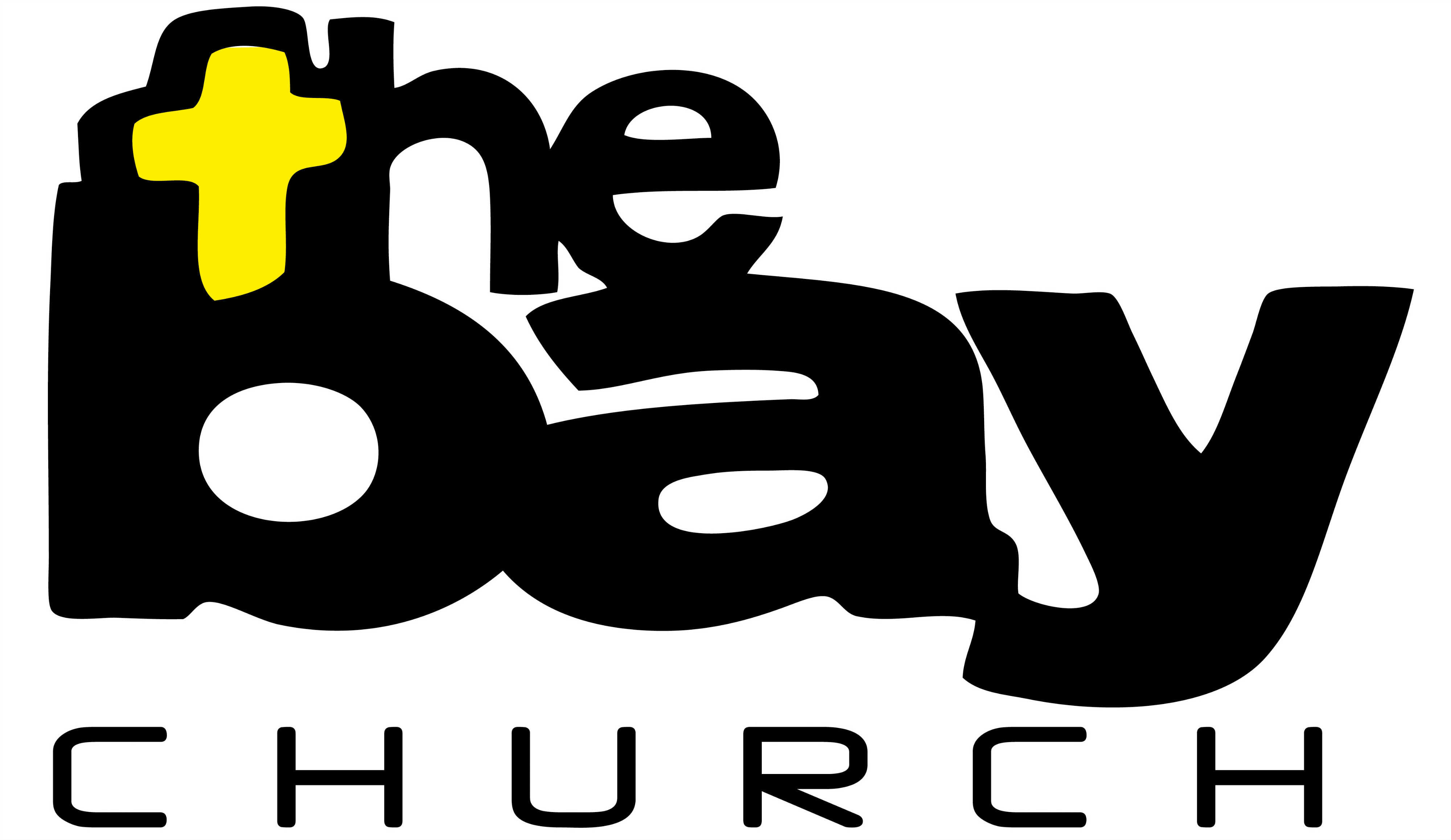 A season of expectation
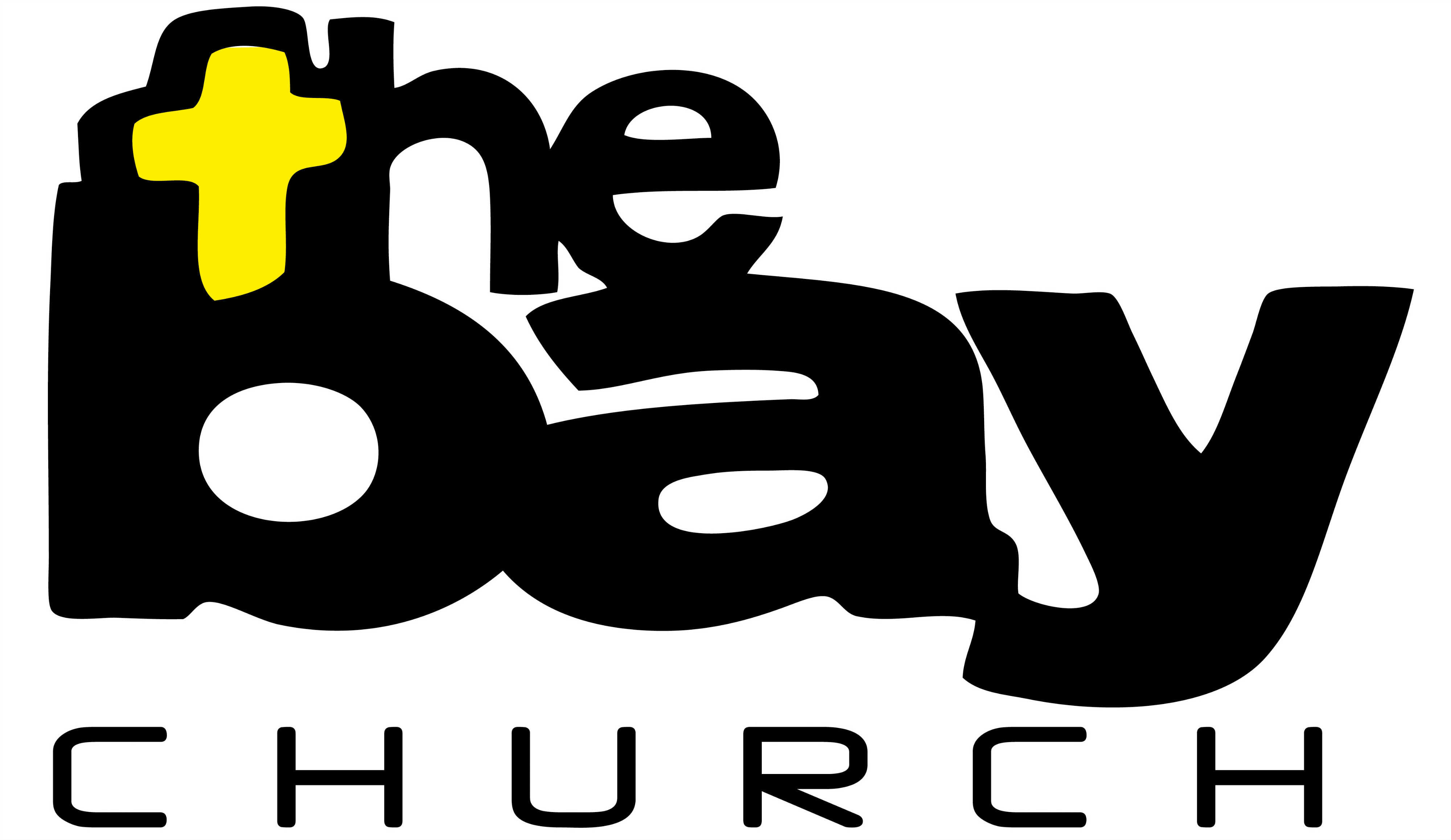 One of encouraging ourselves in fully playing our part

One of encouraging and enabling others in The Bay family in fully playing their part
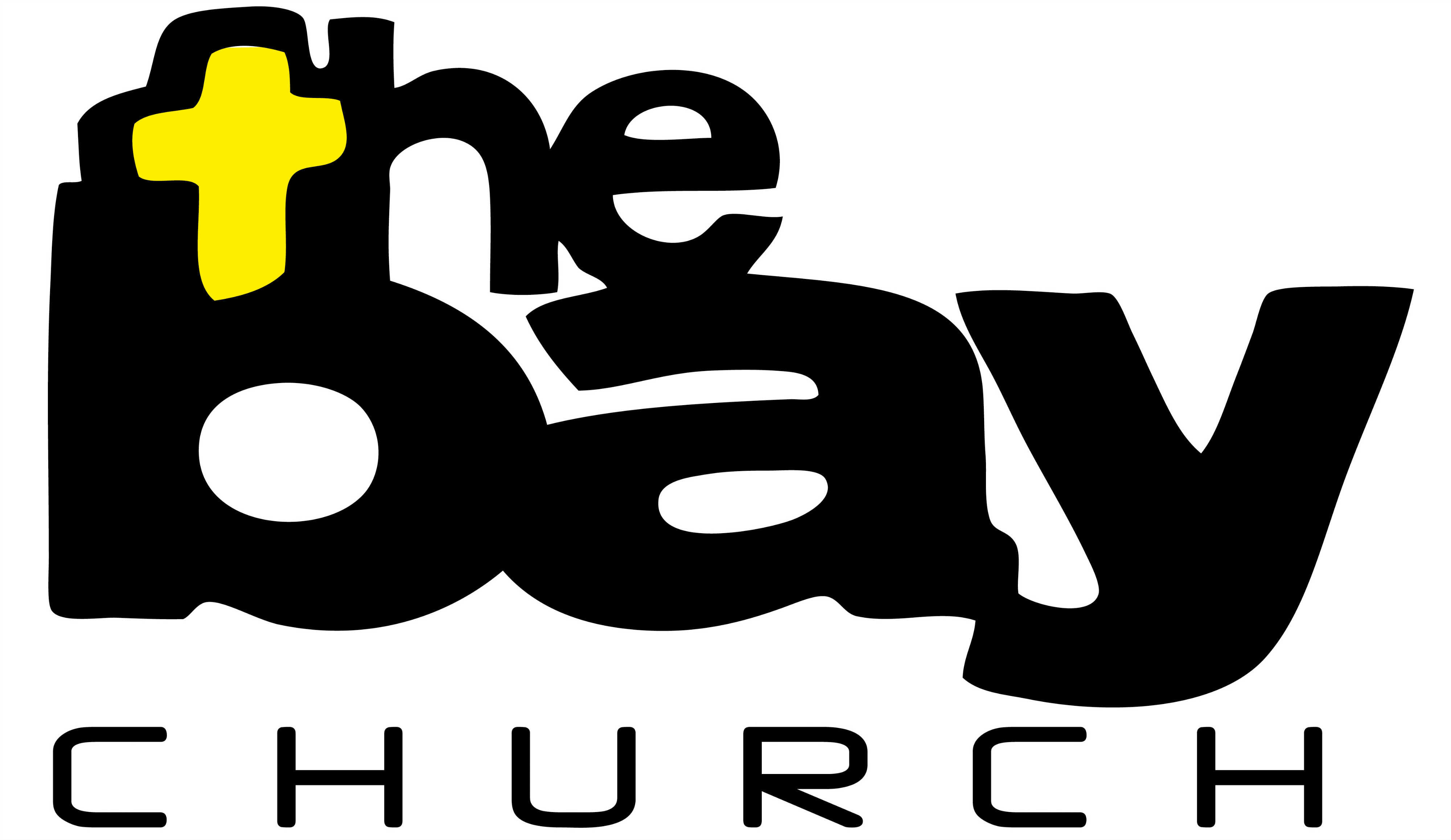 Because  That’s How the bay churchworks
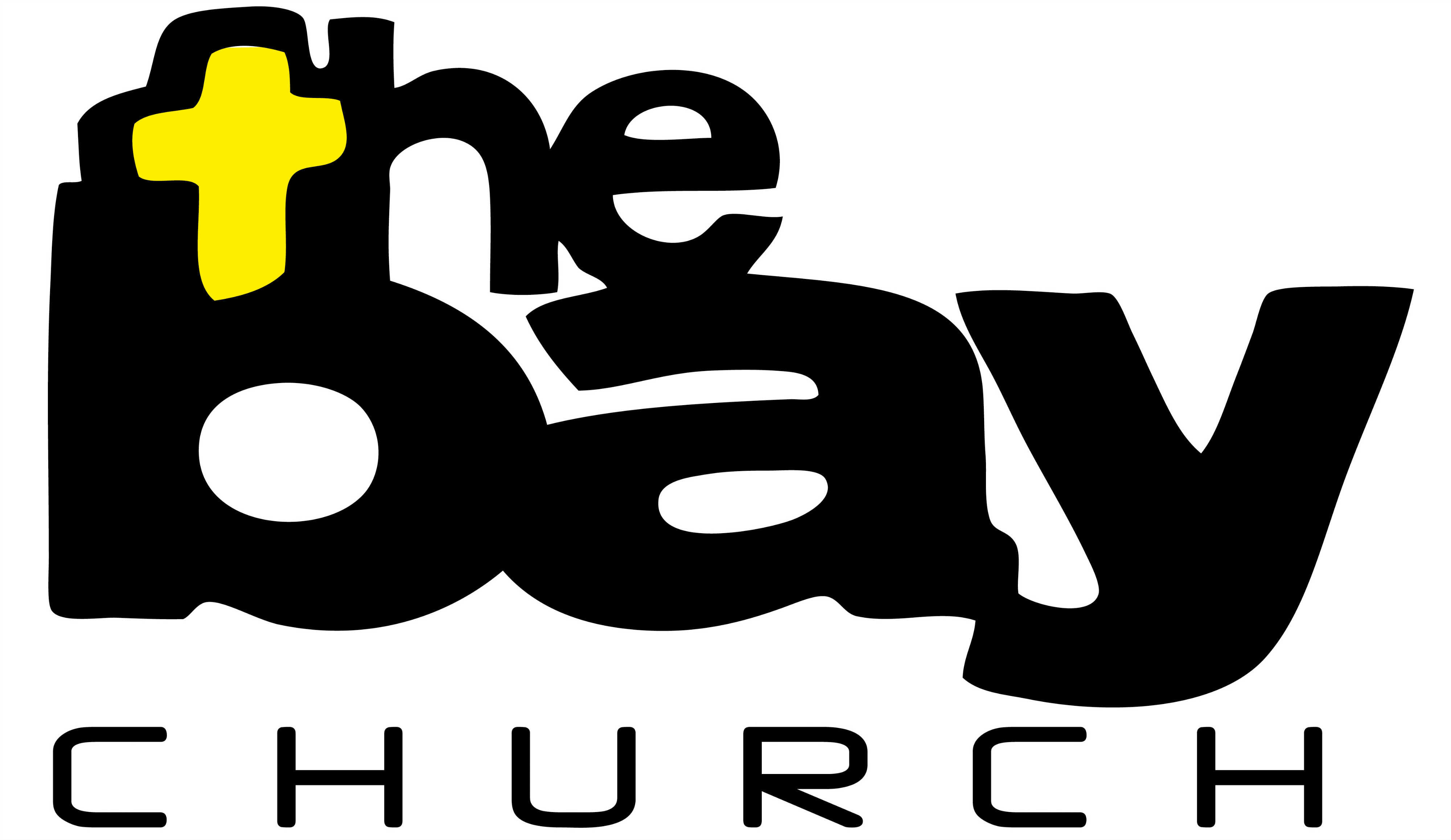 Because  That’s How the bay churchGrows
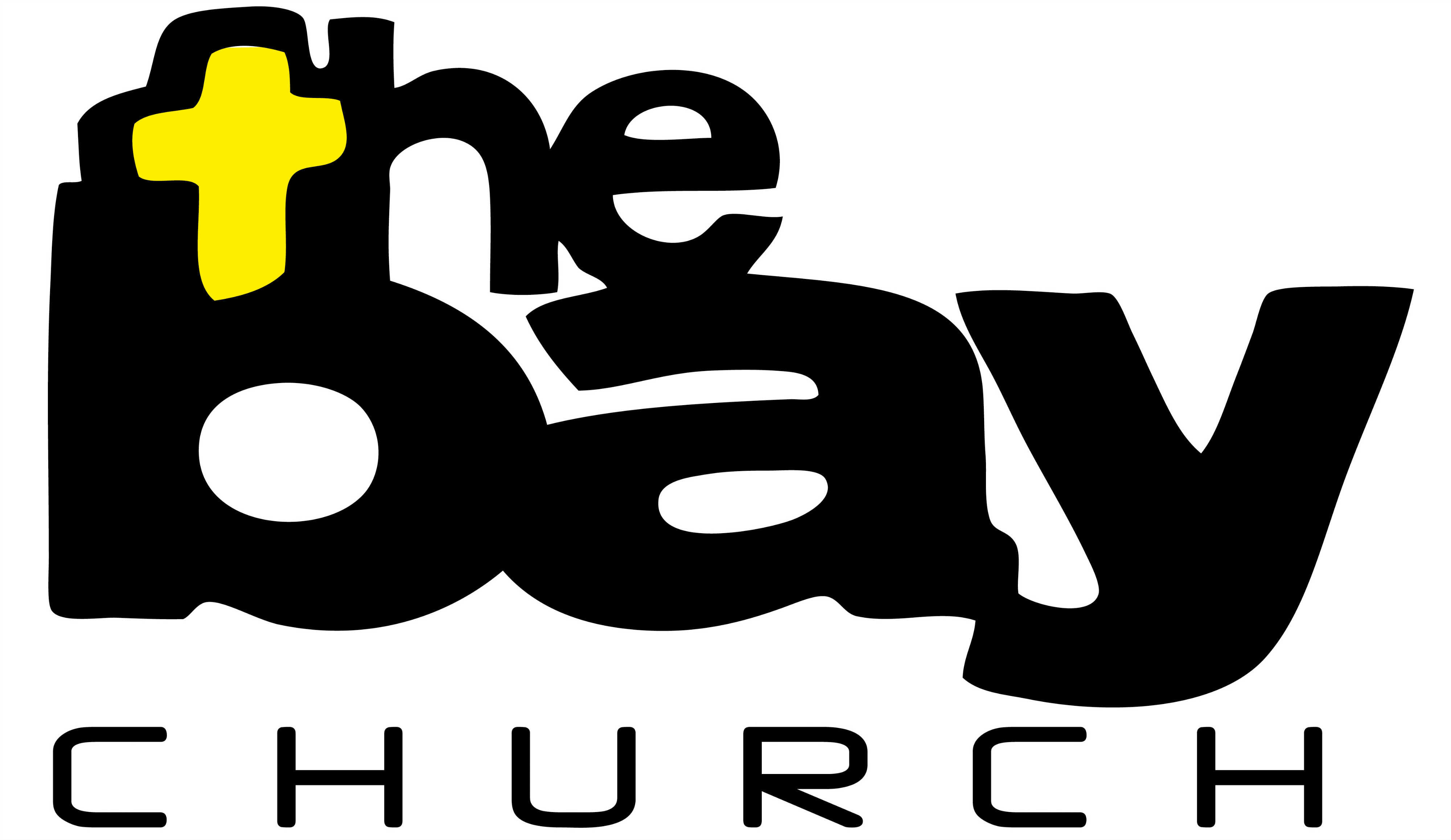